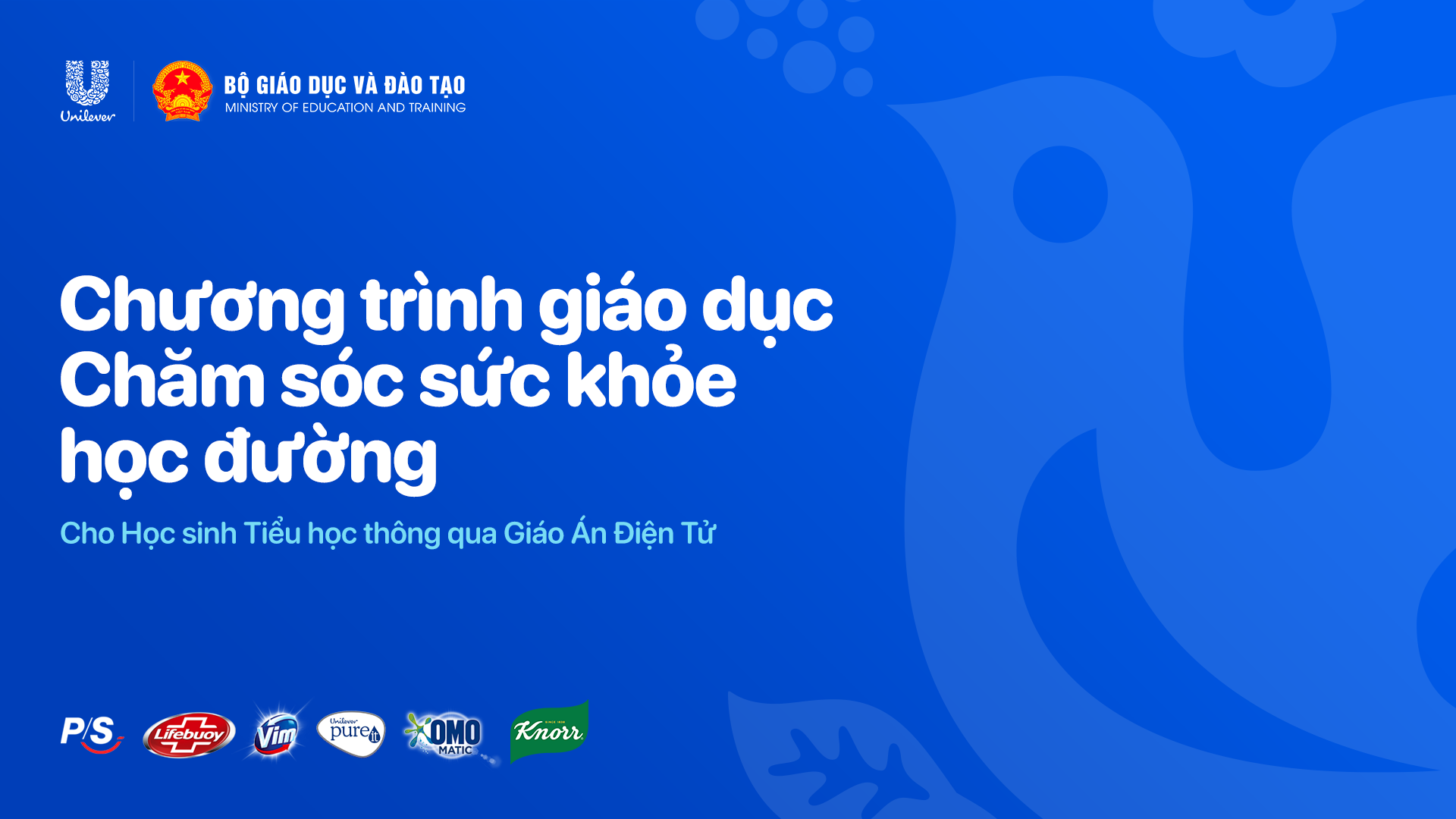 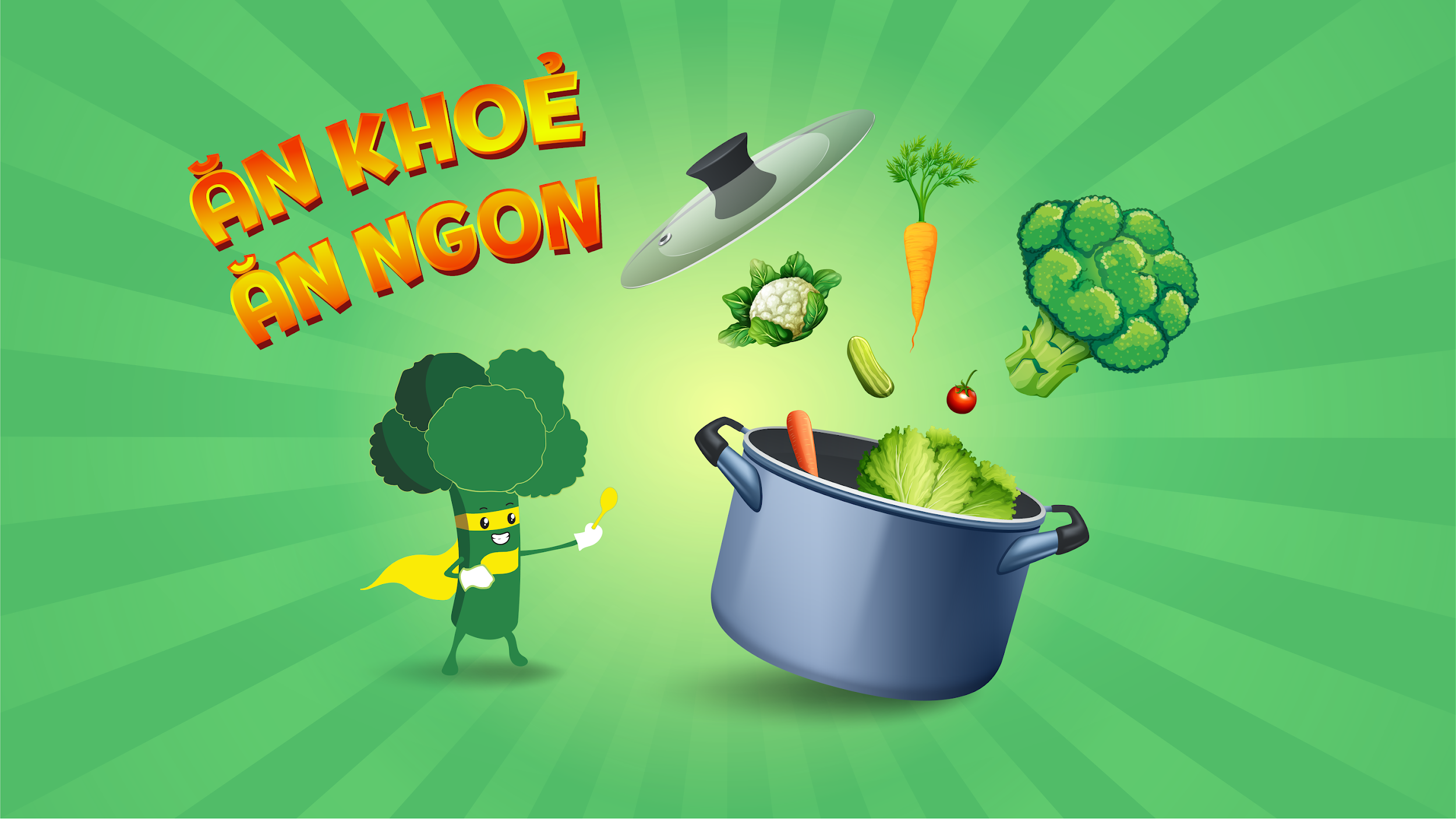 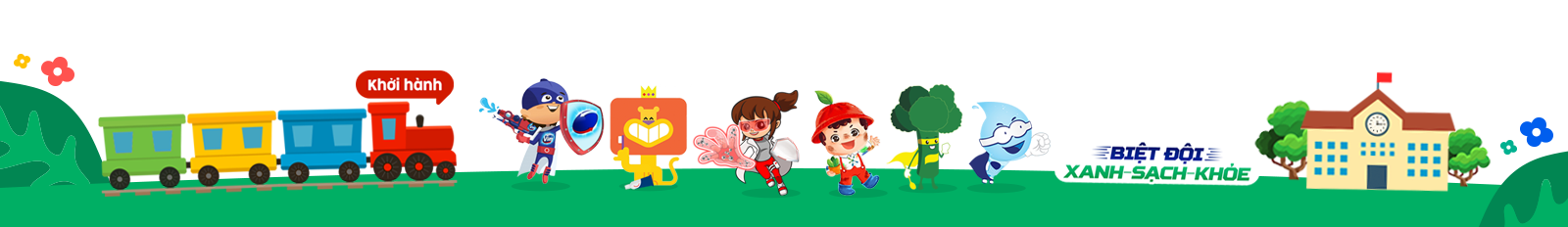 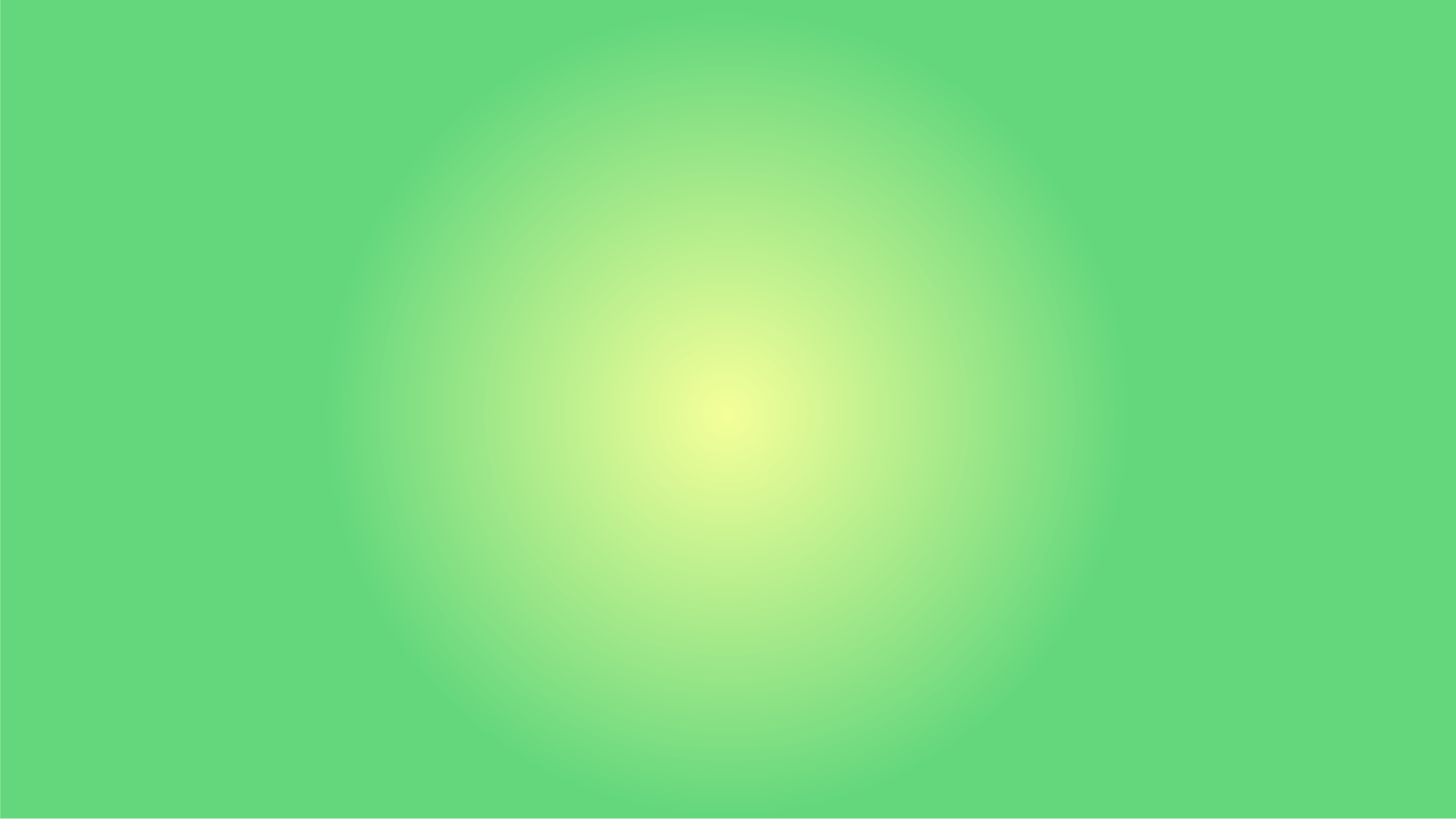 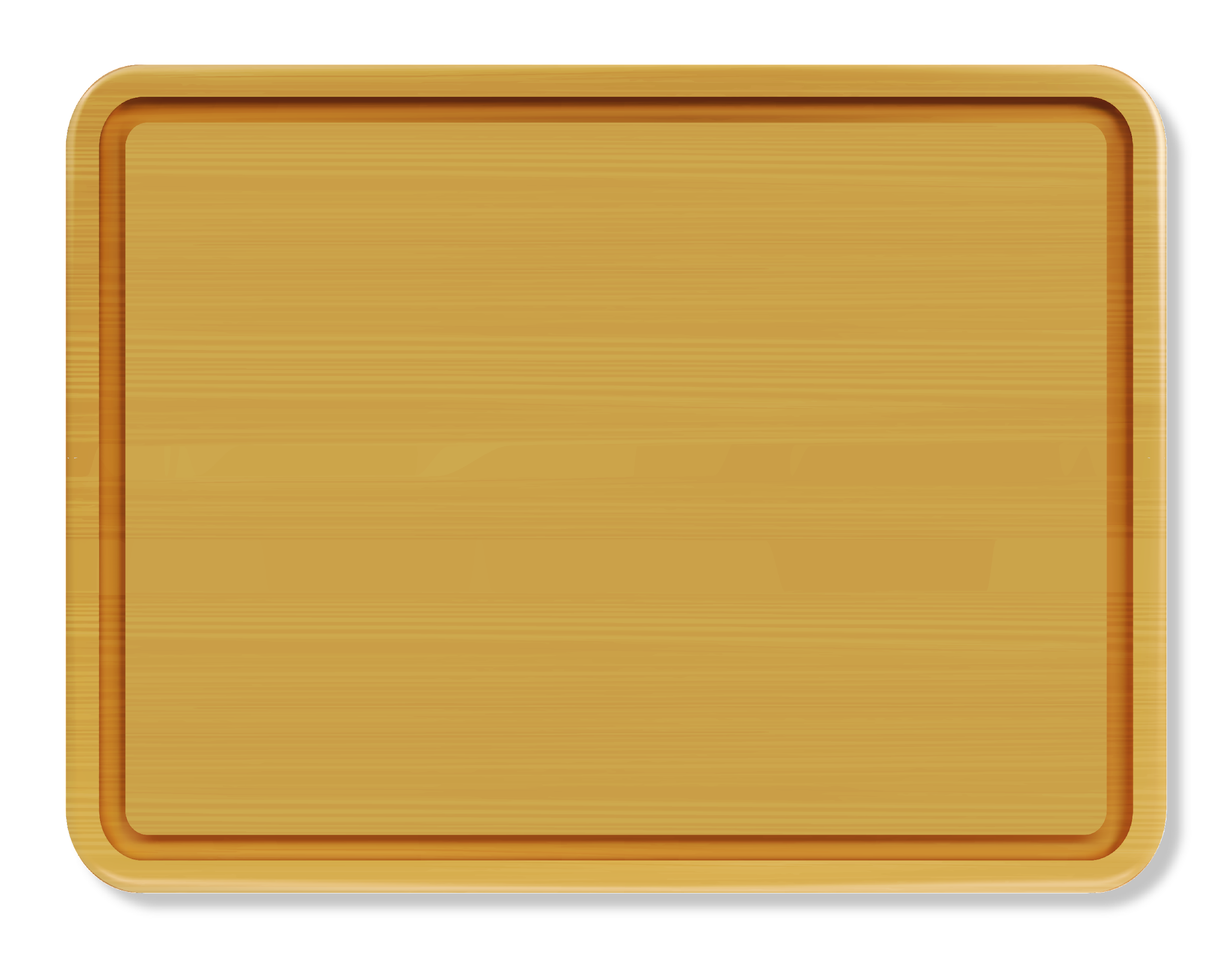 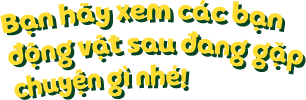 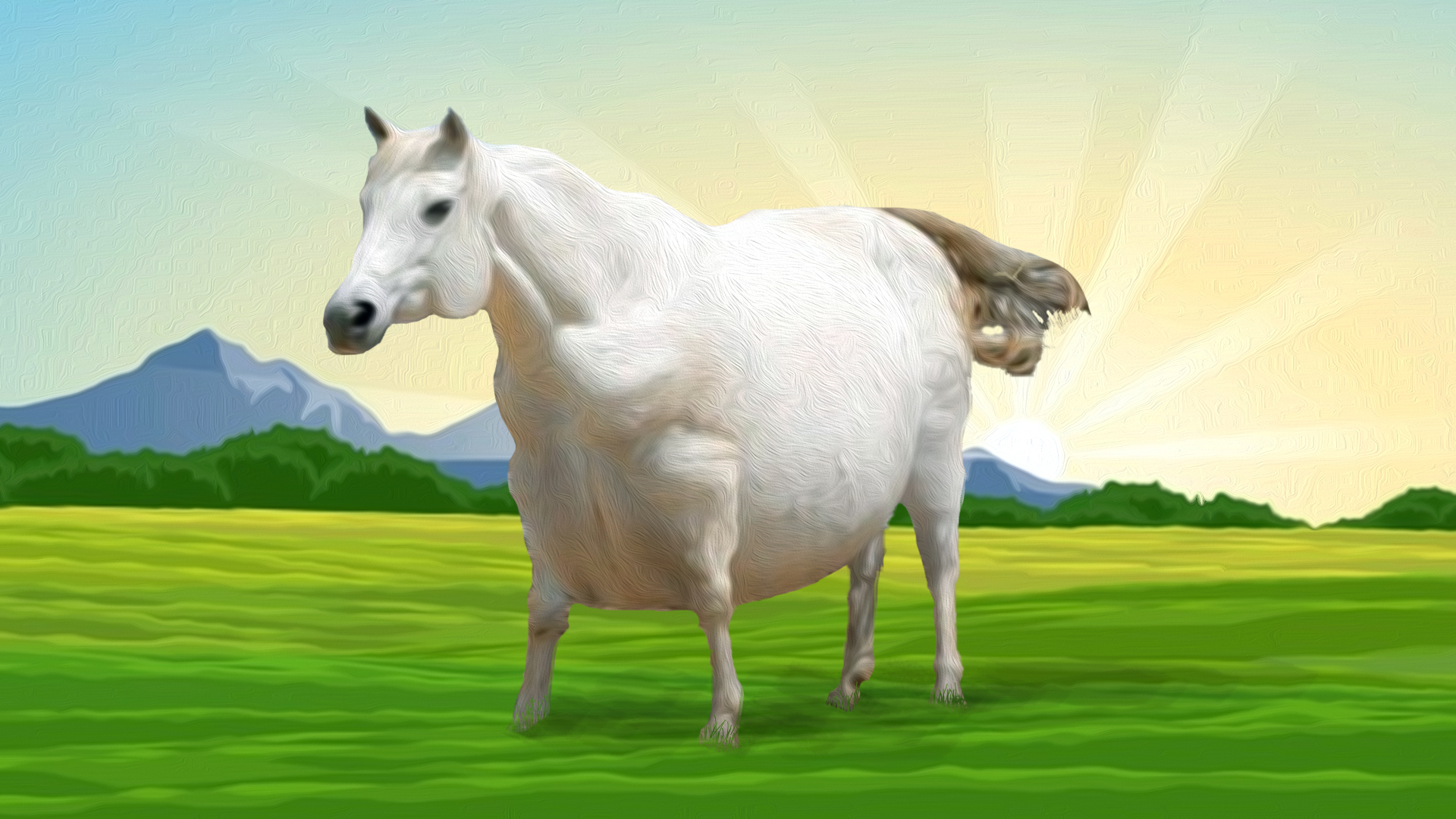 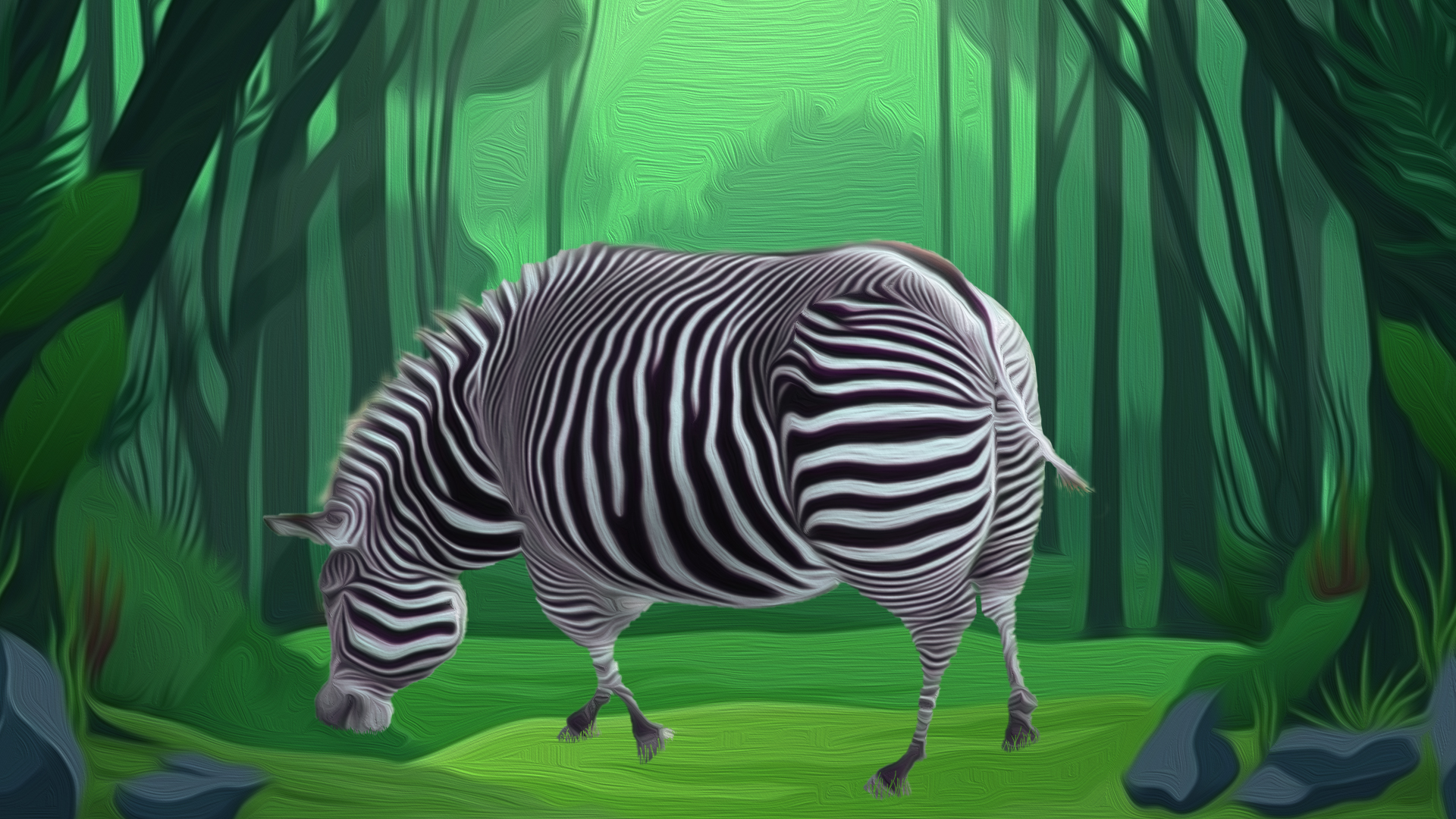 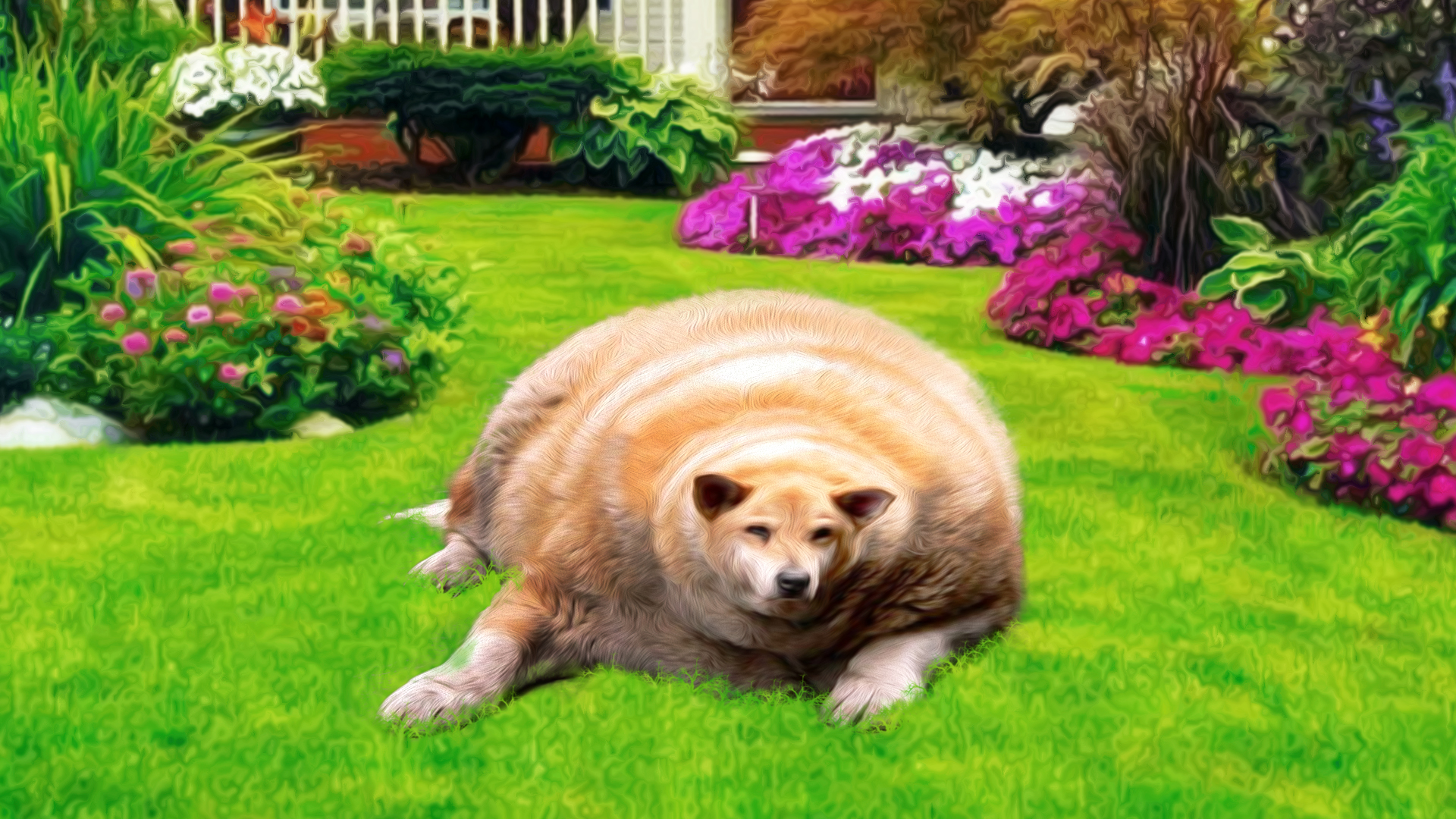 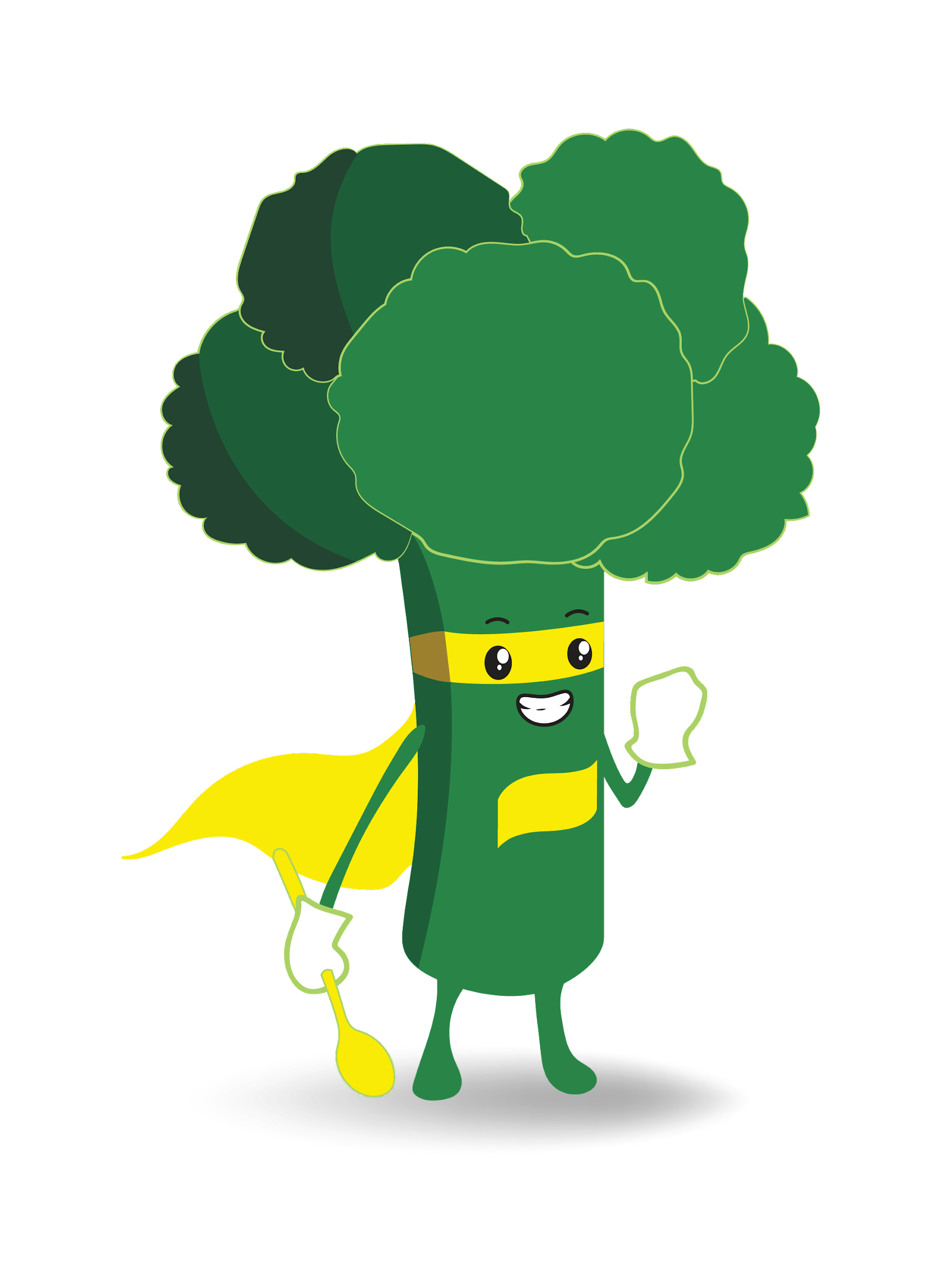 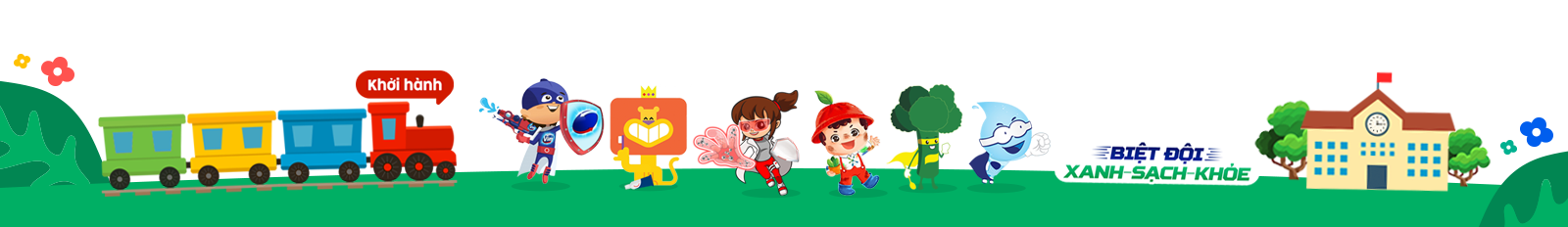 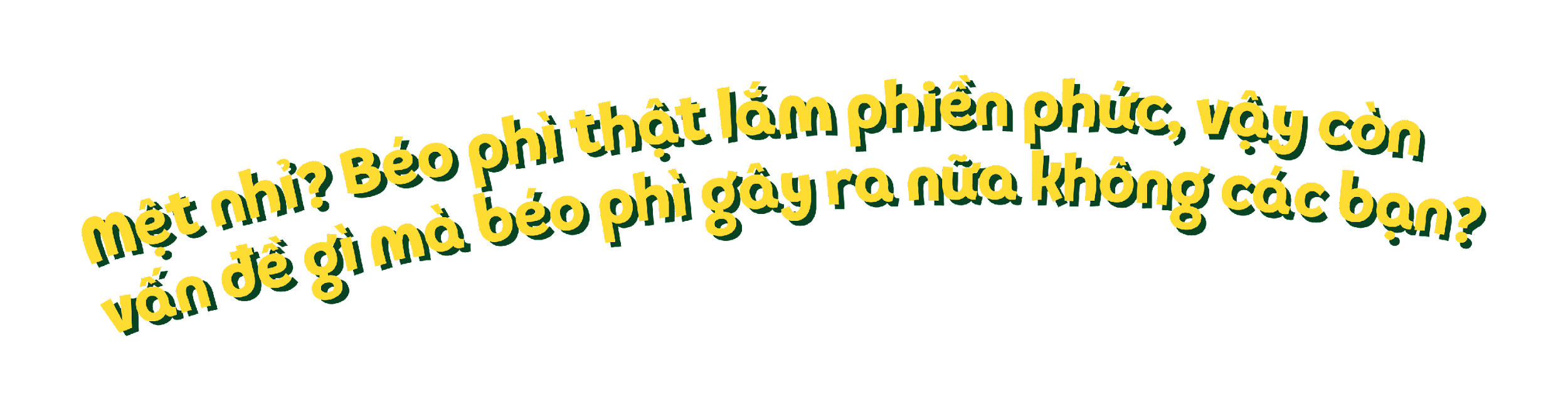 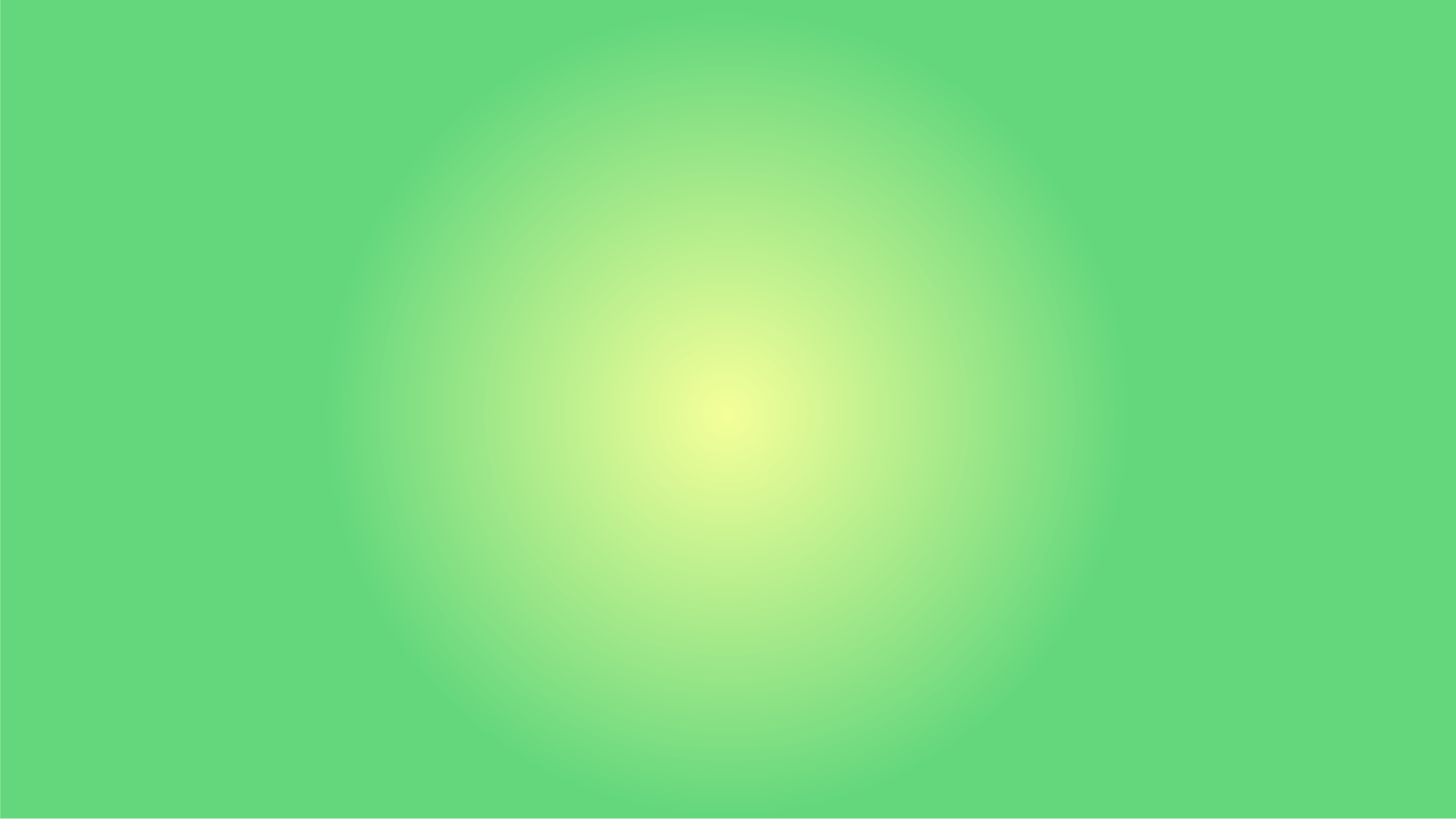 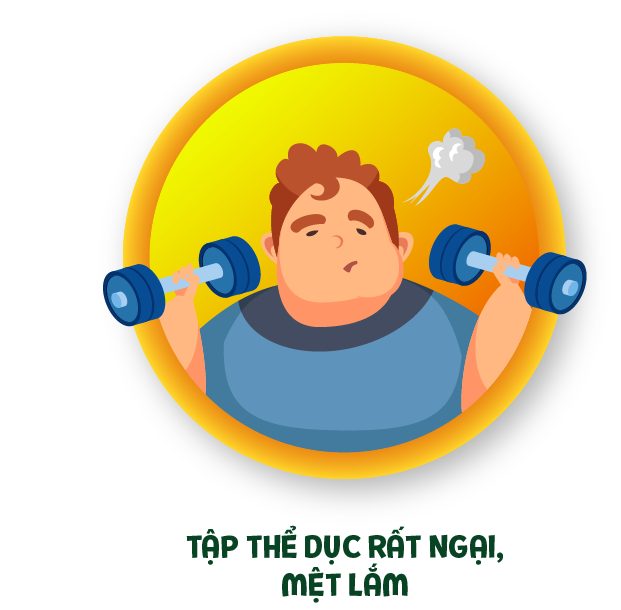 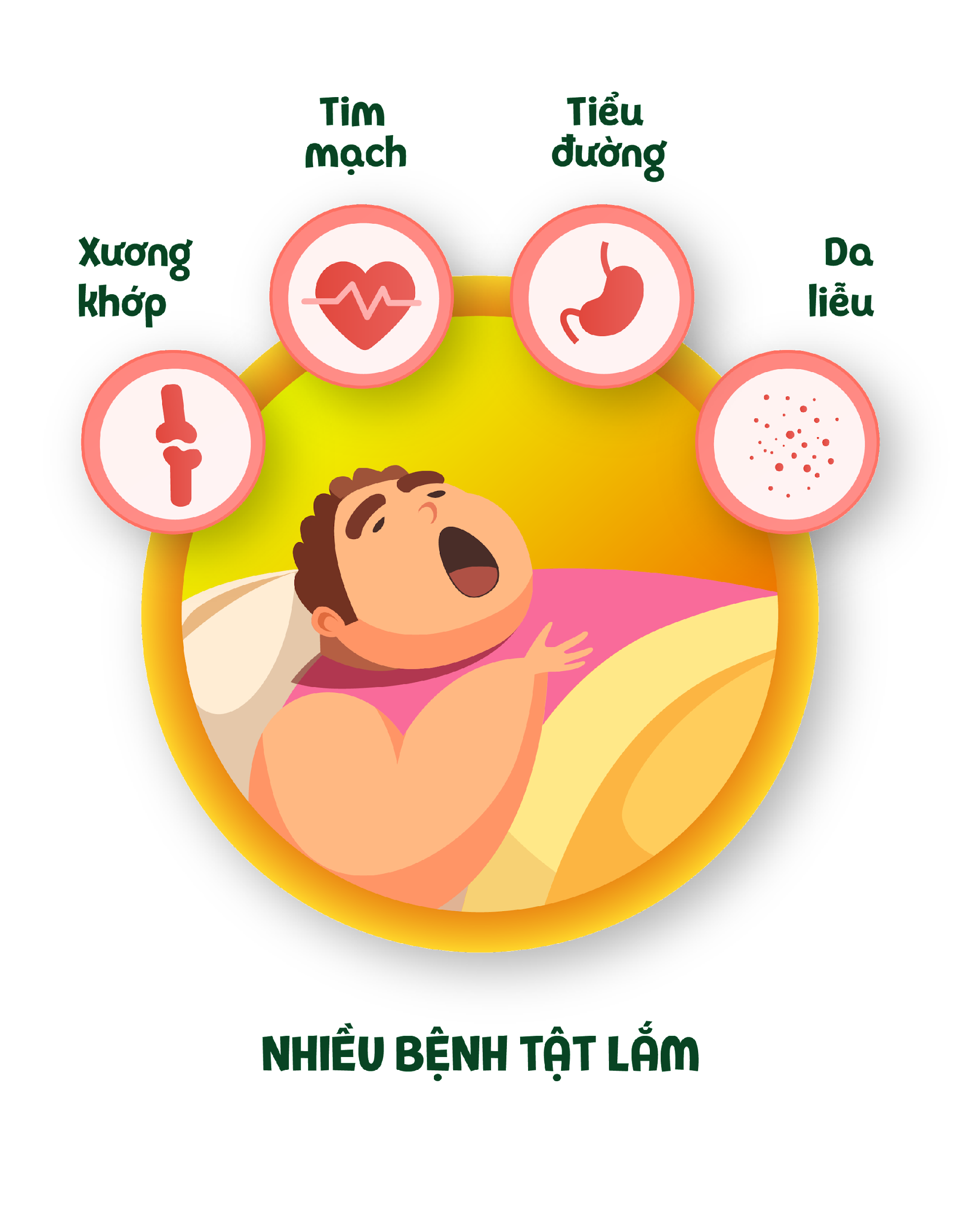 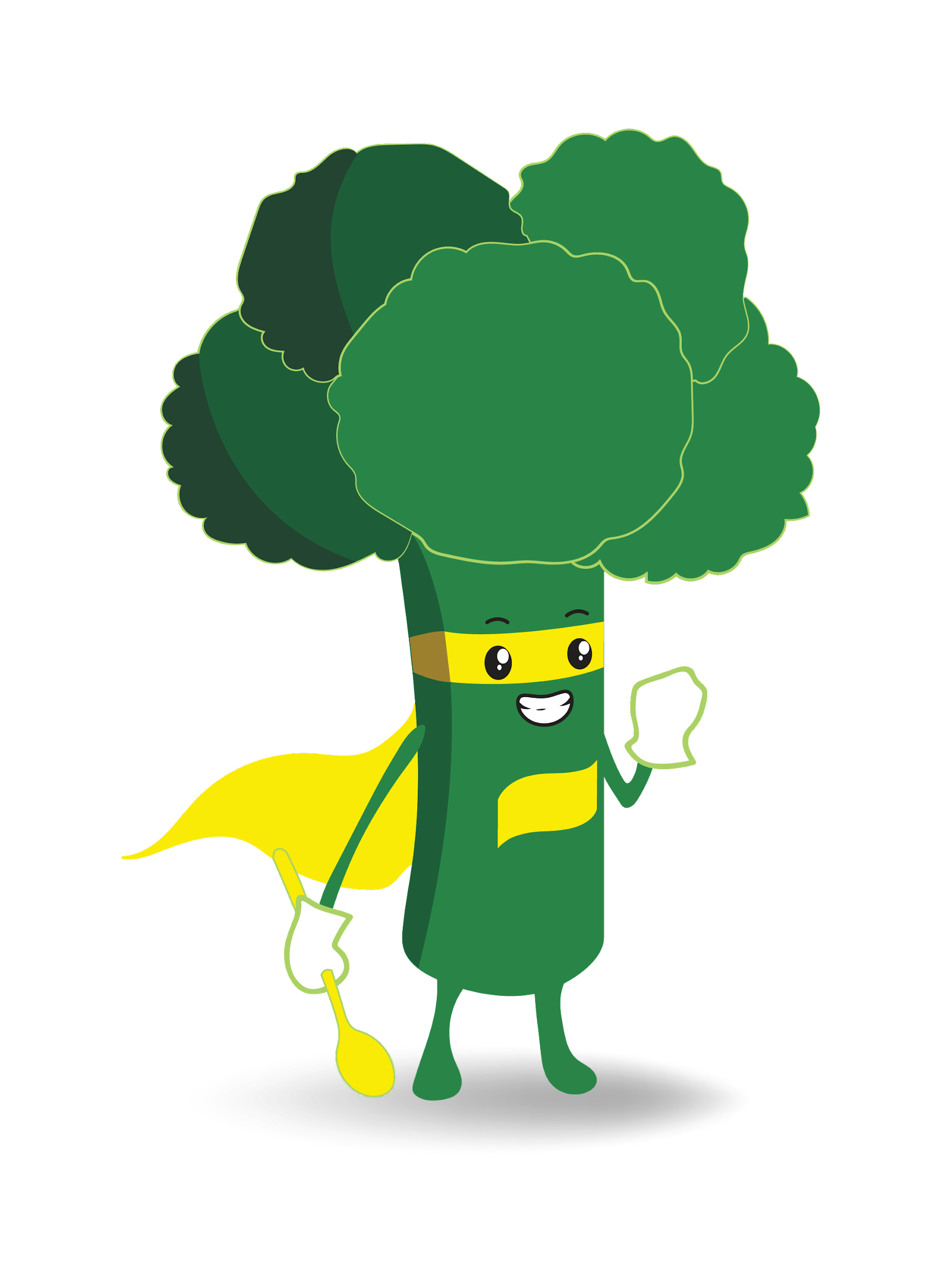 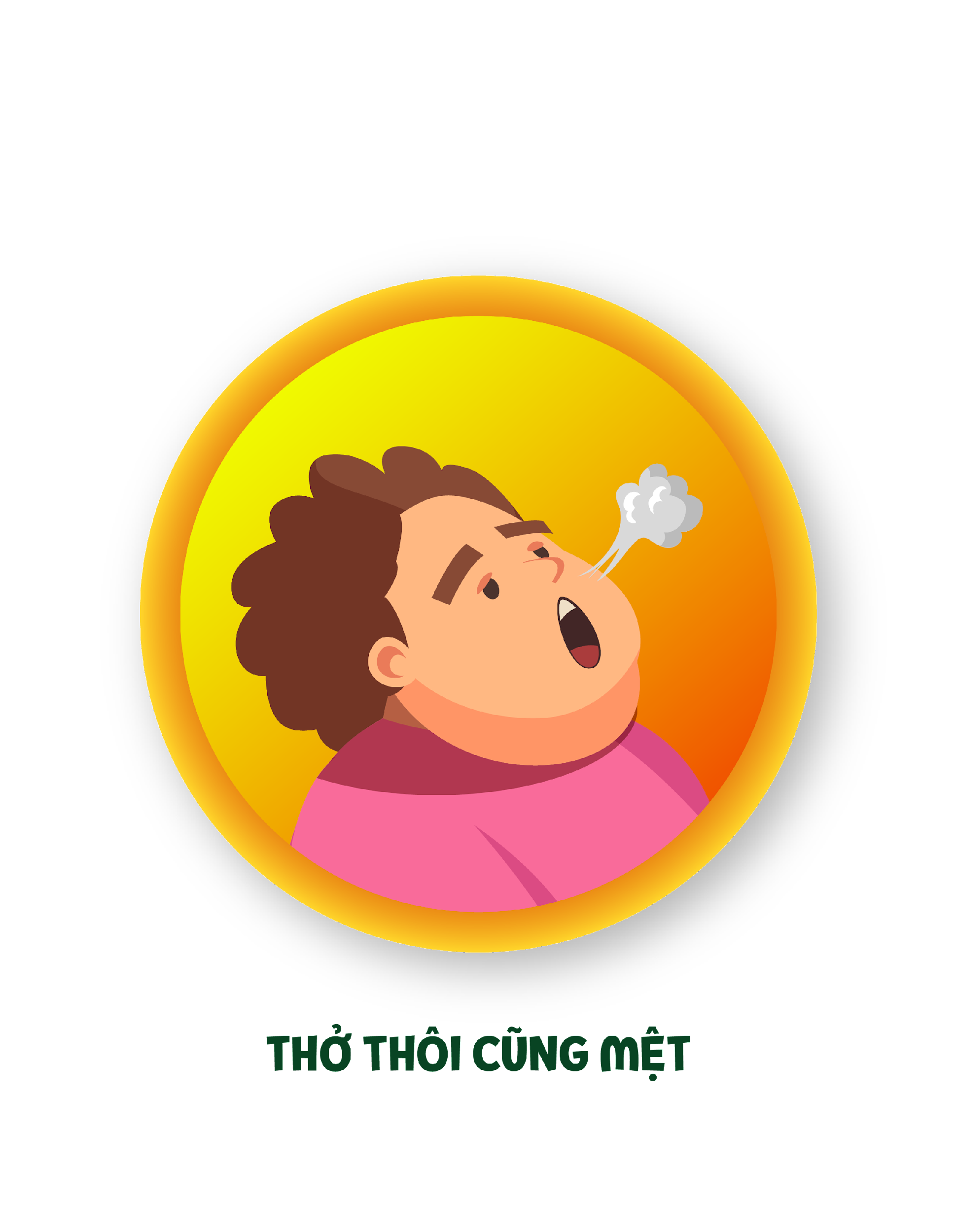 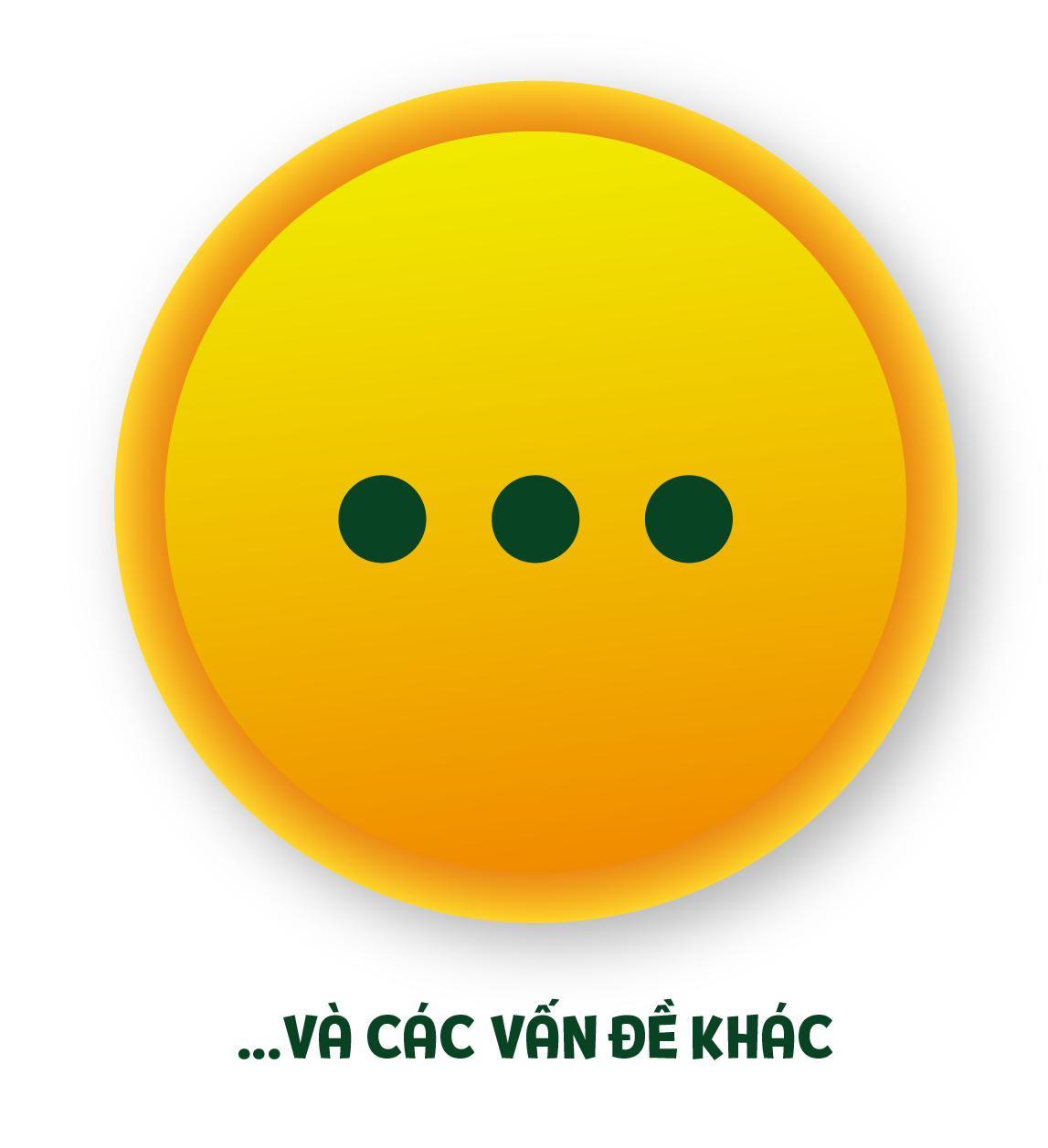 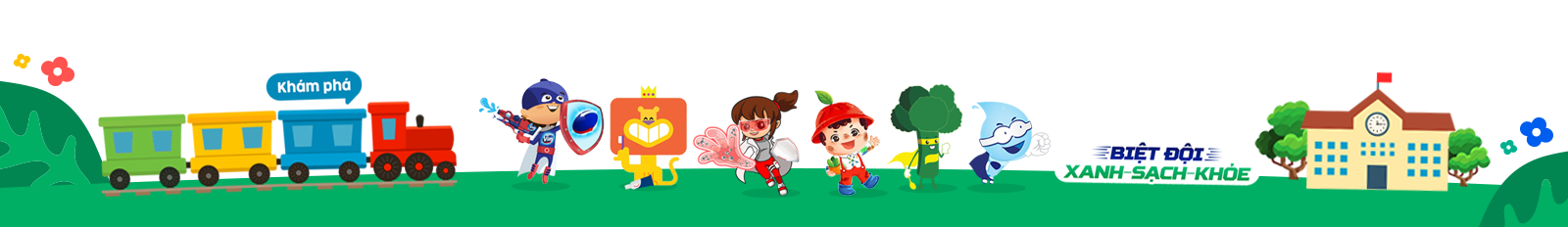 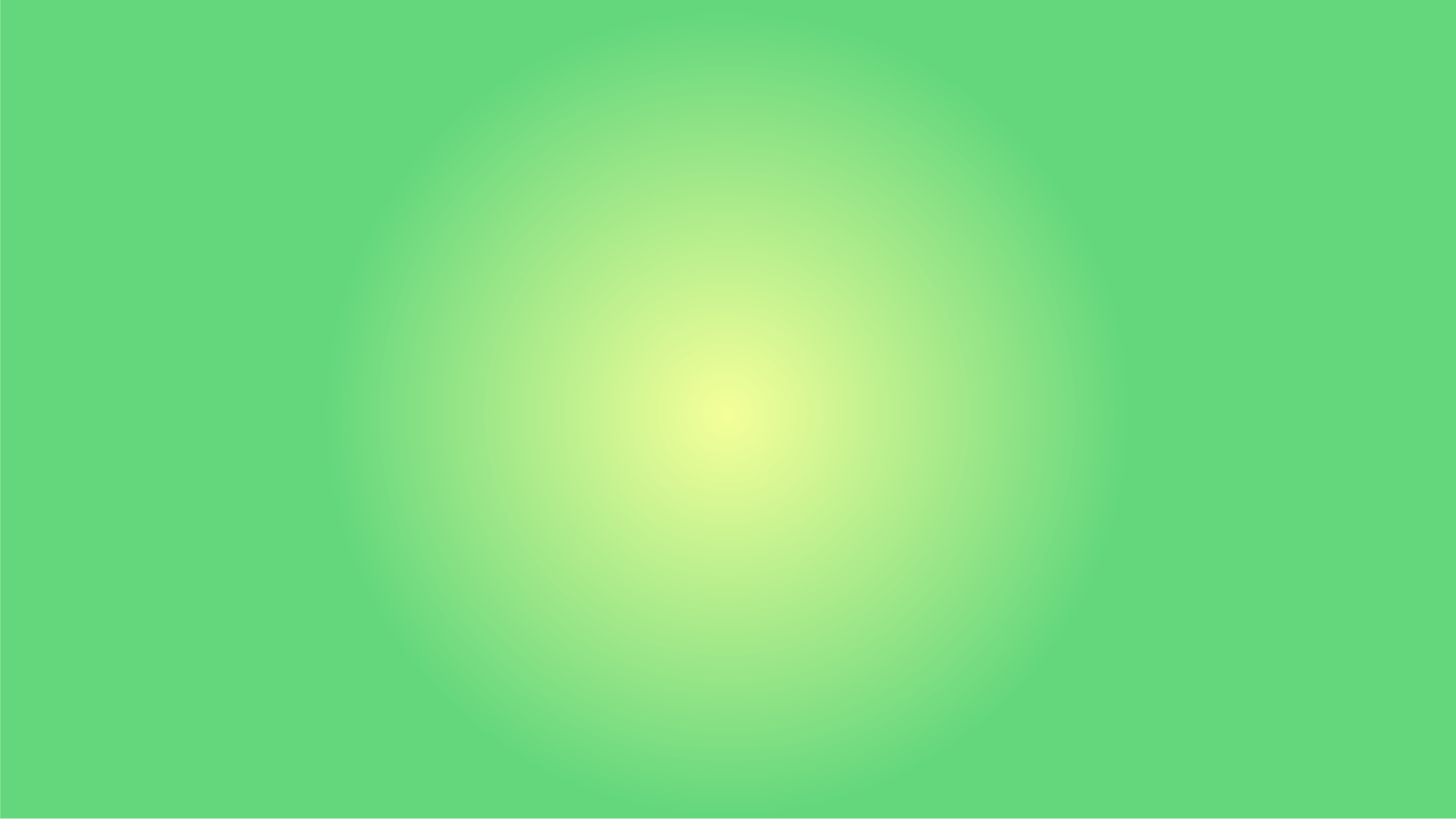 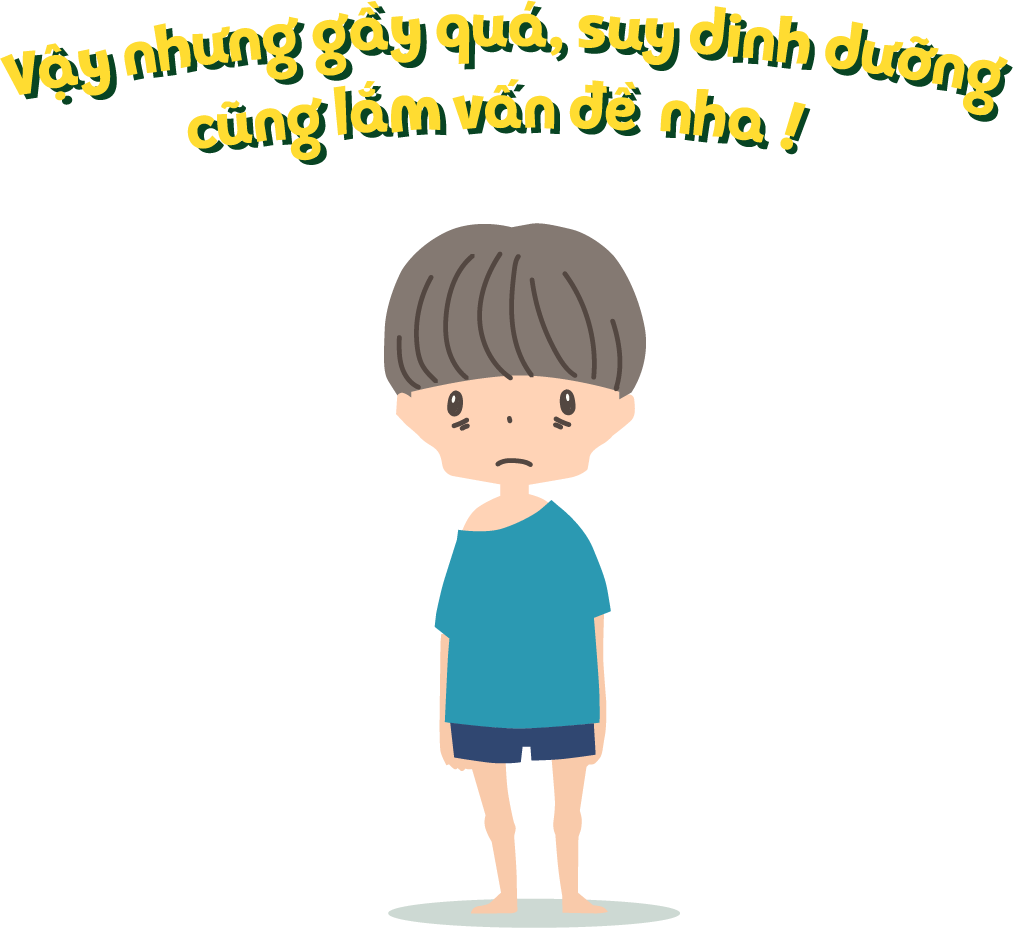 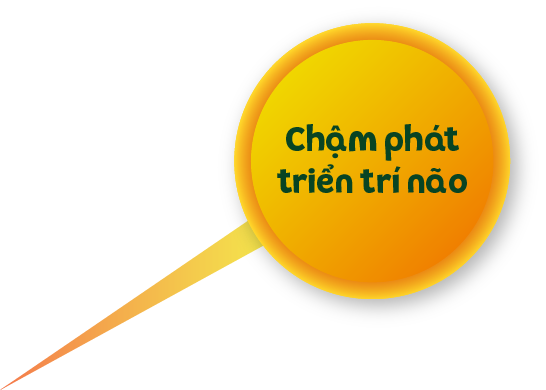 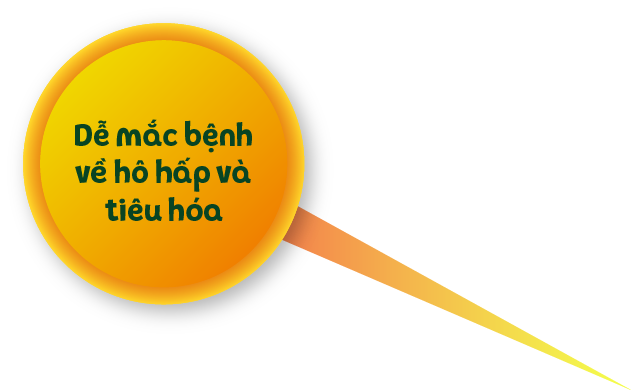 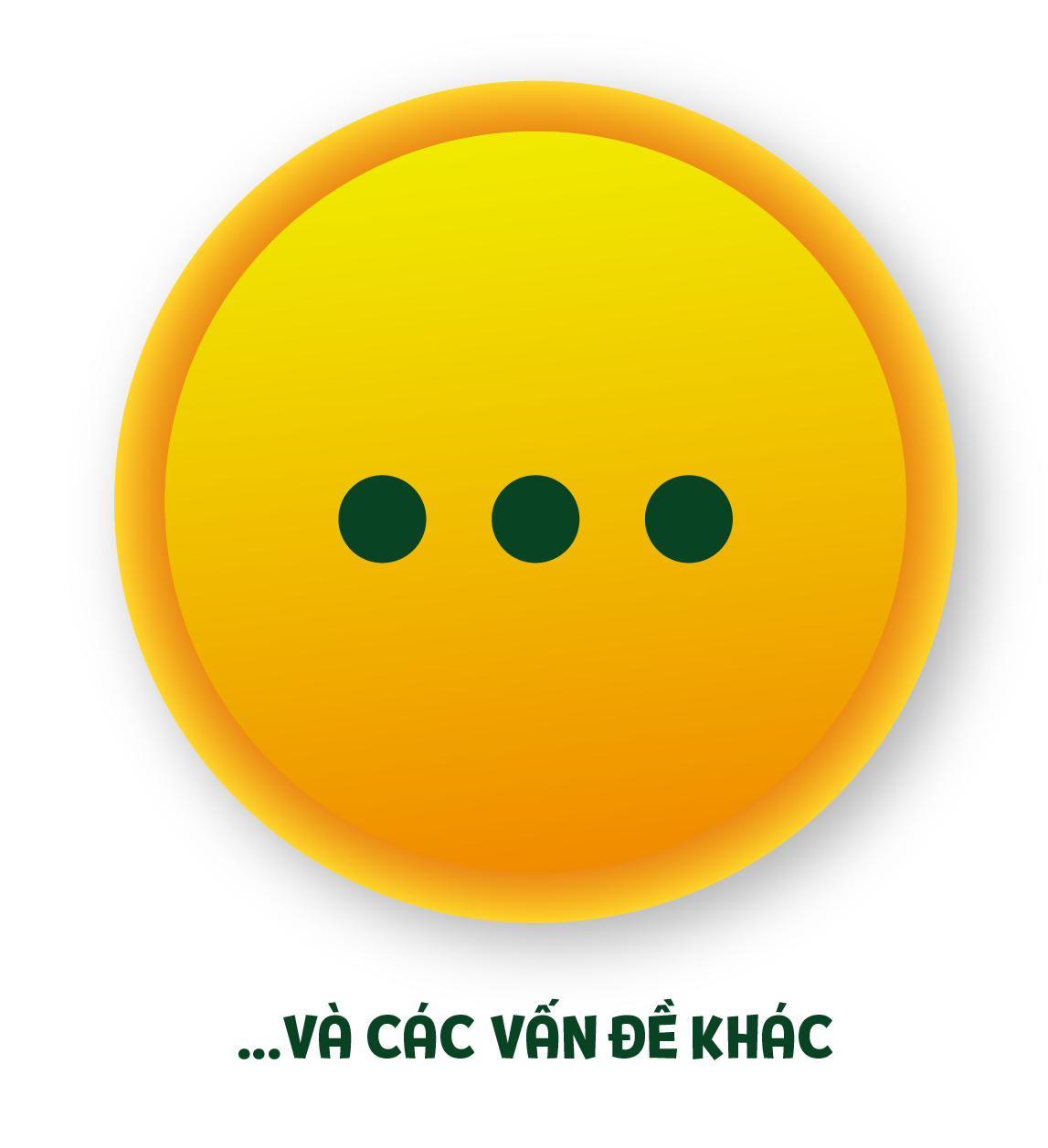 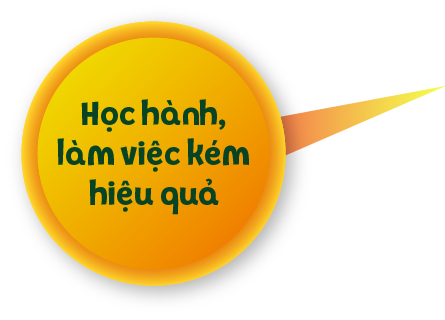 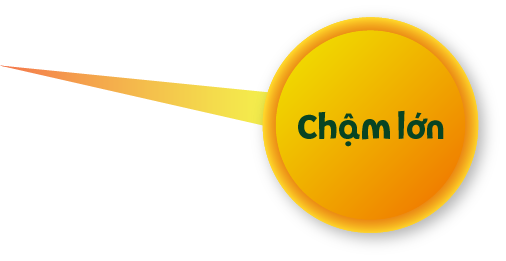 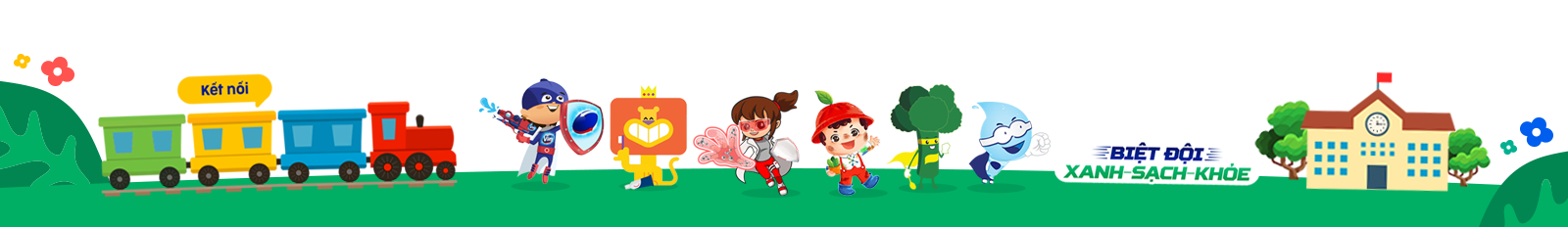 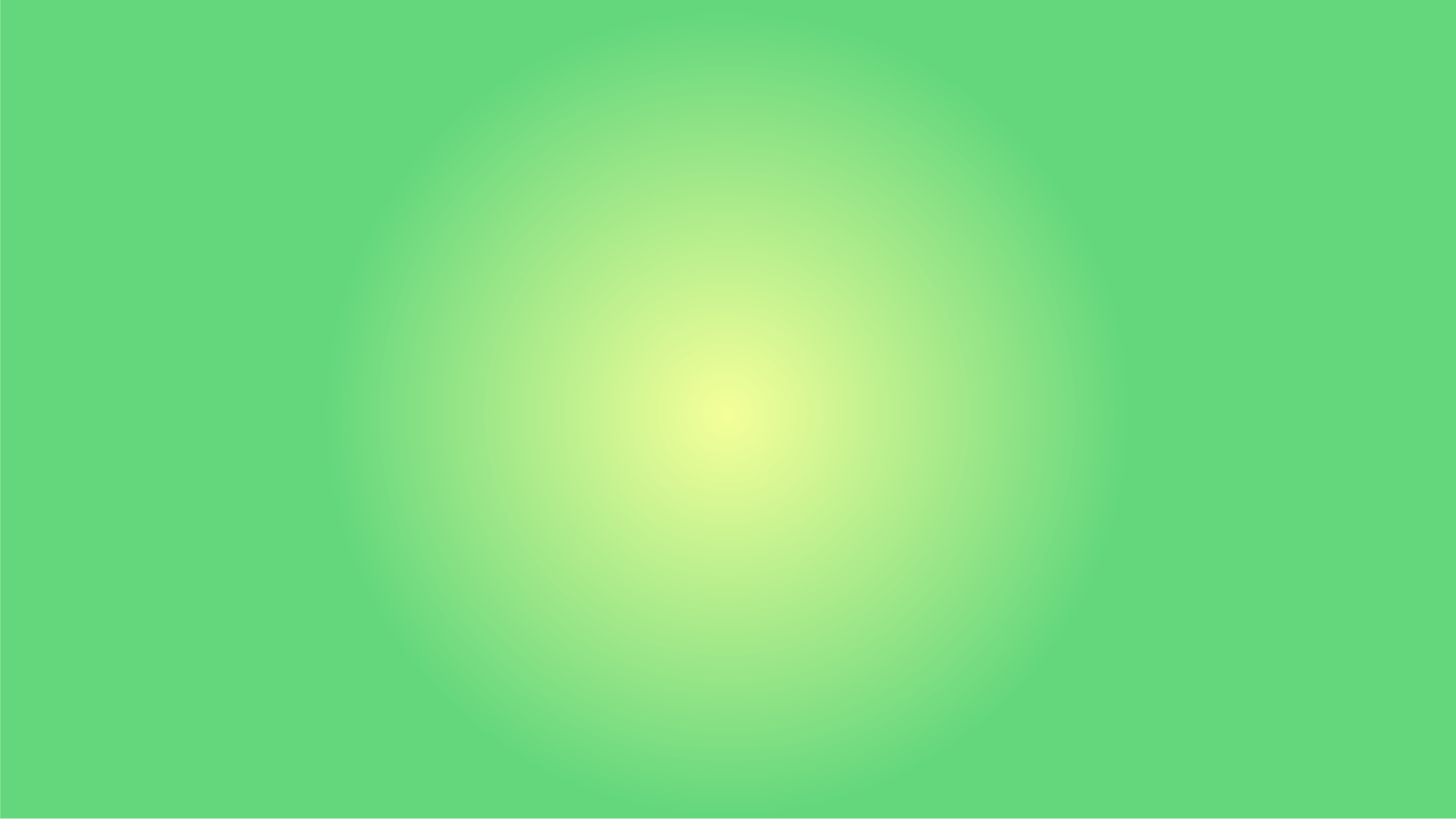 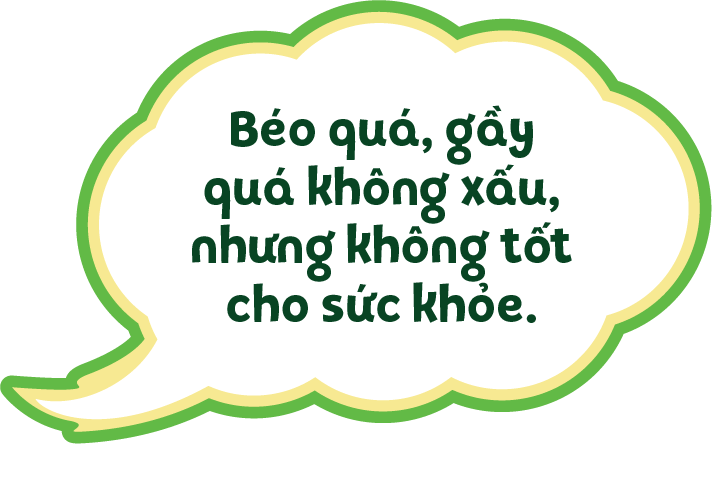 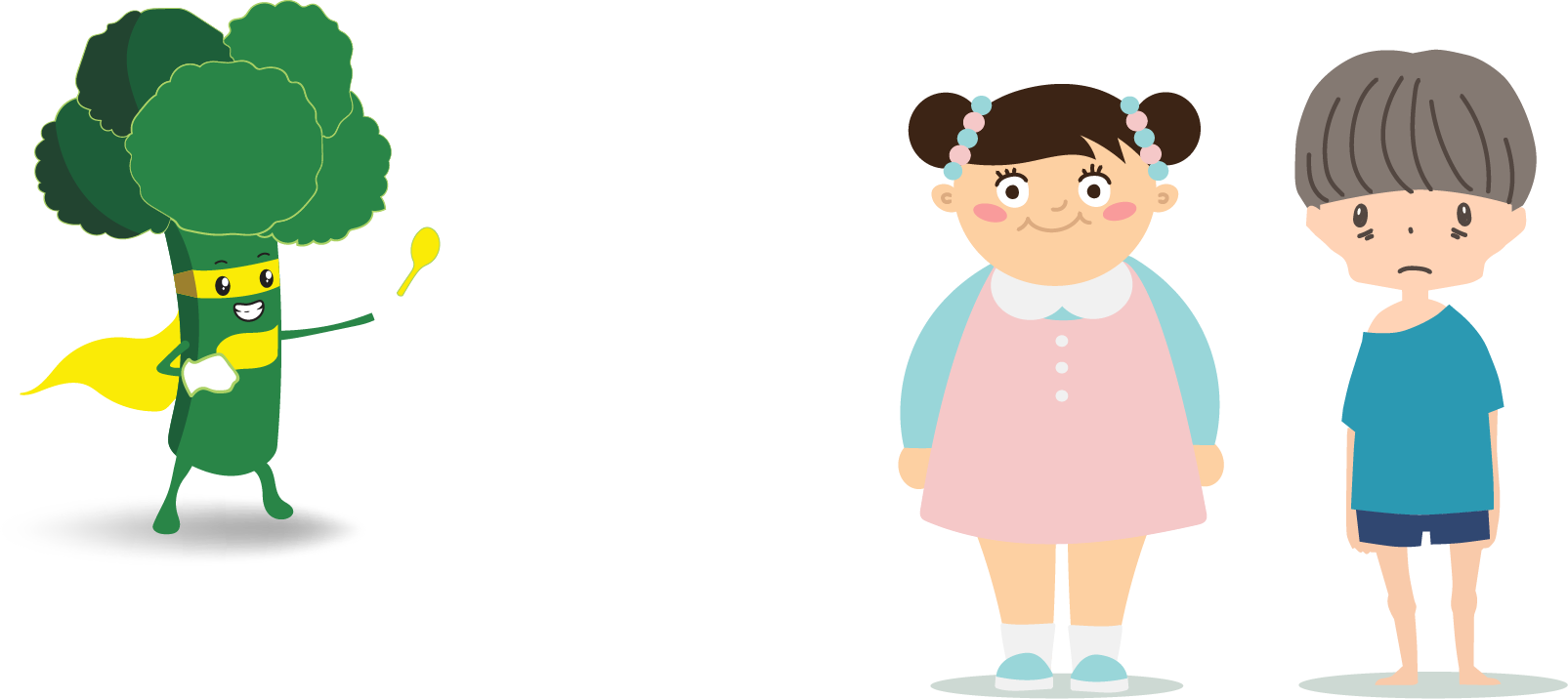 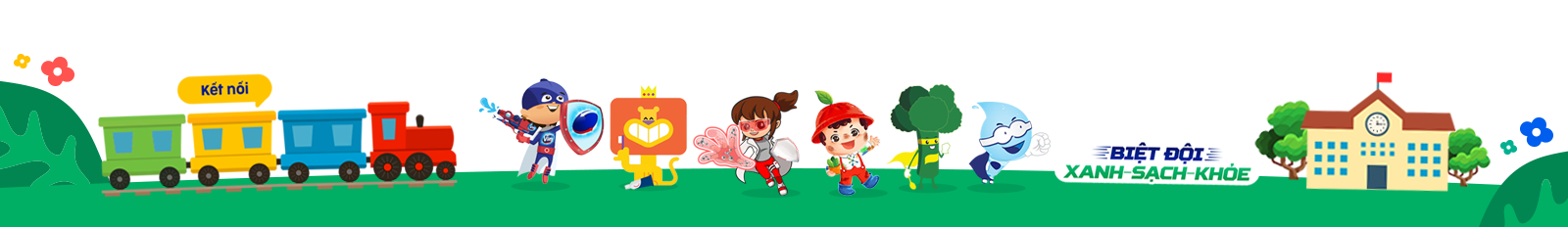 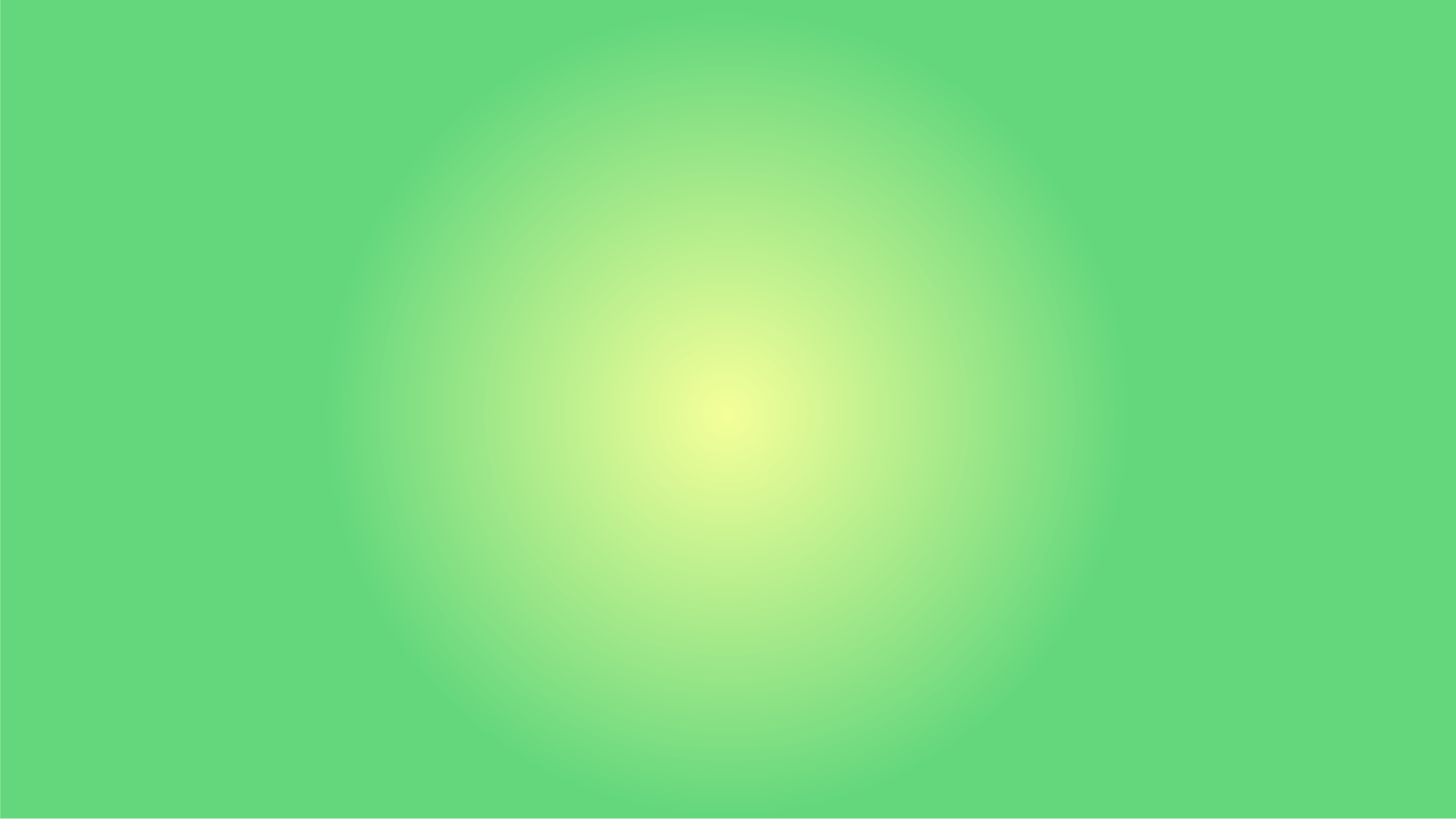 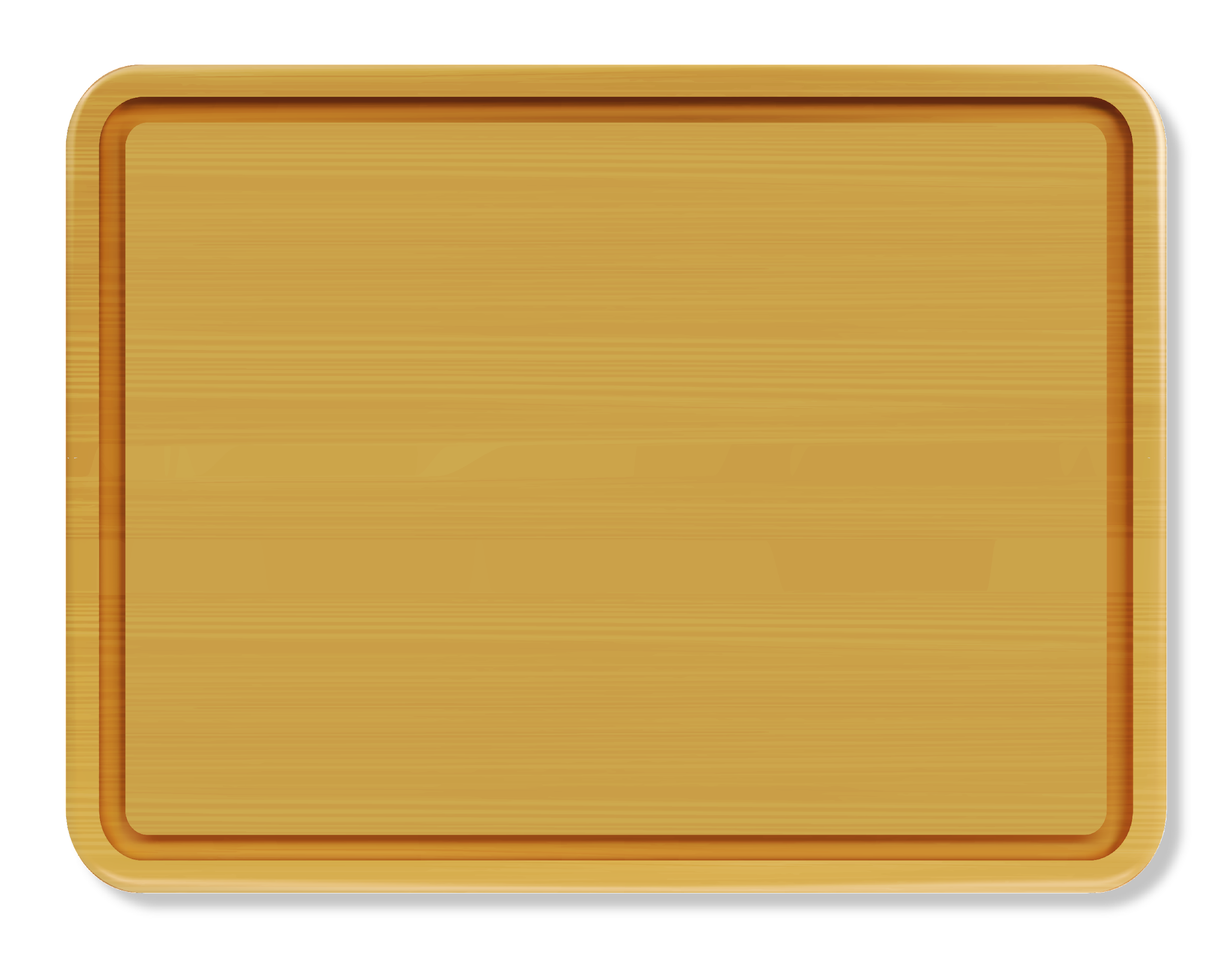 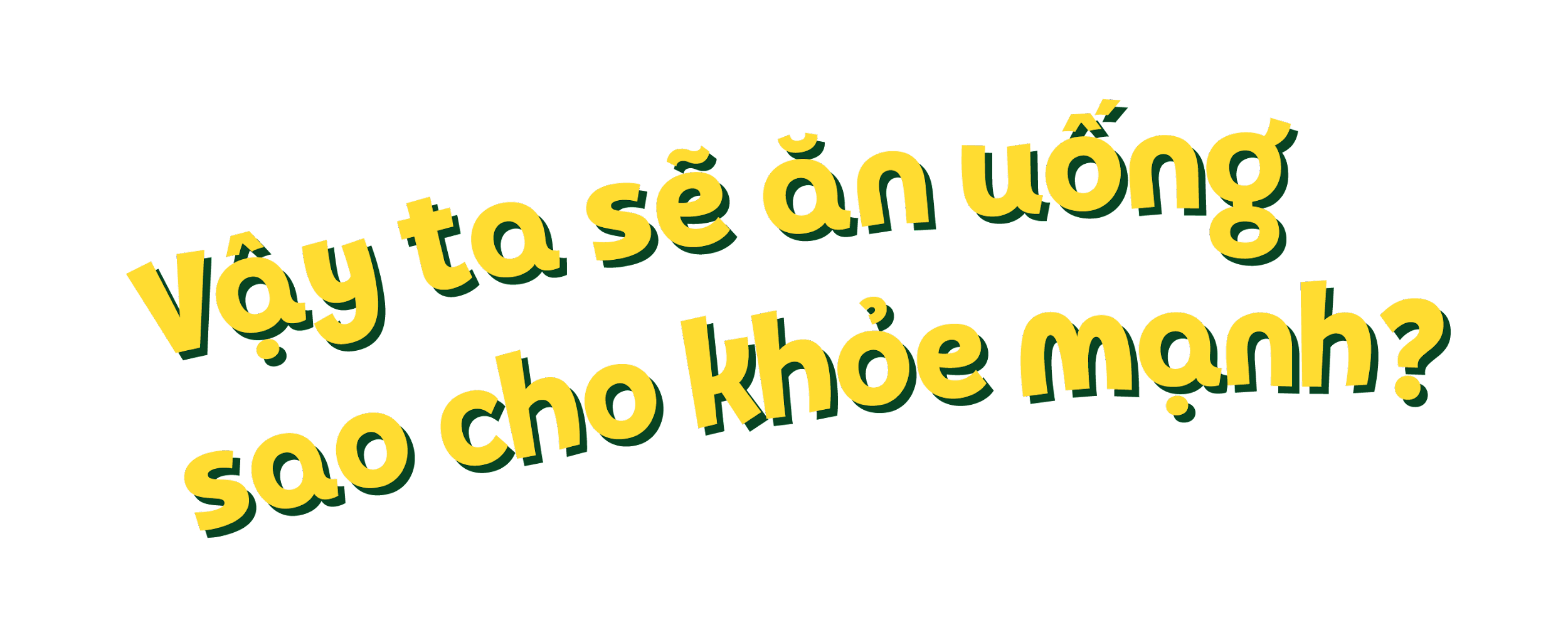 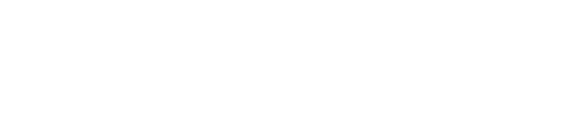 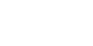 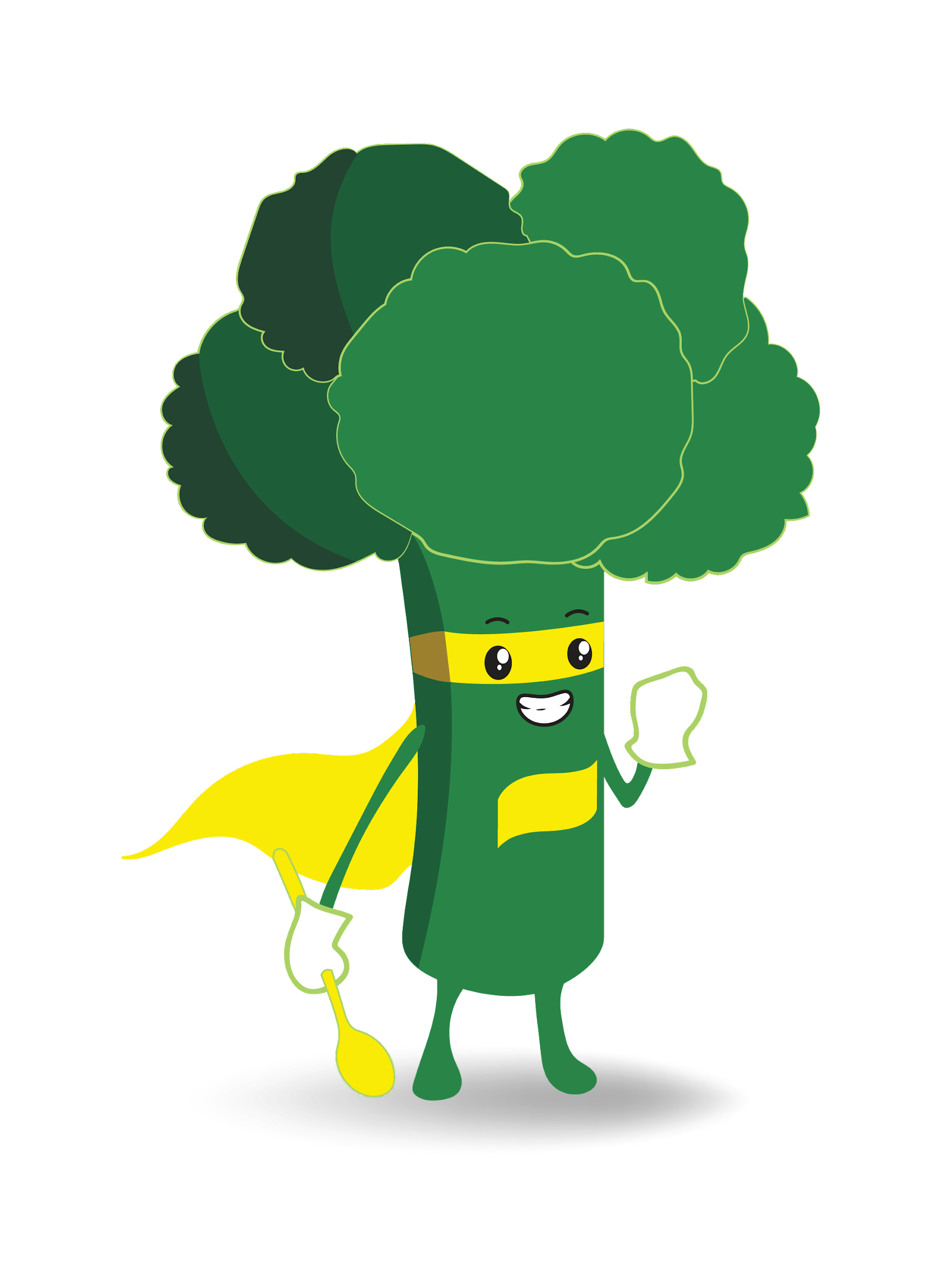 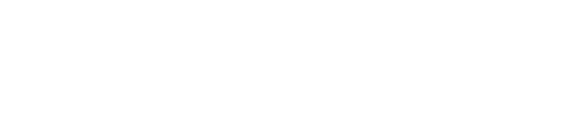 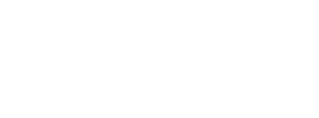 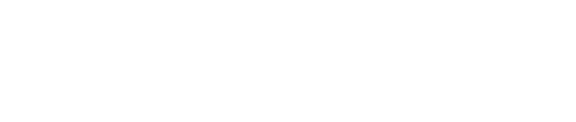 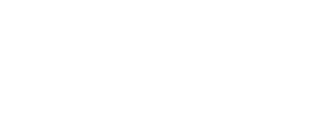 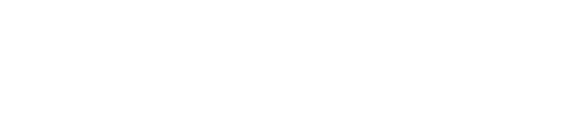 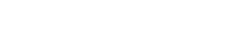 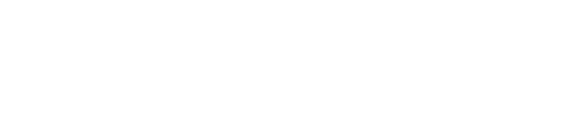 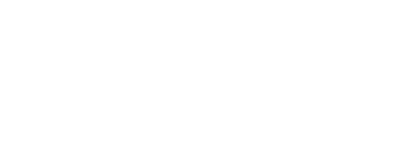 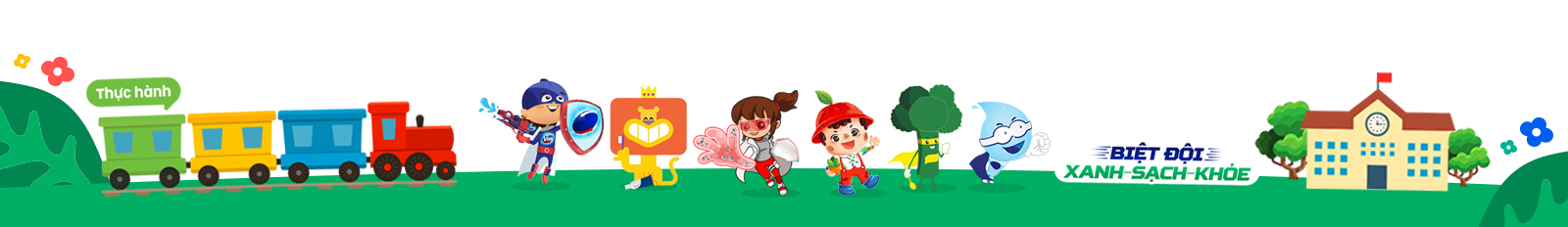 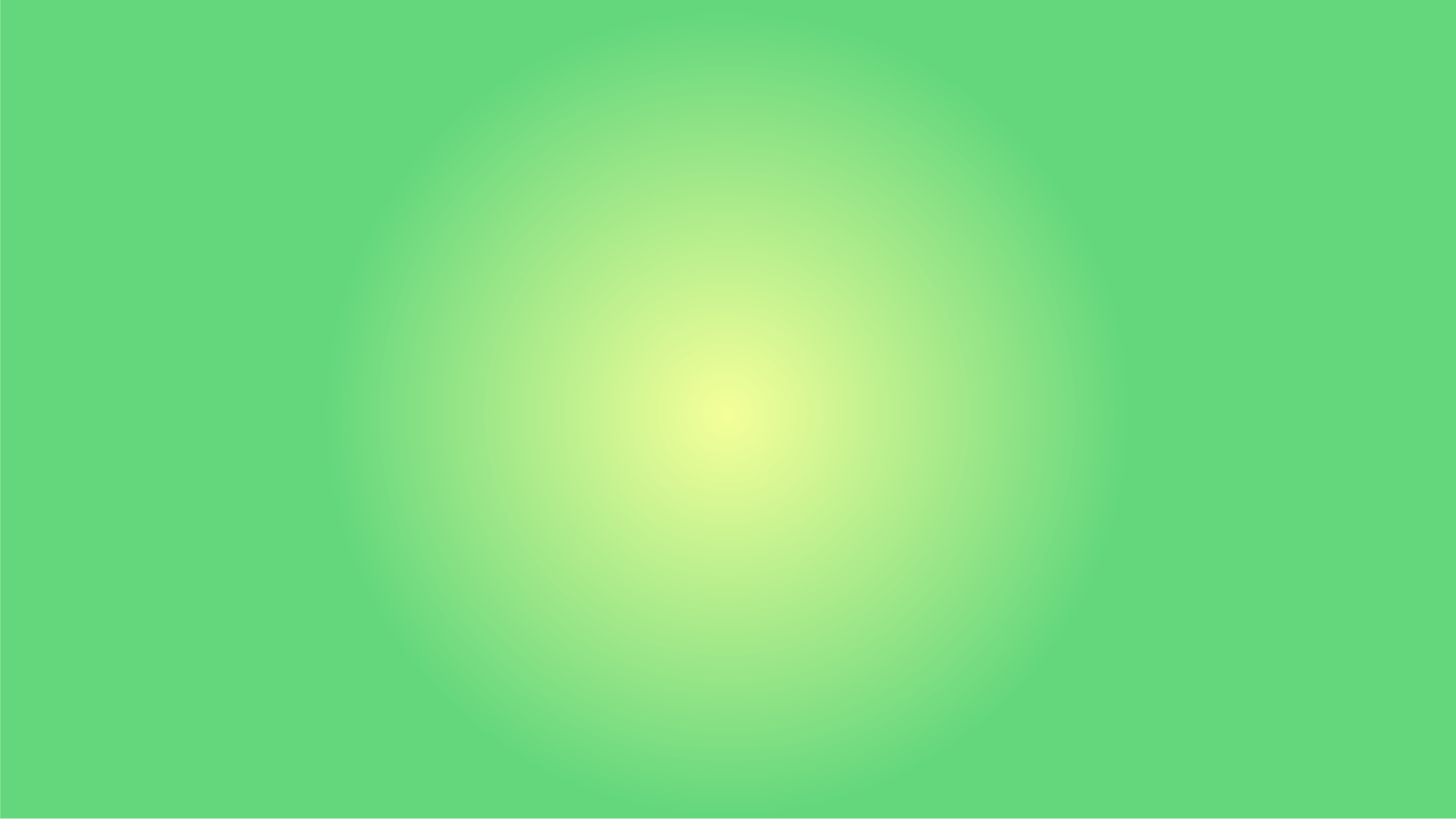 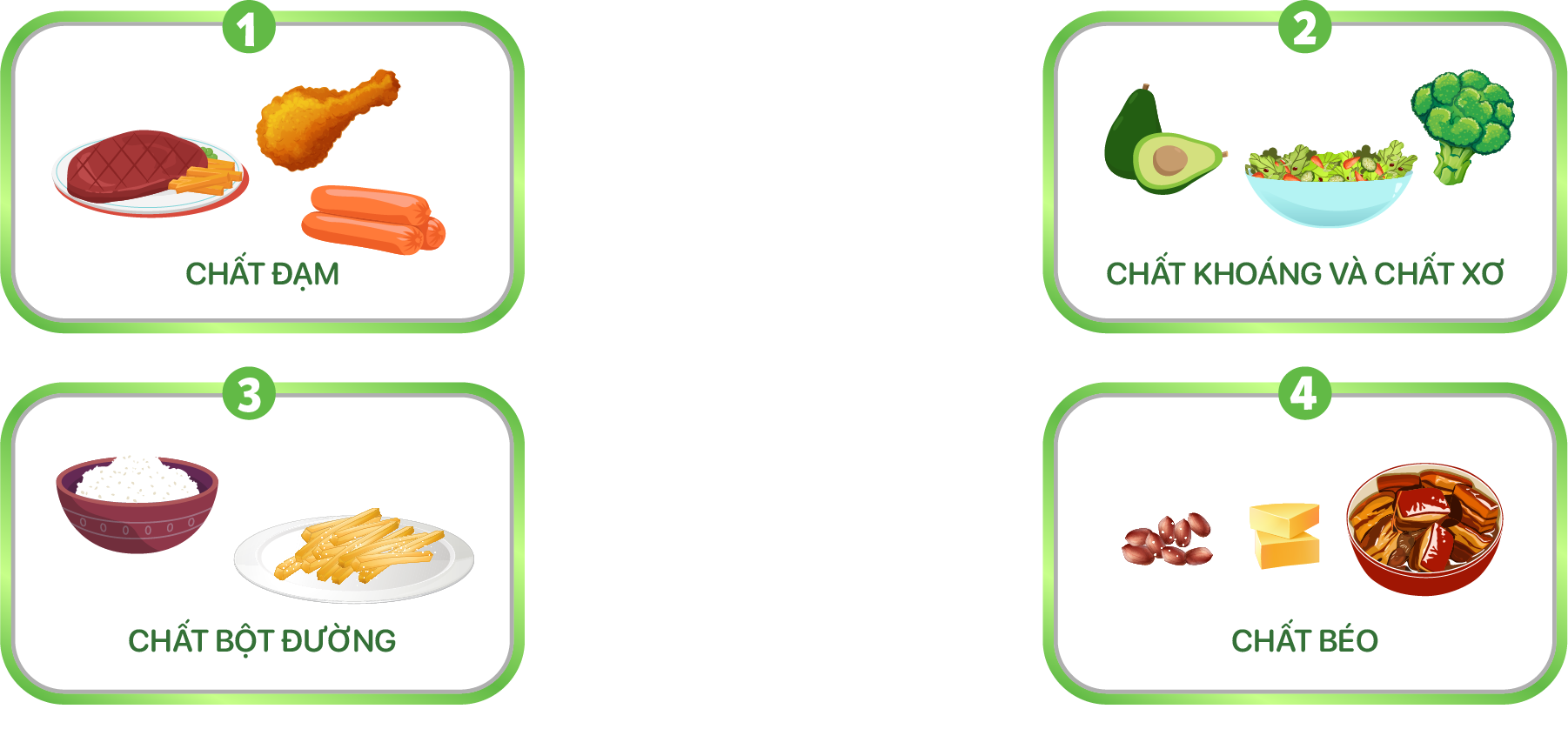 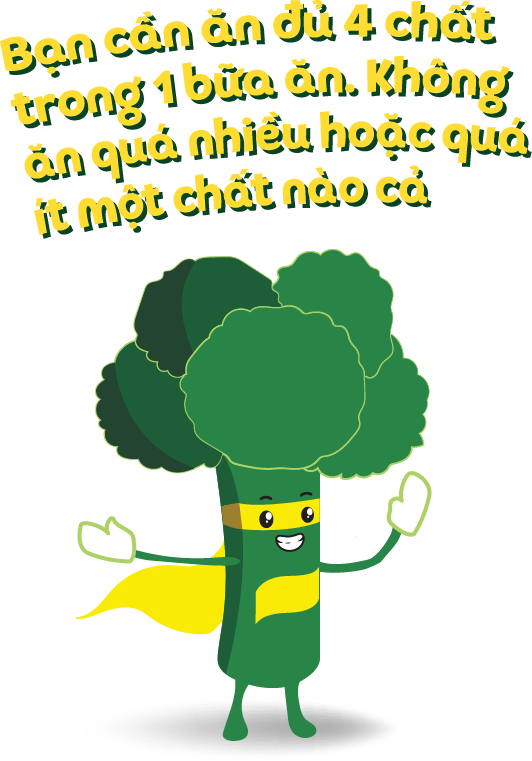 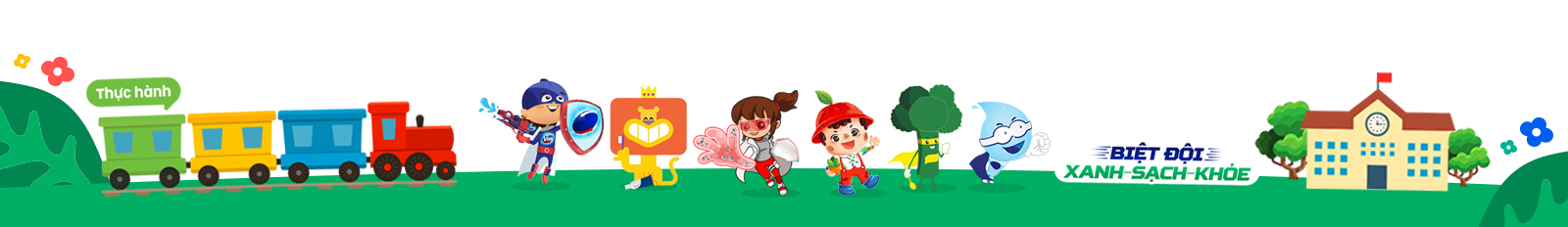 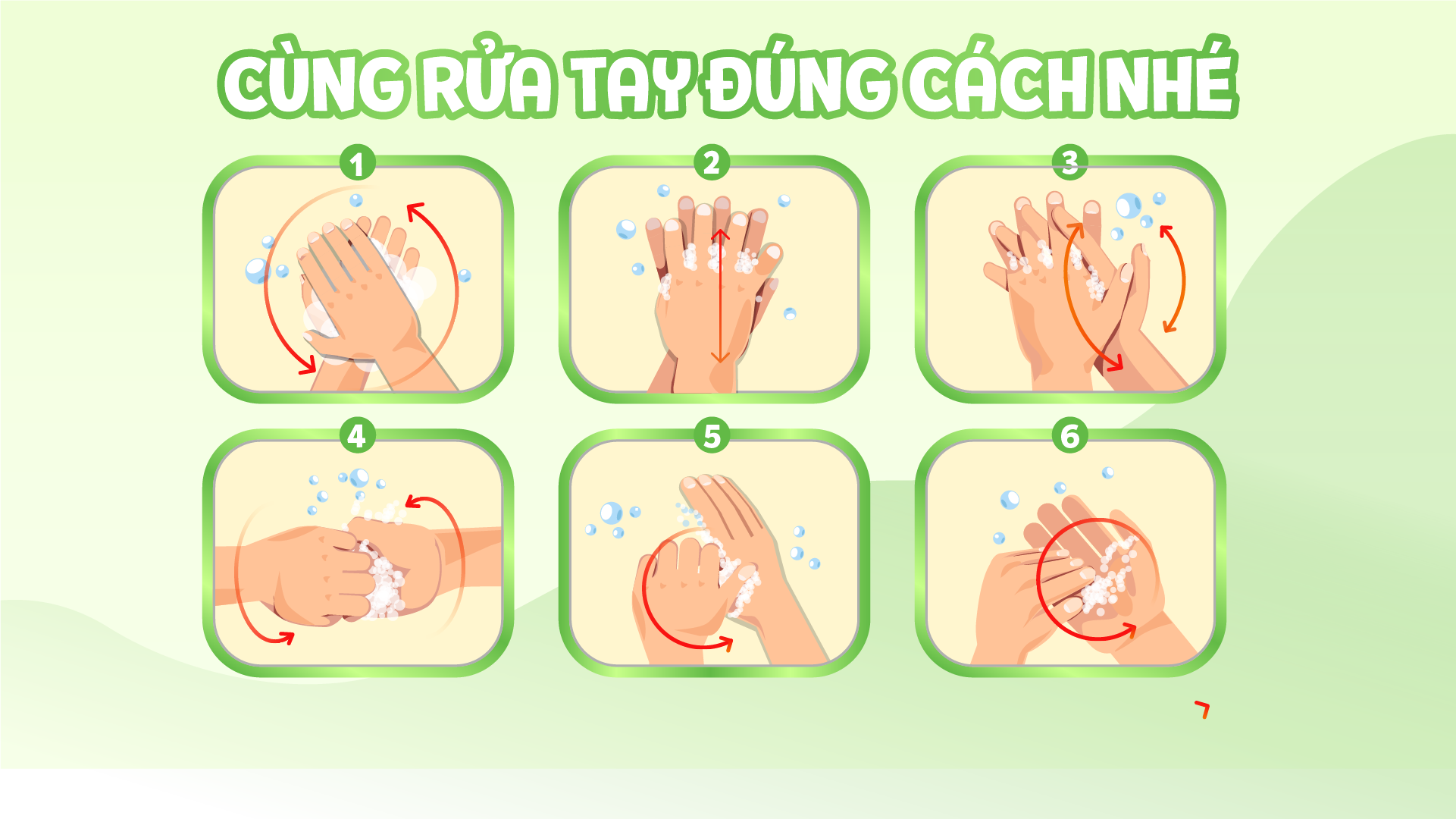 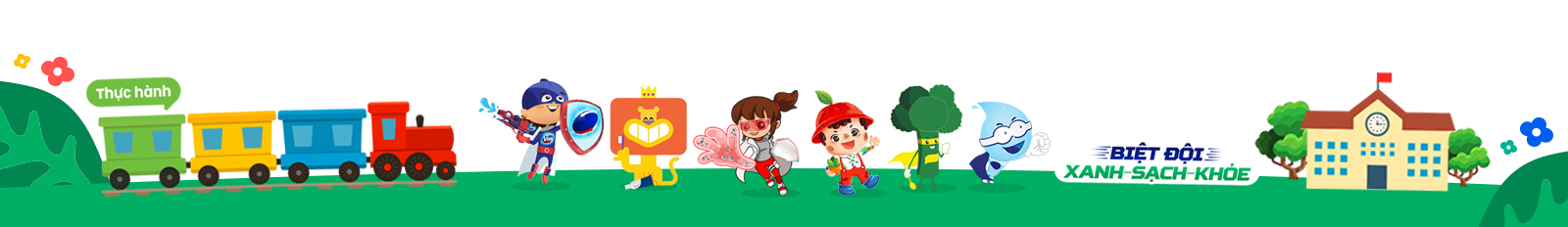 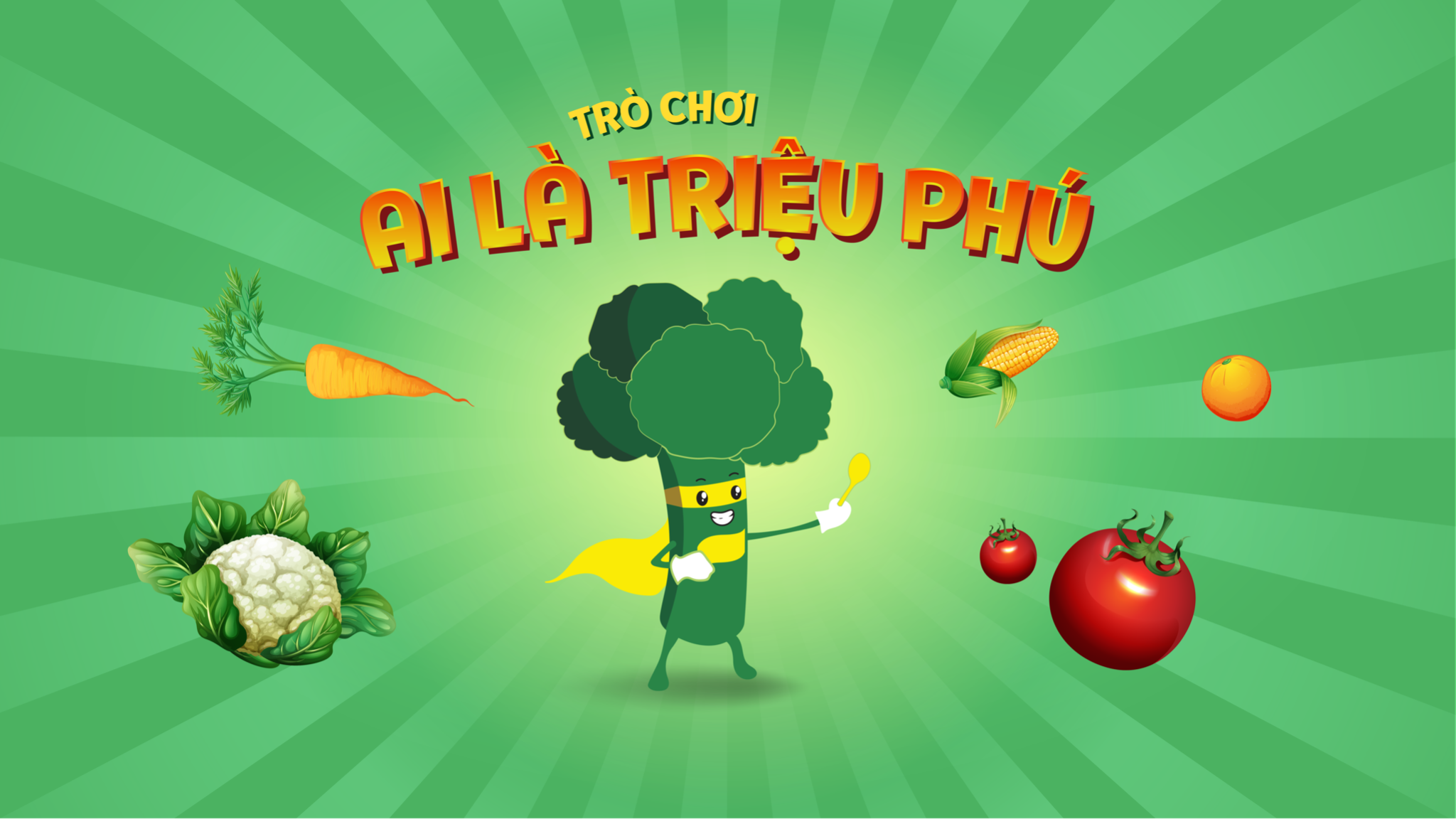 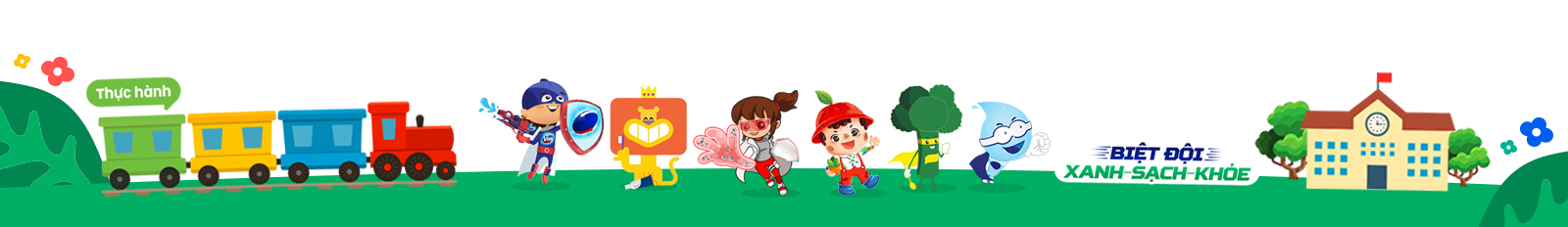 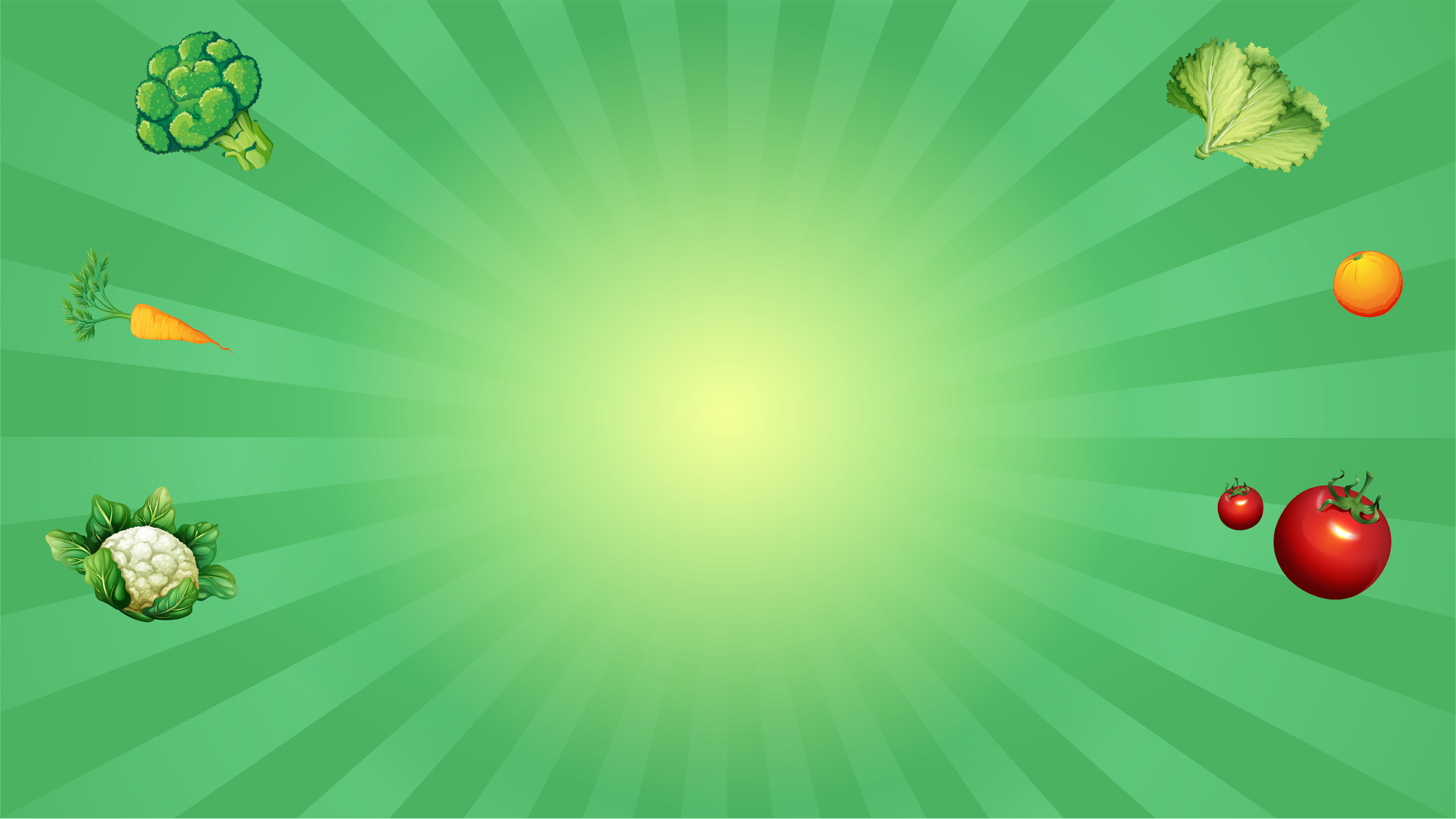 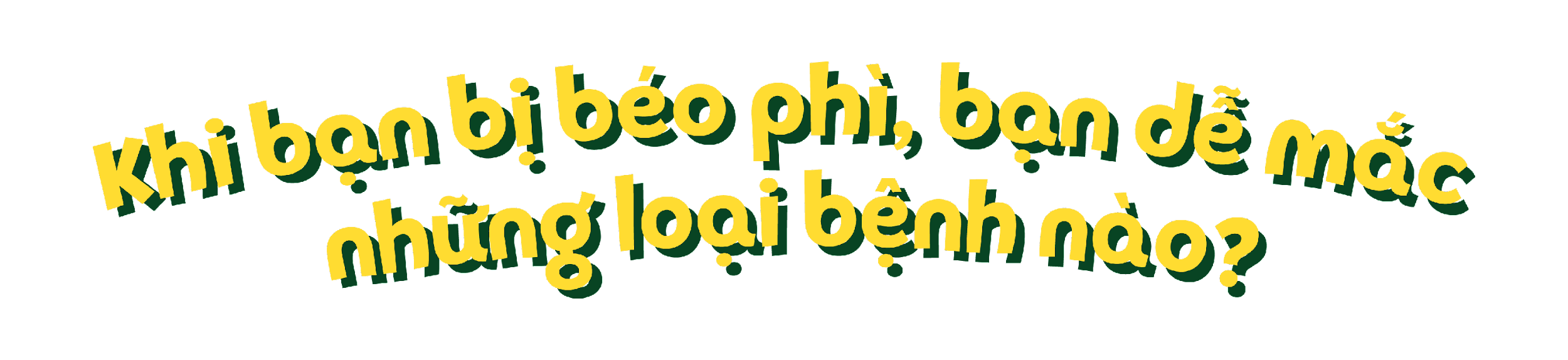 00:09
00:08
00:07
00:06
00:05
00:04
00:03
00:02
00:01
00:15
00:14
00:13
00:12
00:11
00:10
Bắt đầu
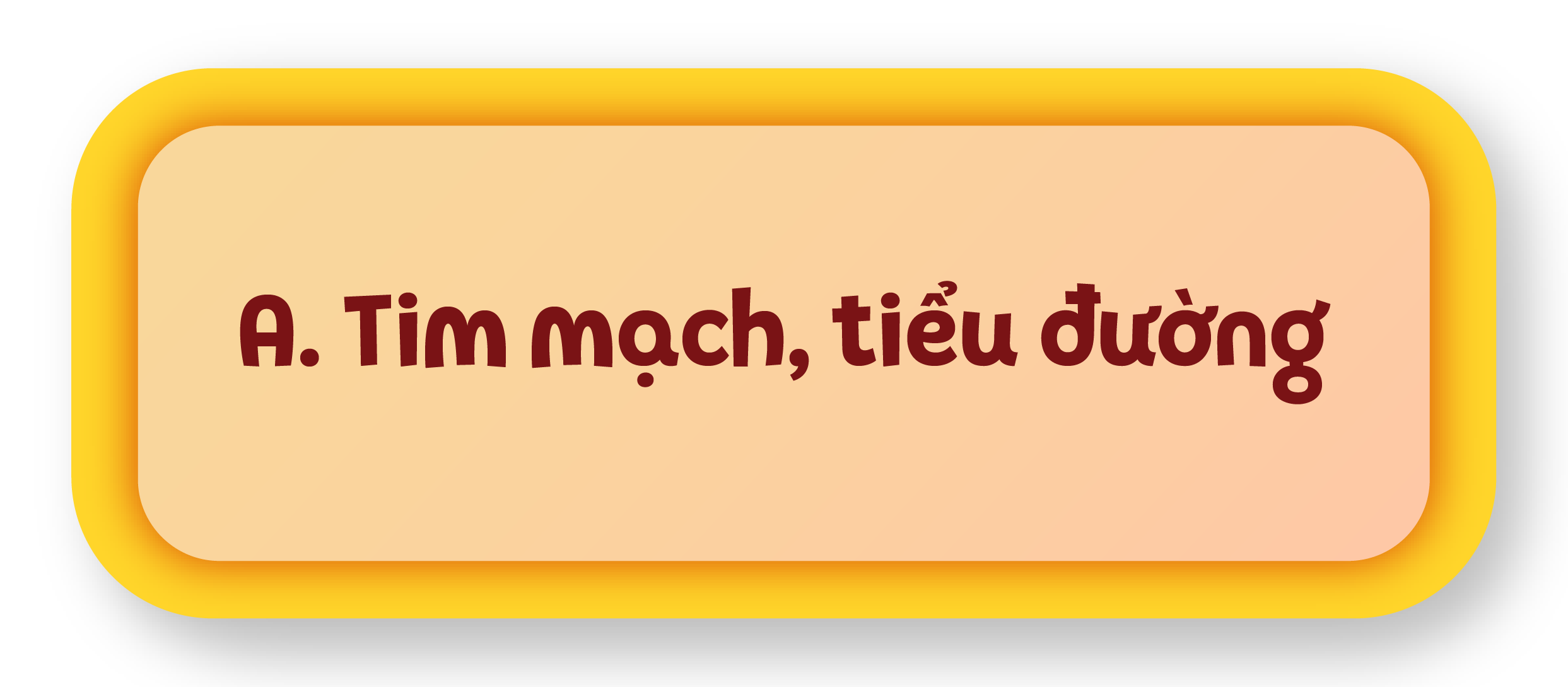 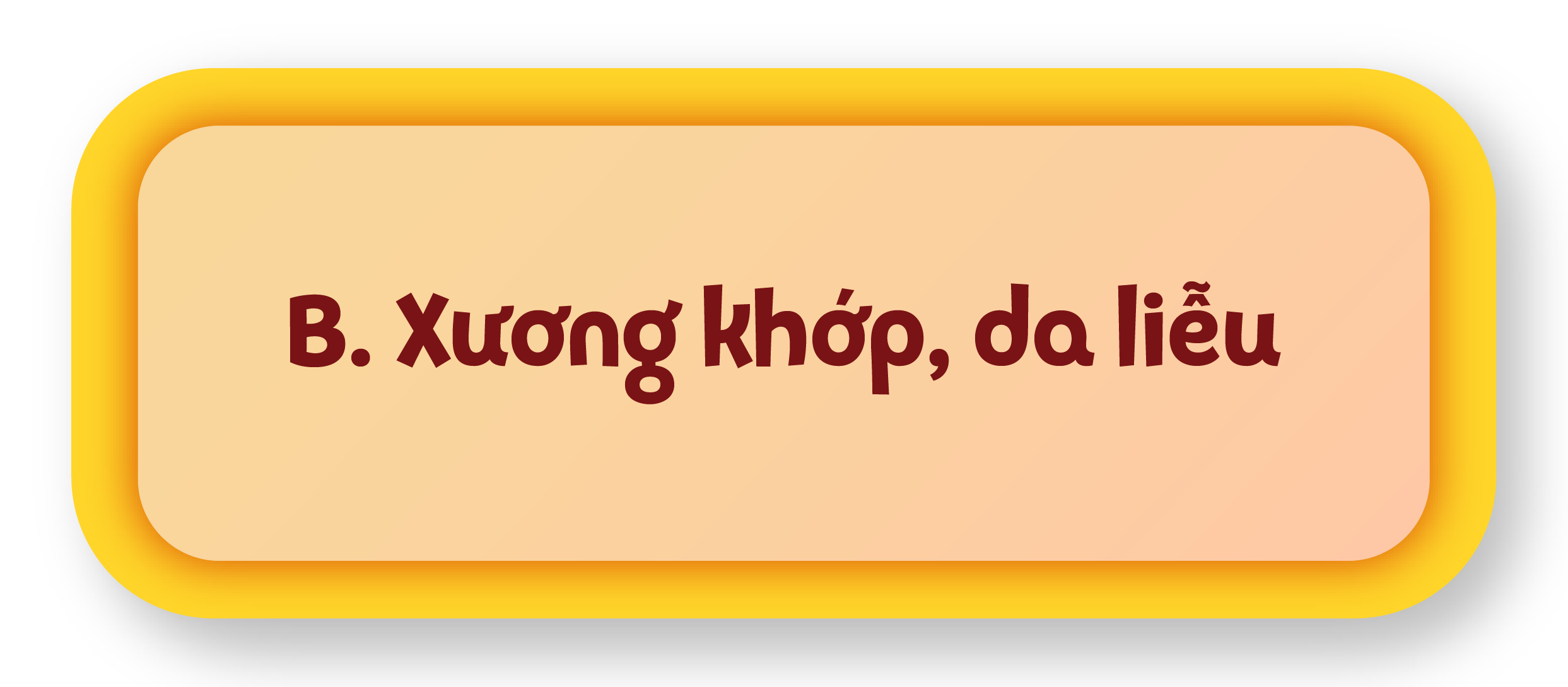 Kết thúc
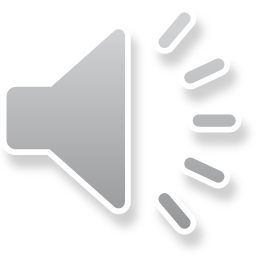 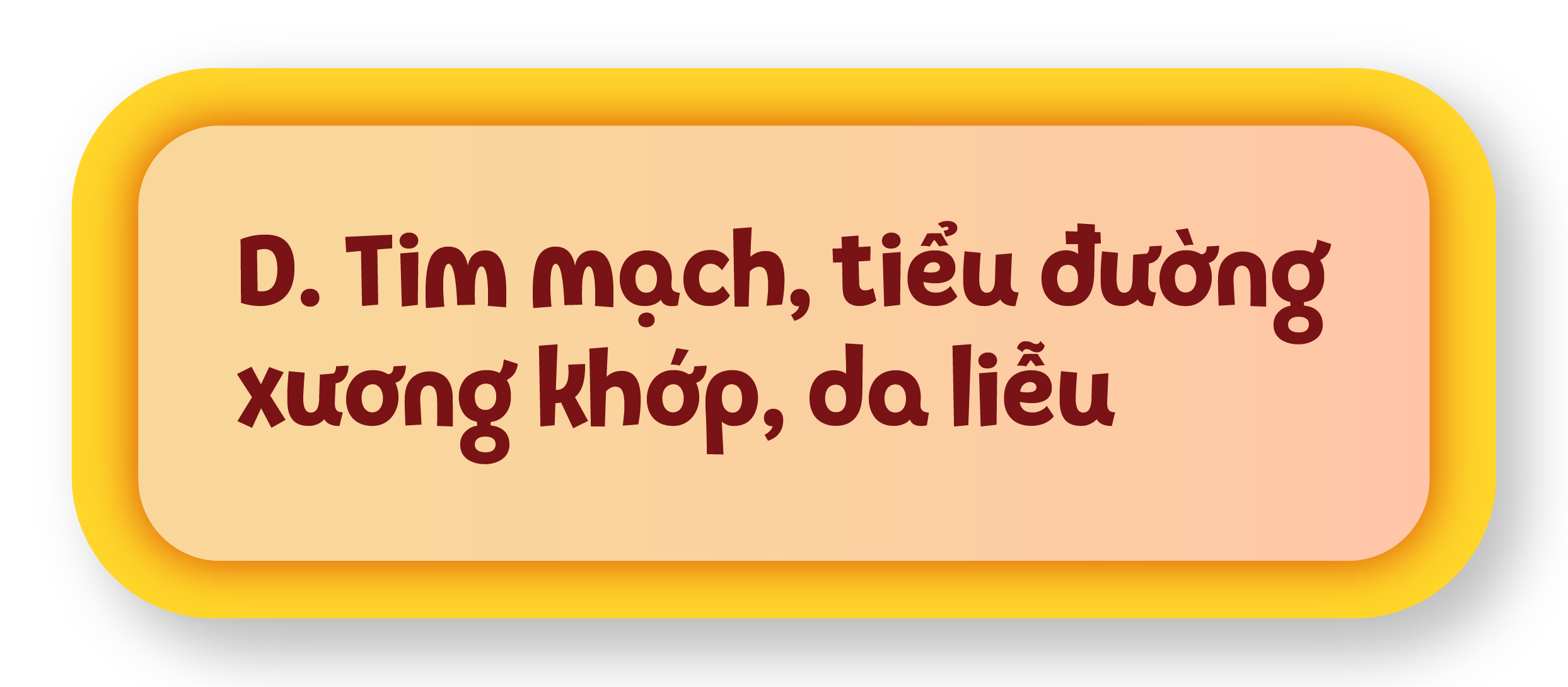 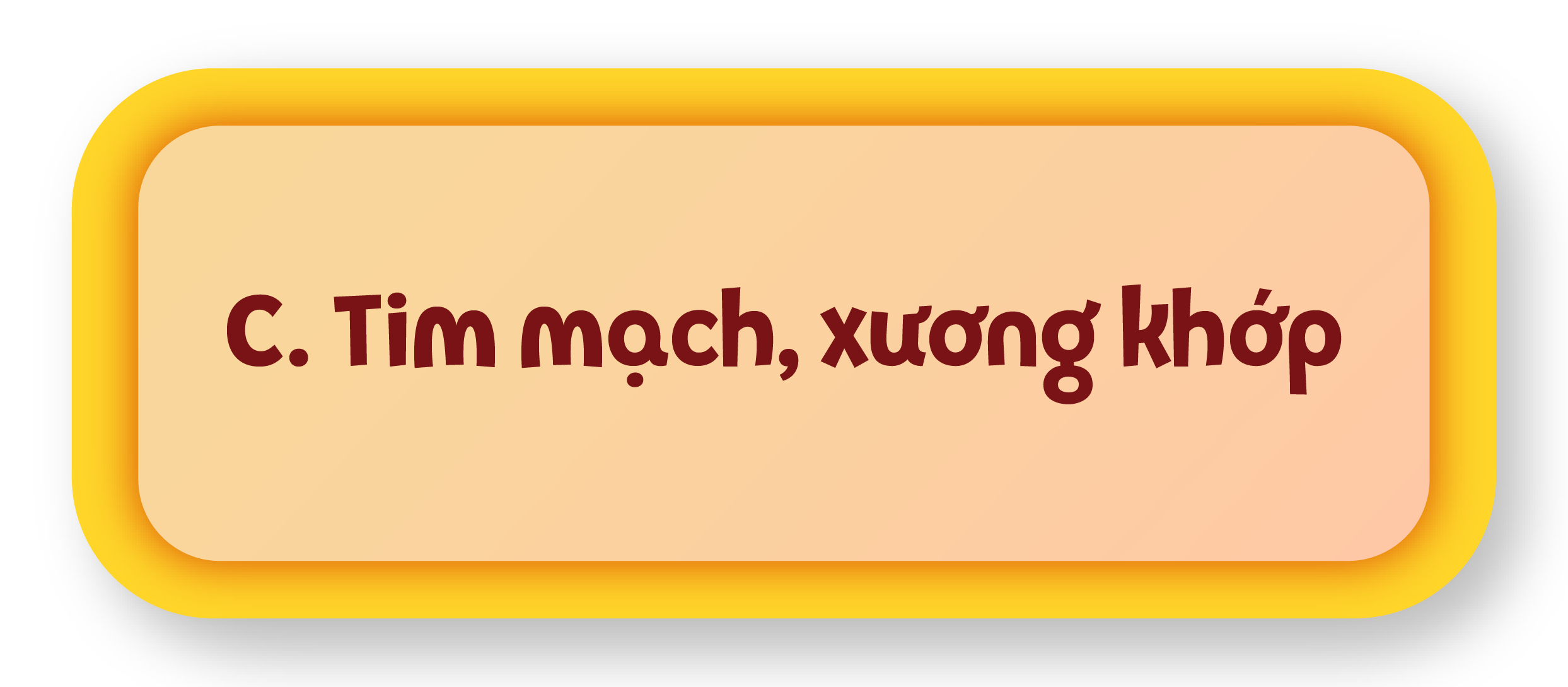 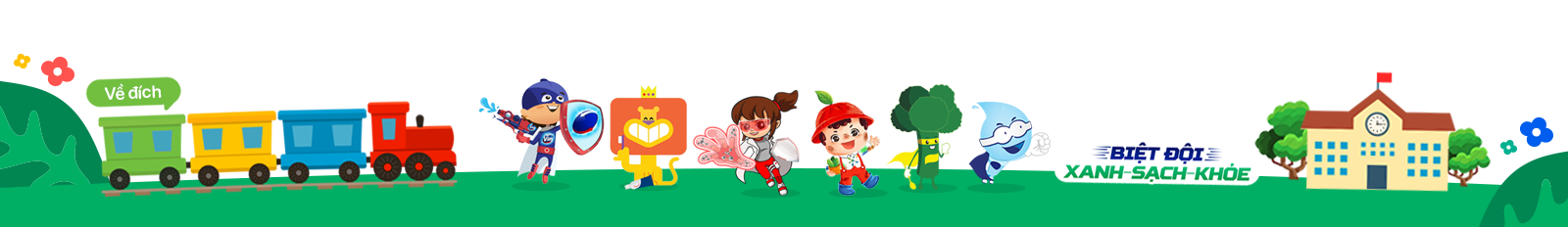 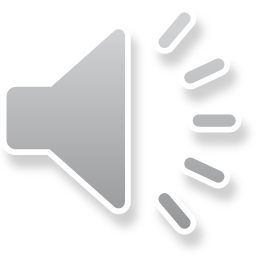 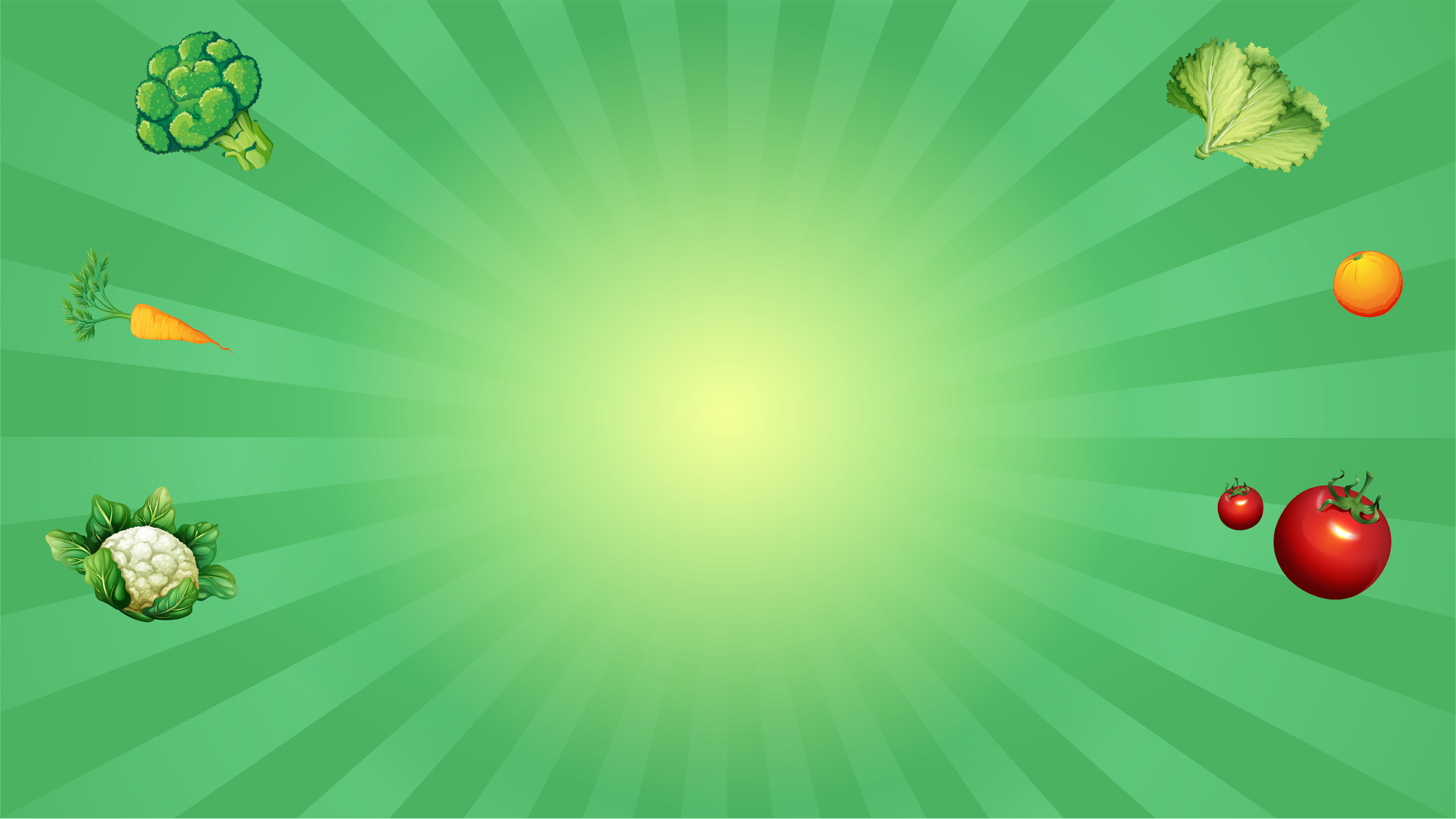 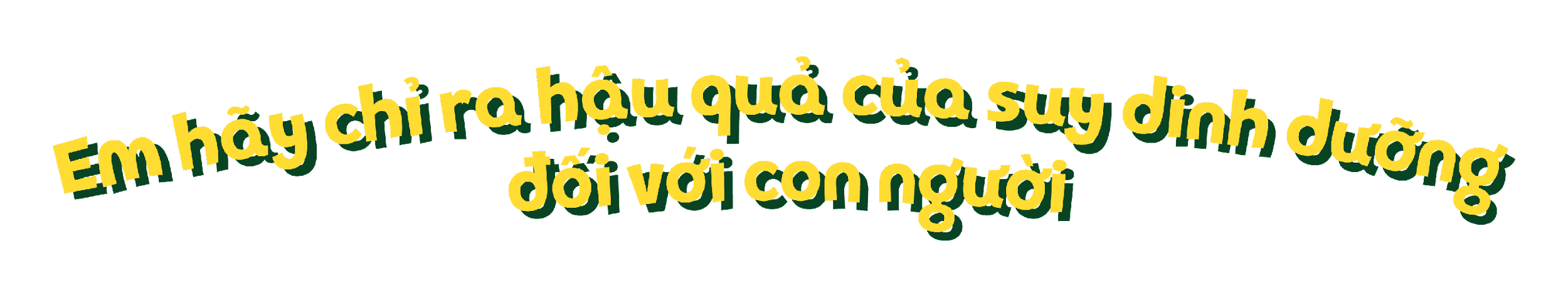 00:09
00:08
00:07
00:06
00:05
00:04
00:03
00:02
00:01
00:15
00:14
00:13
00:12
00:11
00:10
Bắt đầu
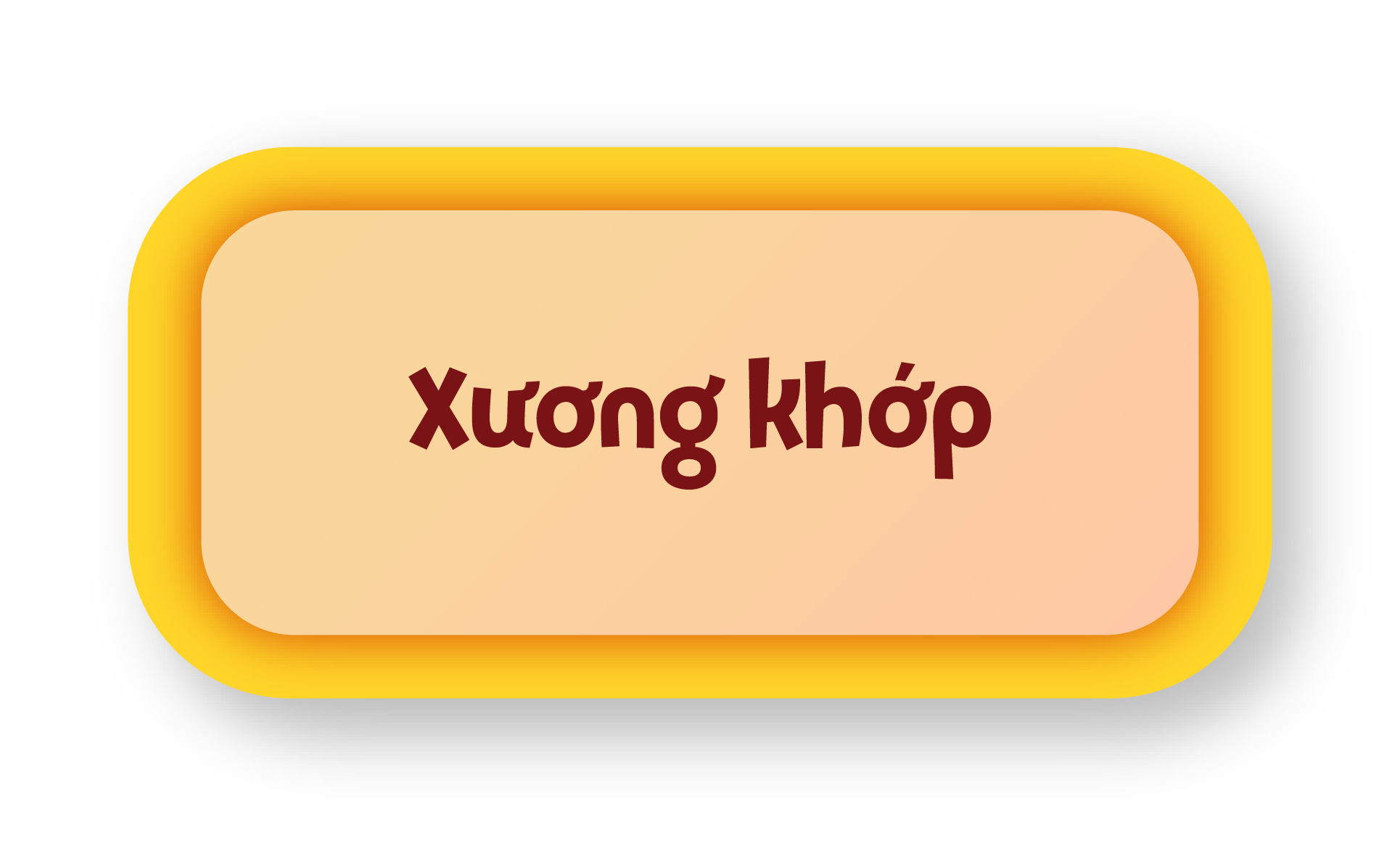 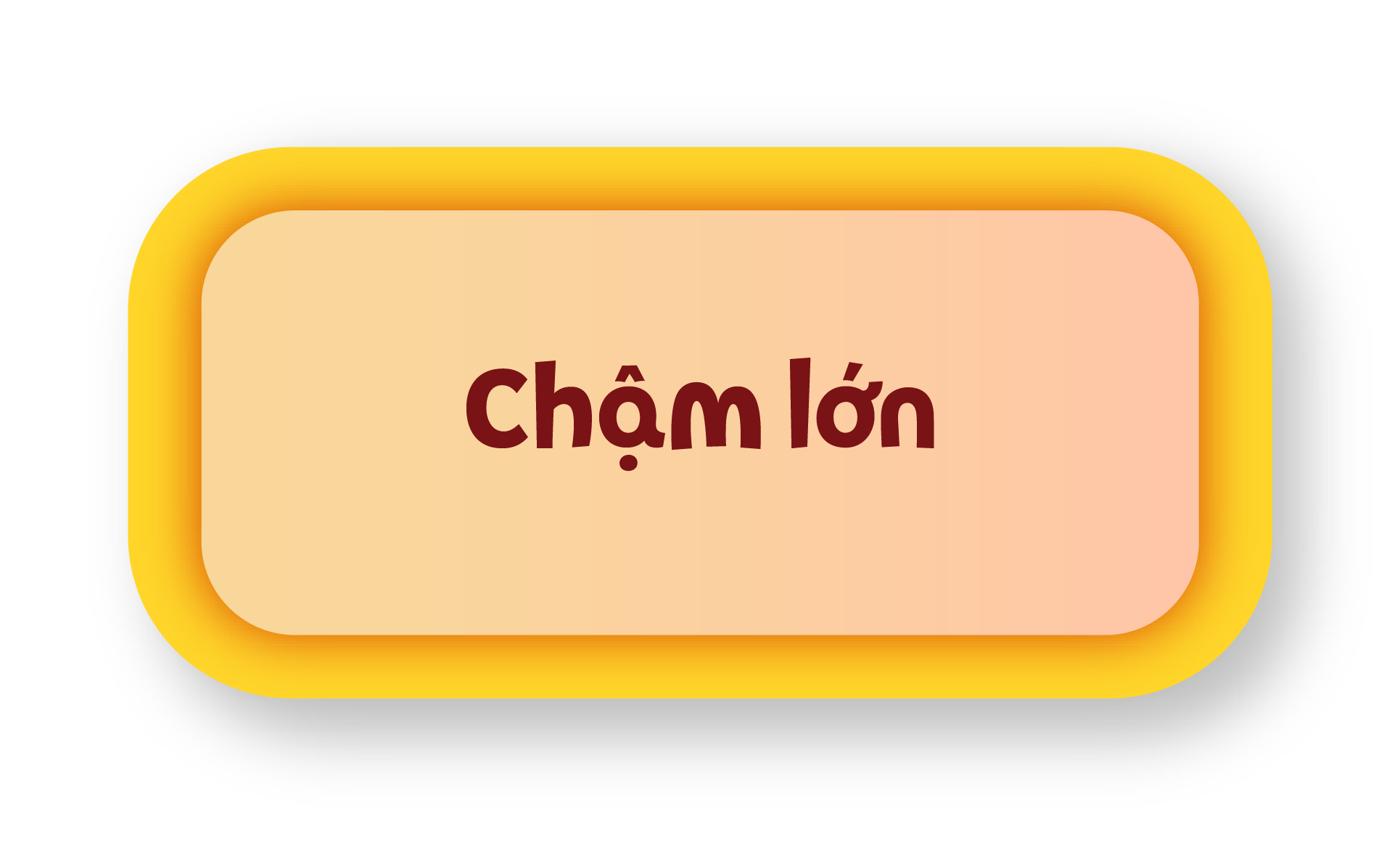 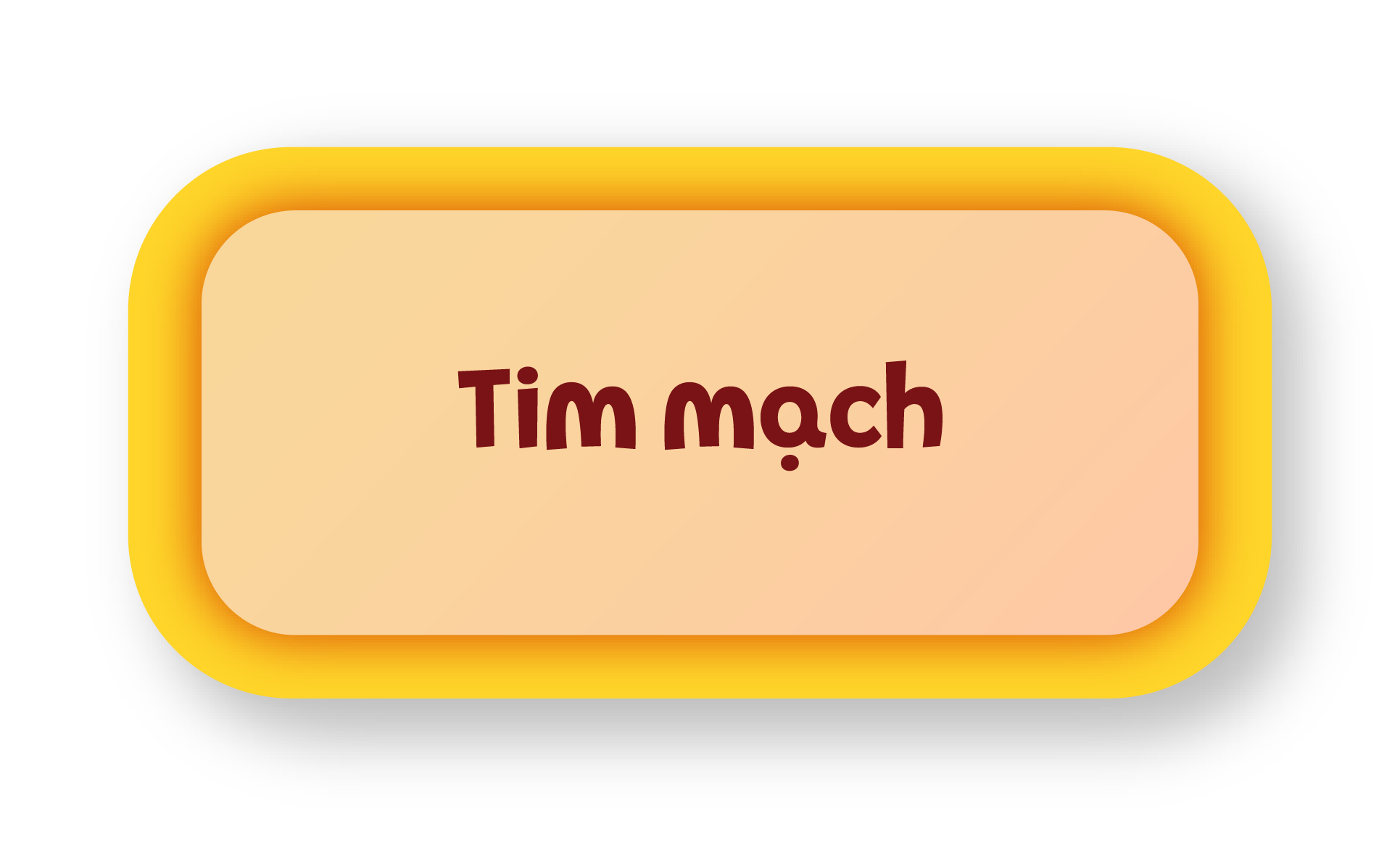 Kết thúc
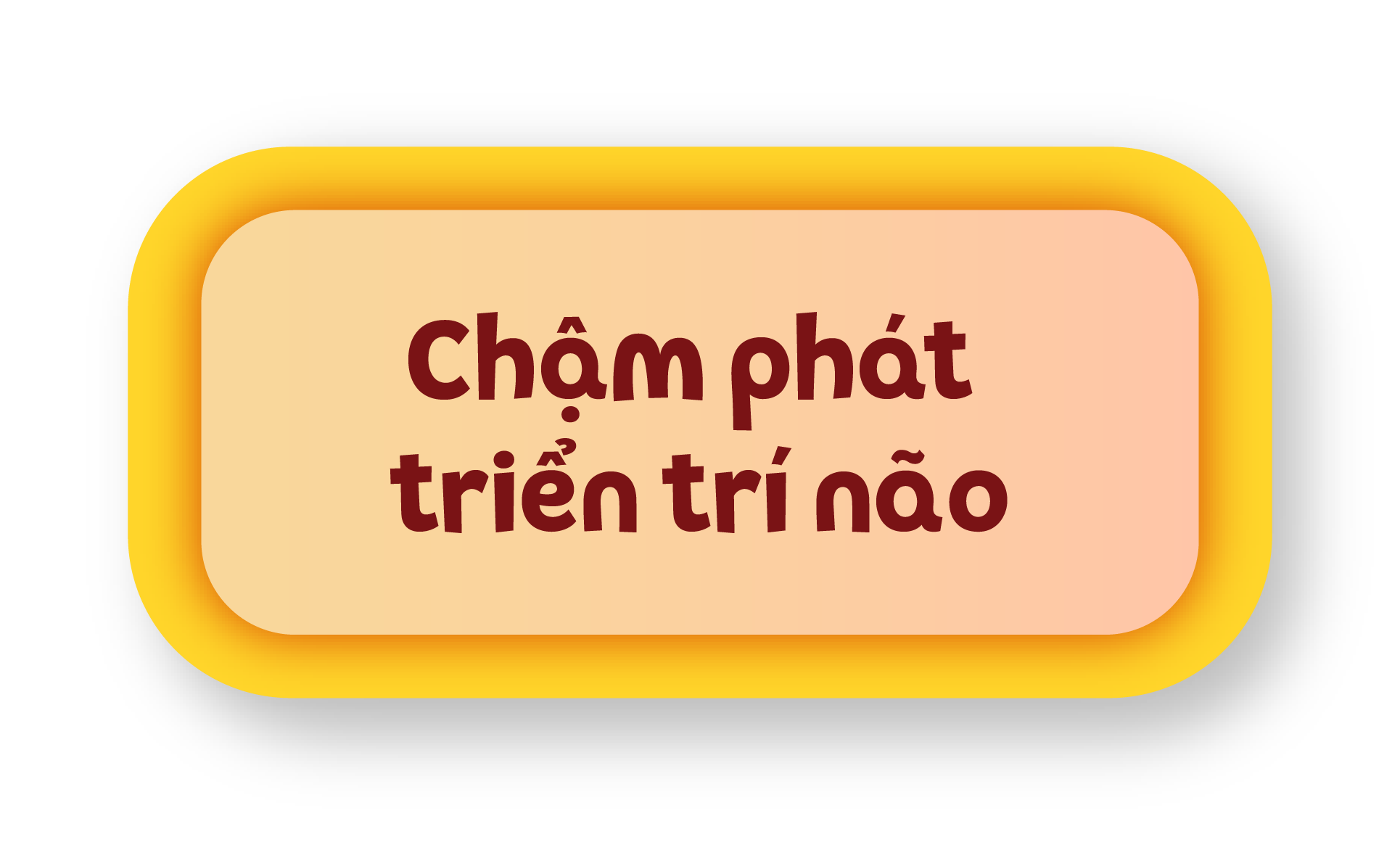 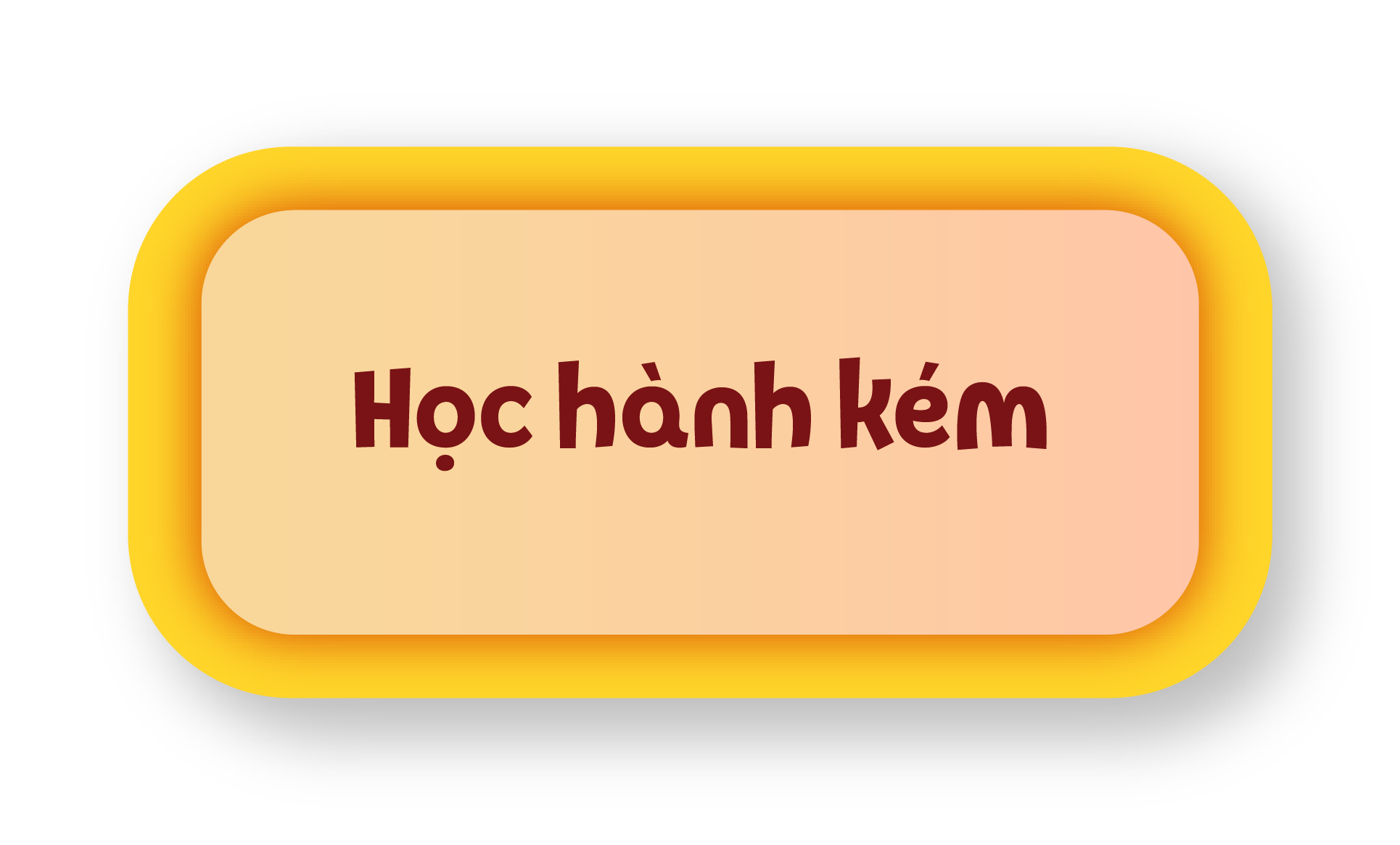 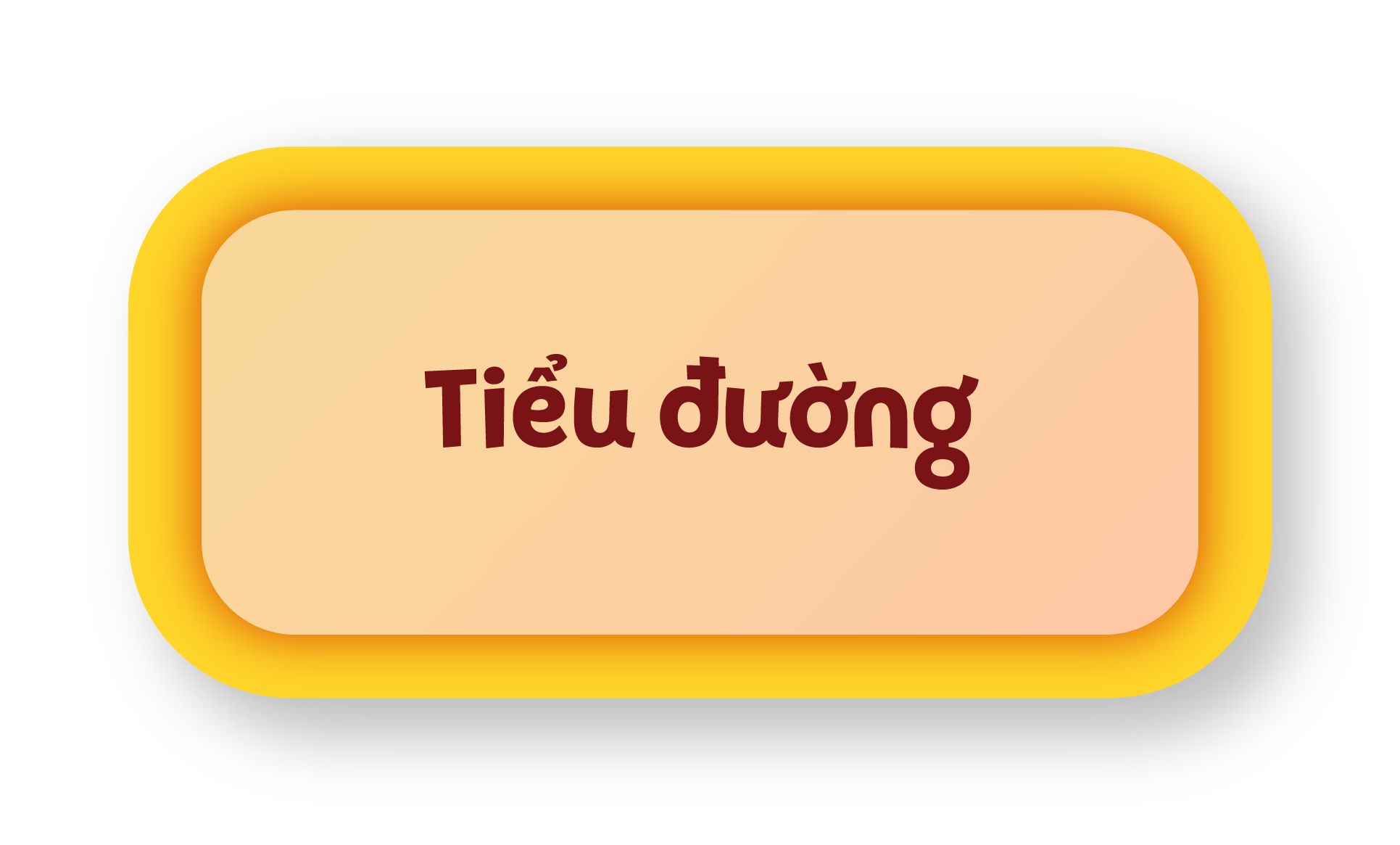 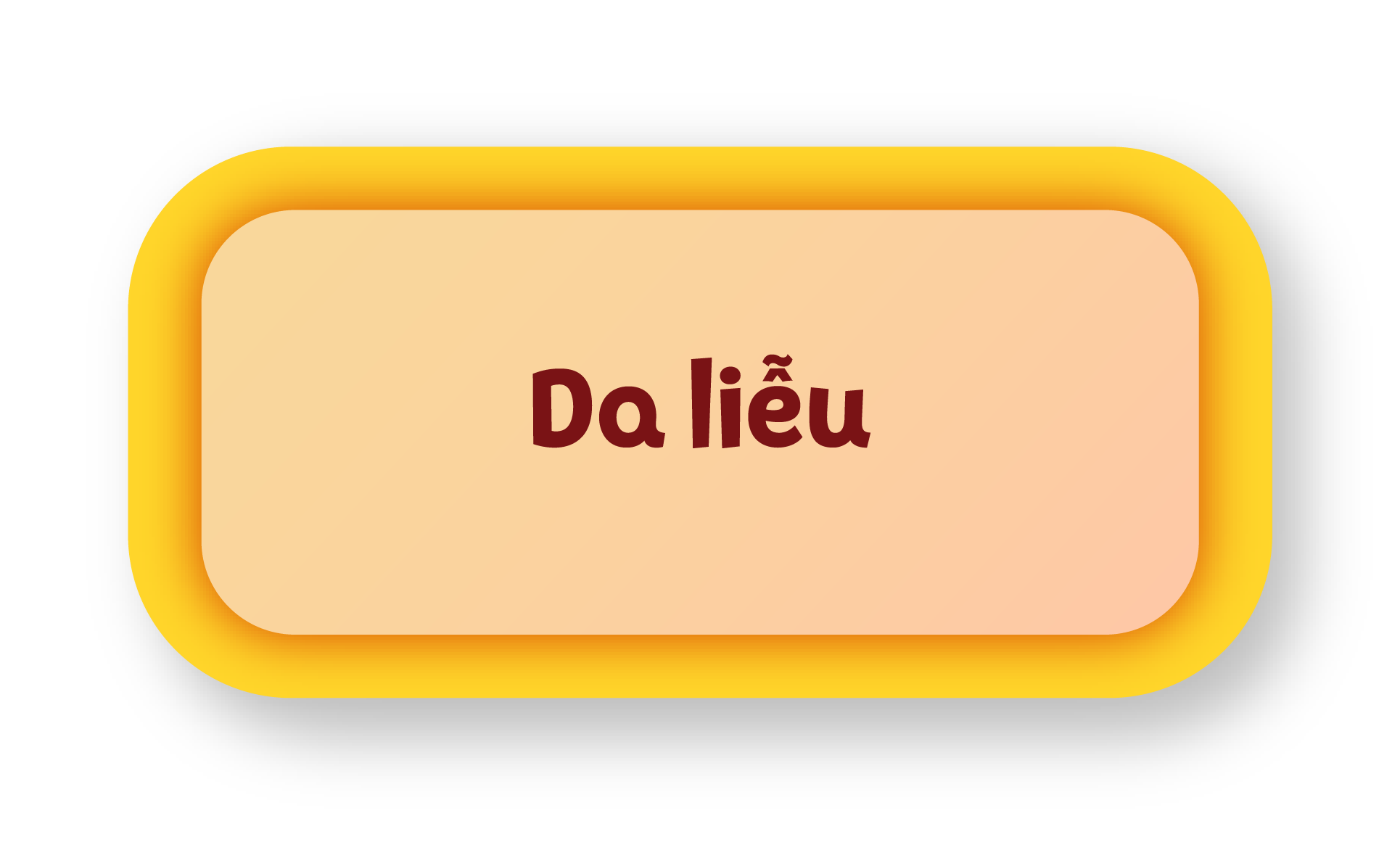 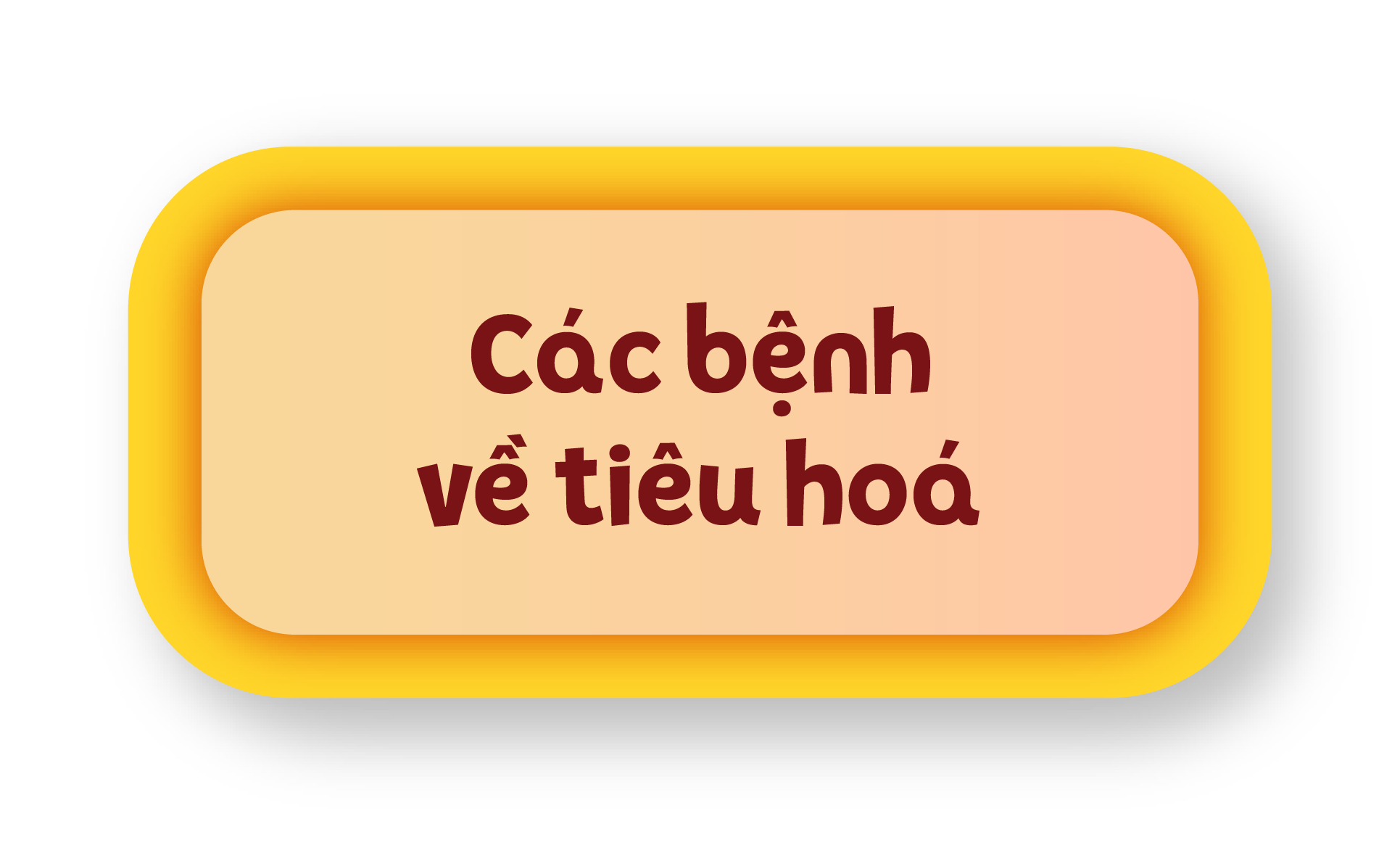 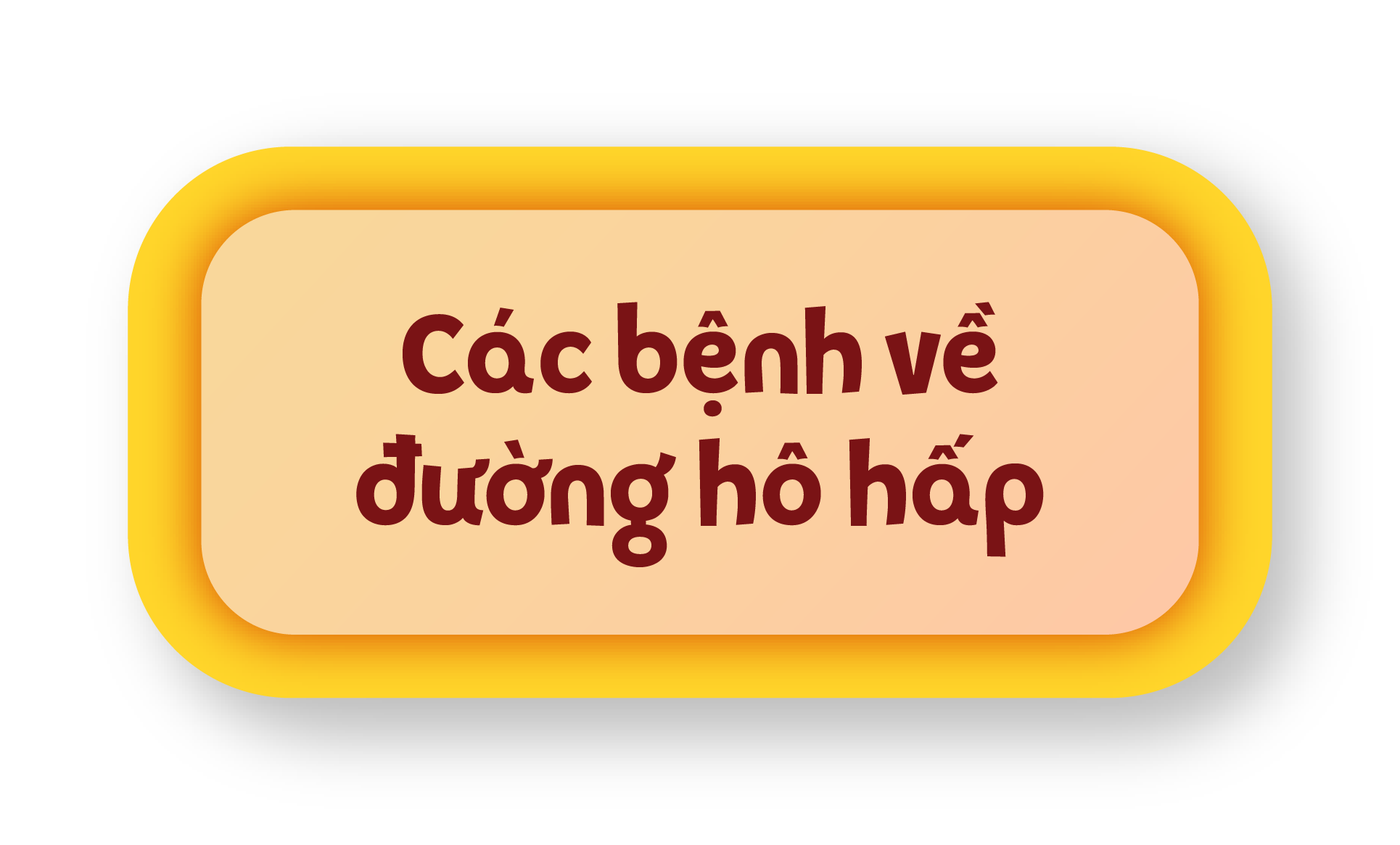 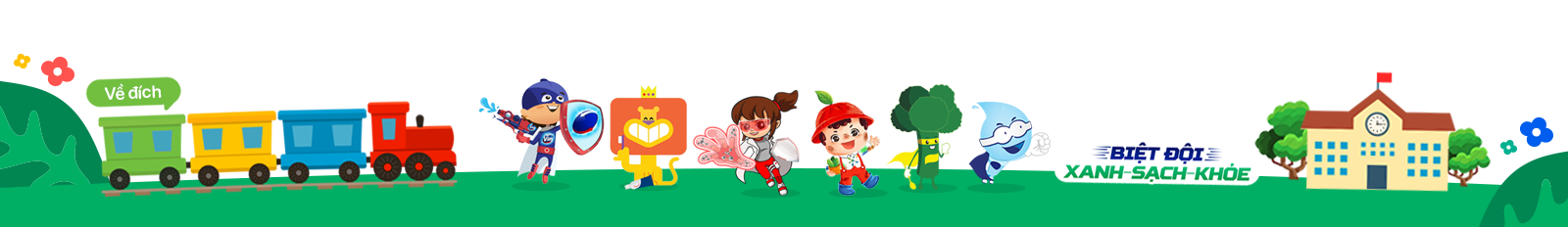 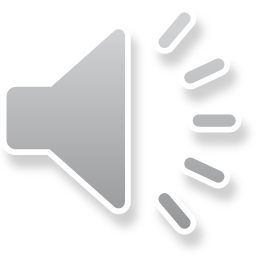 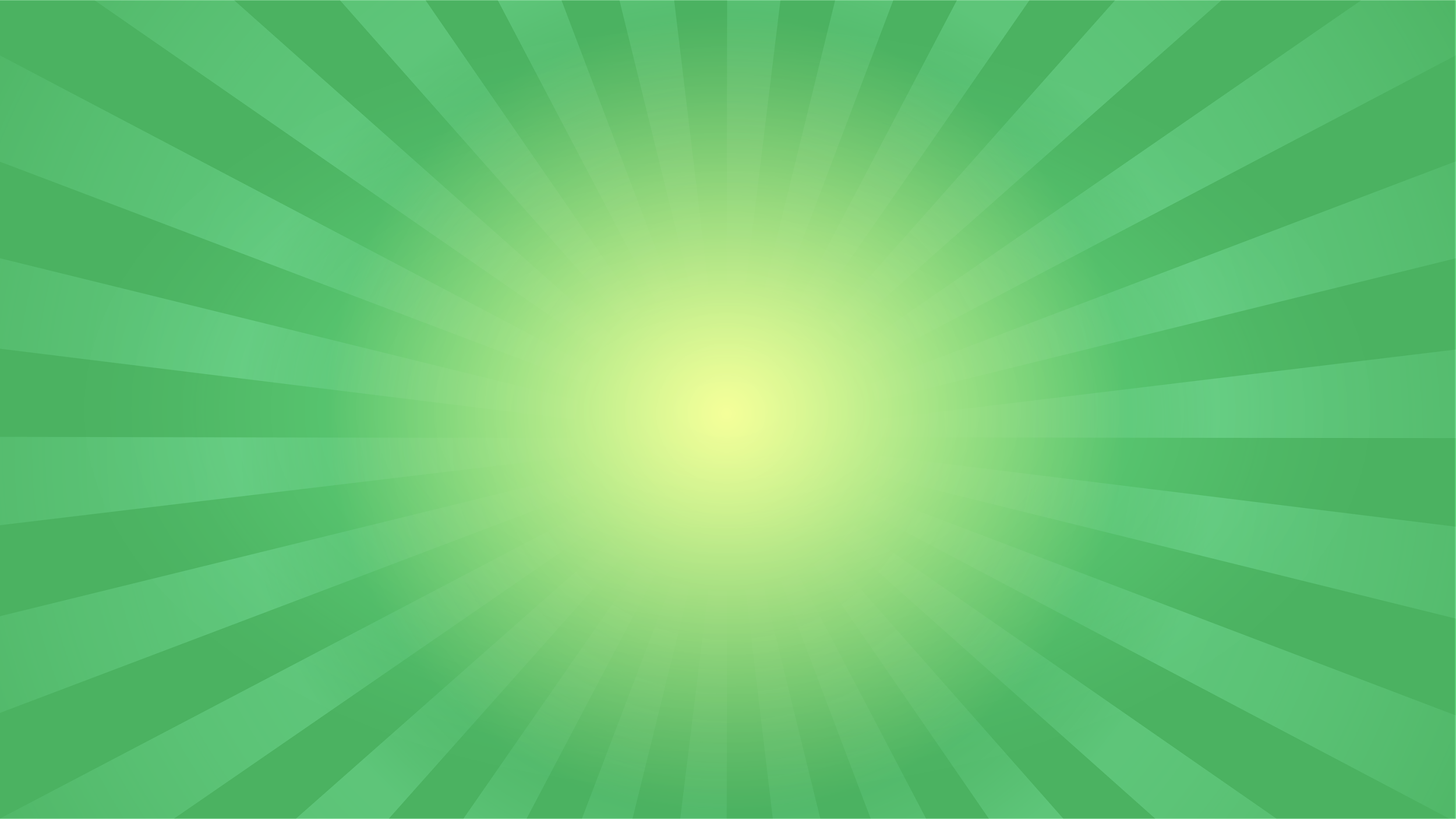 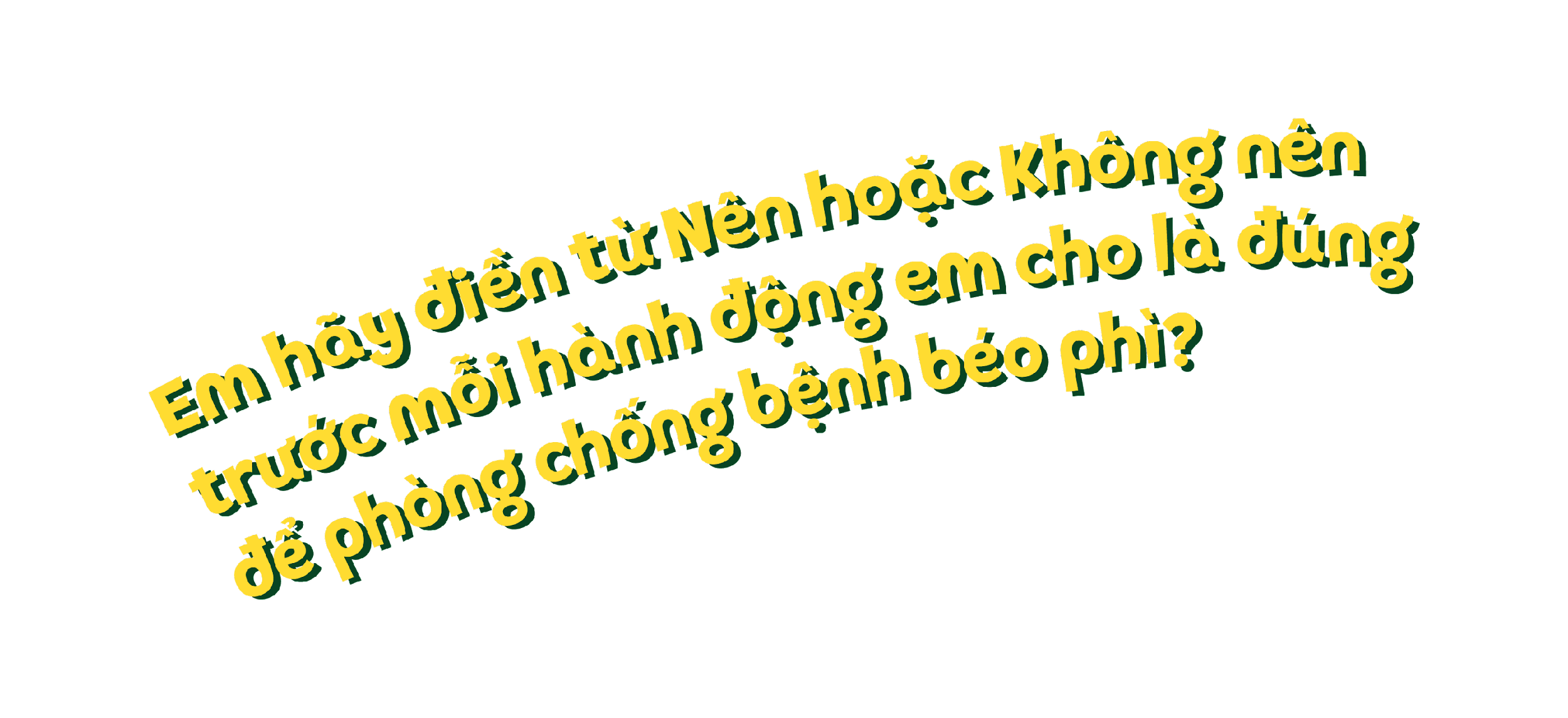 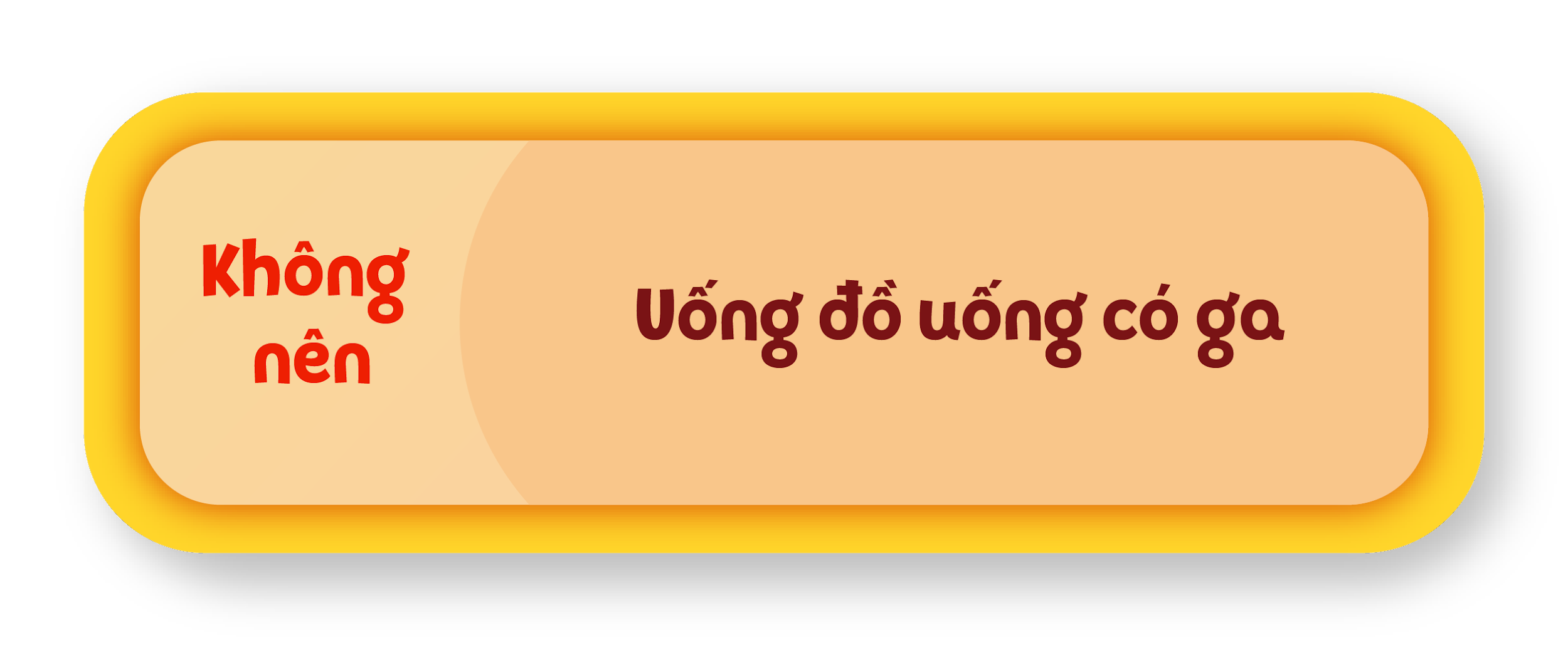 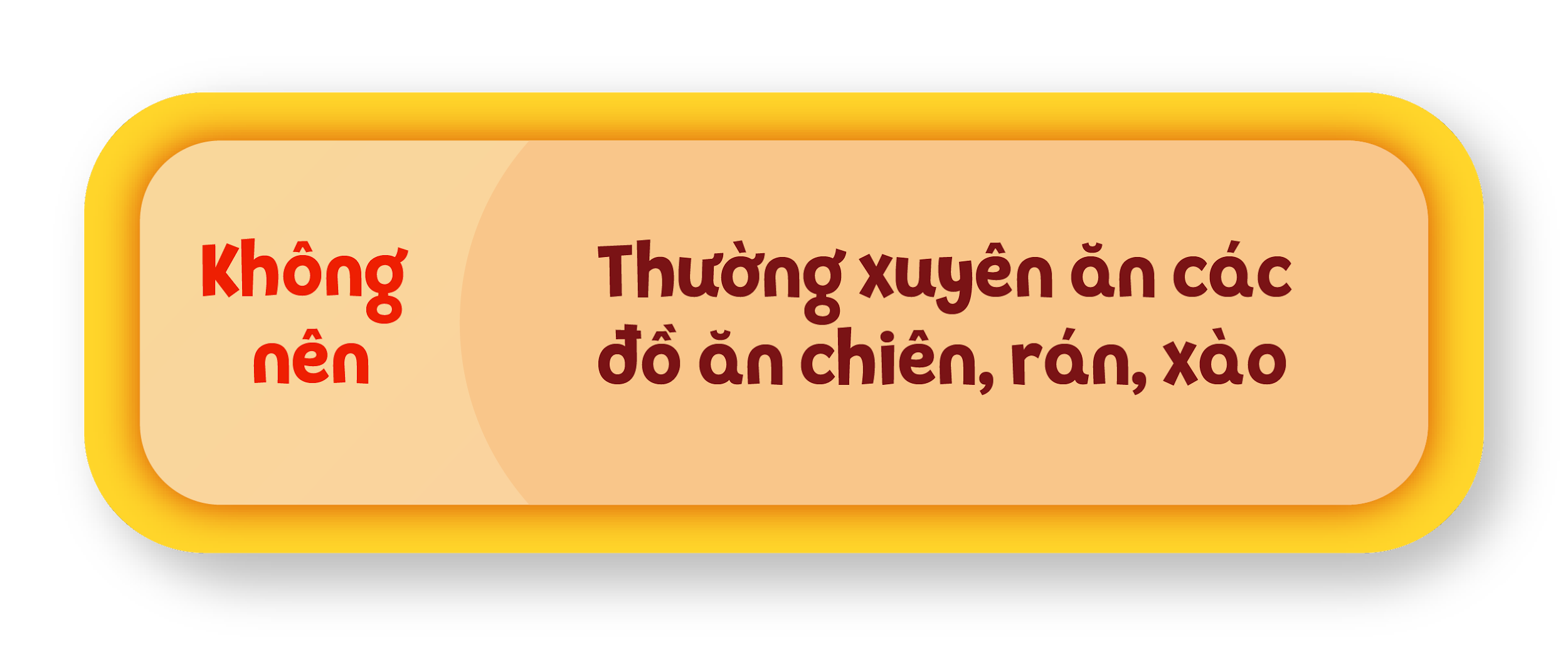 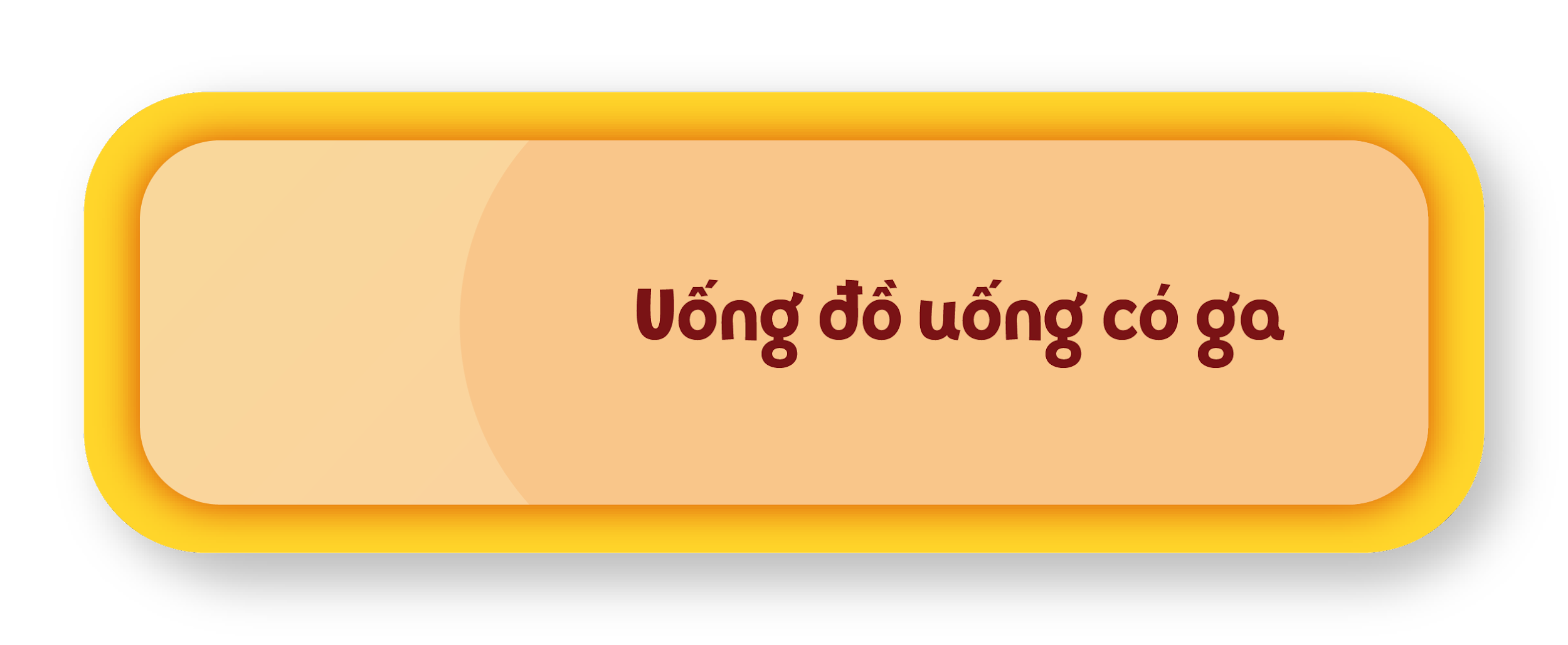 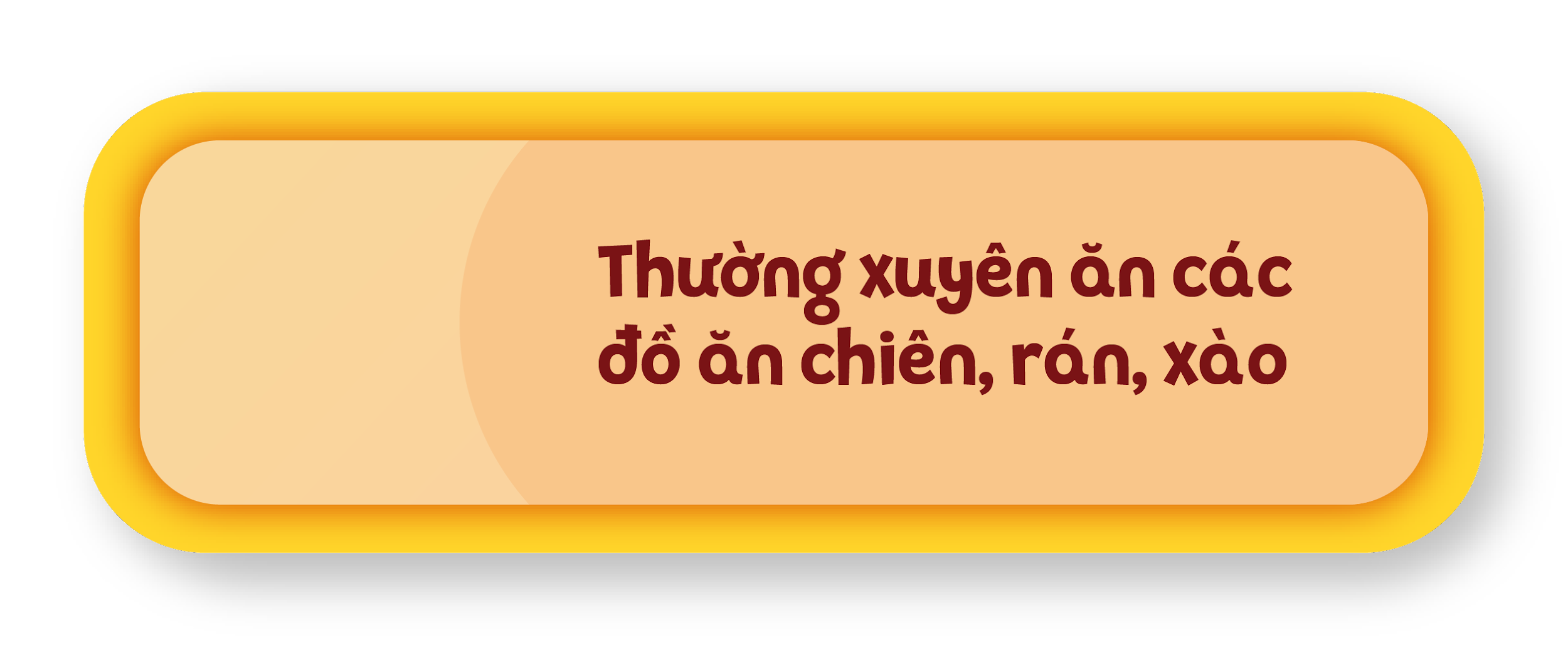 00:09
00:08
00:07
00:06
00:05
00:04
00:03
00:02
00:01
00:15
00:14
00:13
00:12
00:11
00:10
Bắt đầu
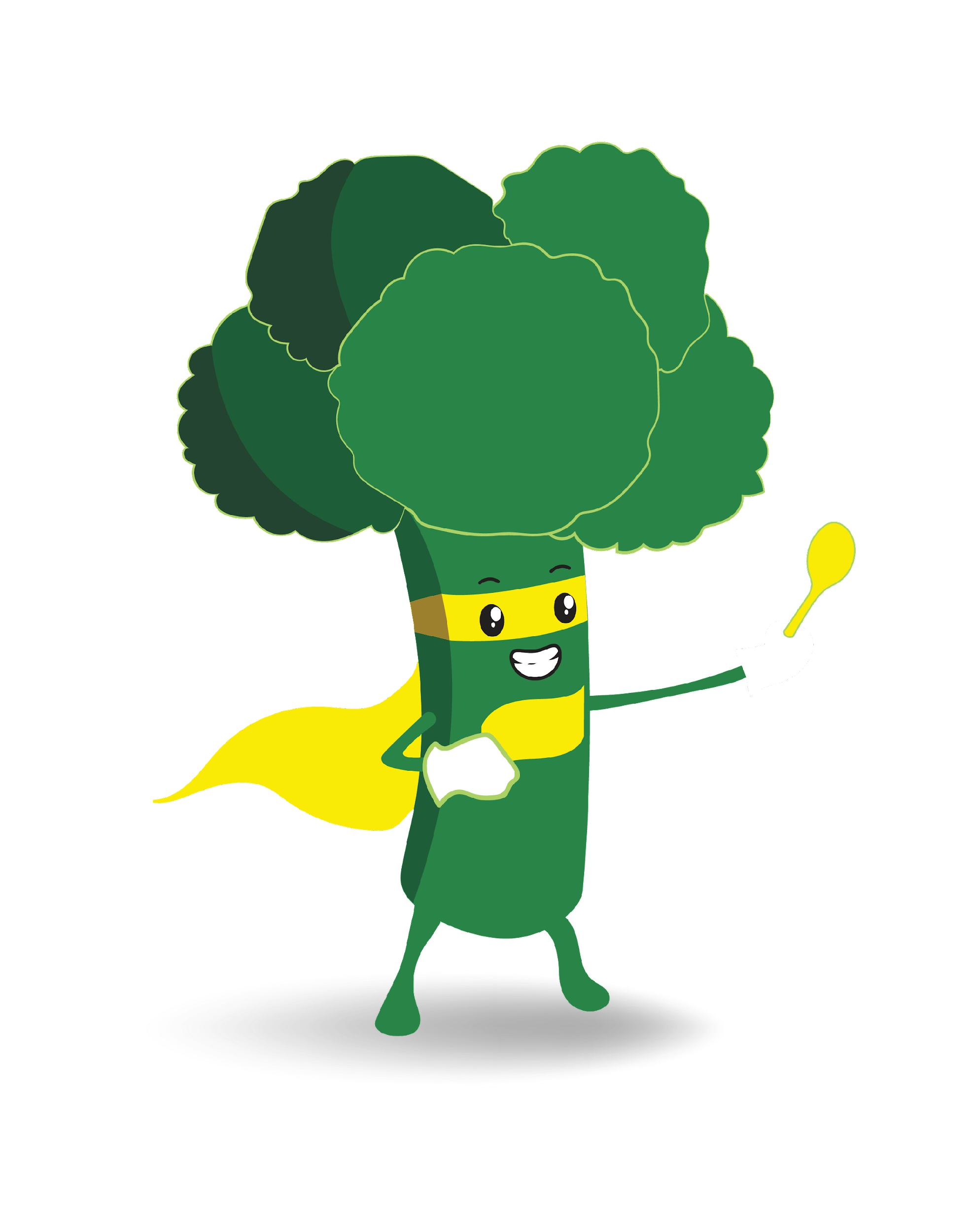 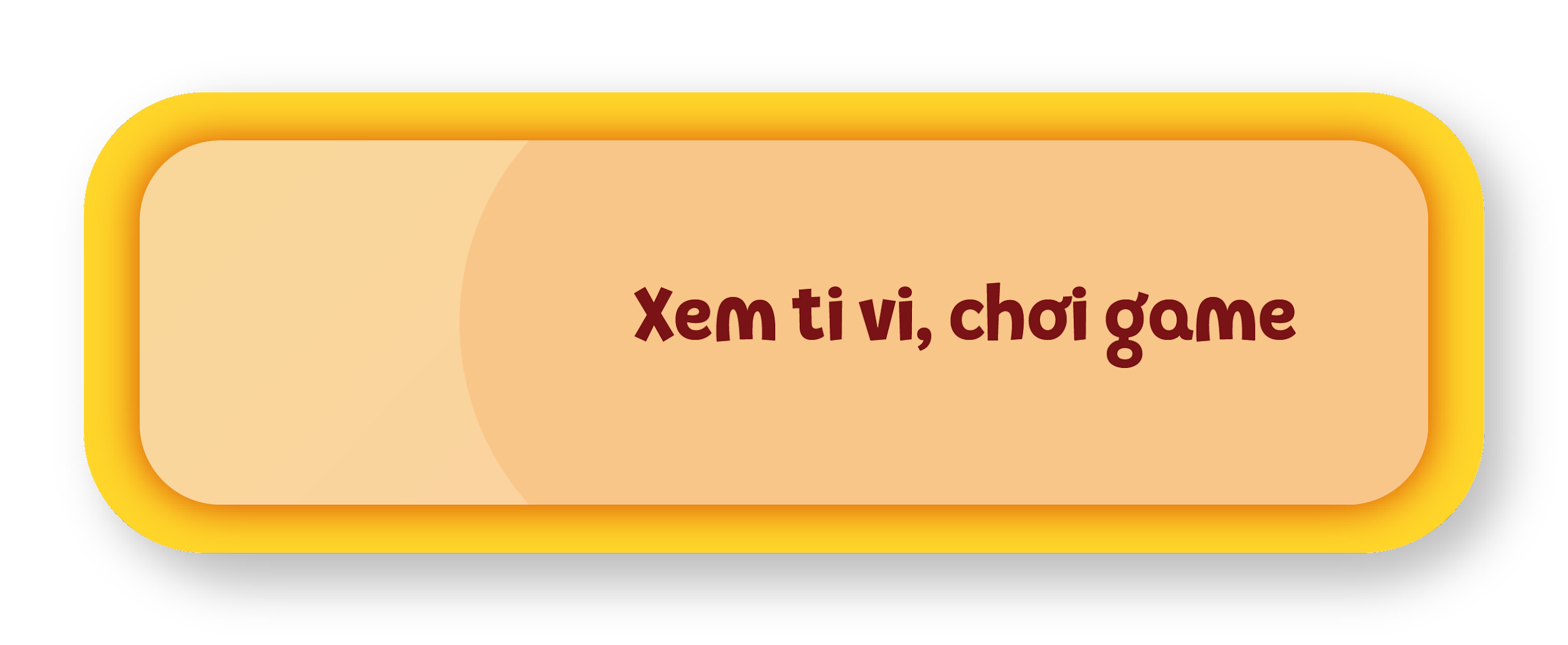 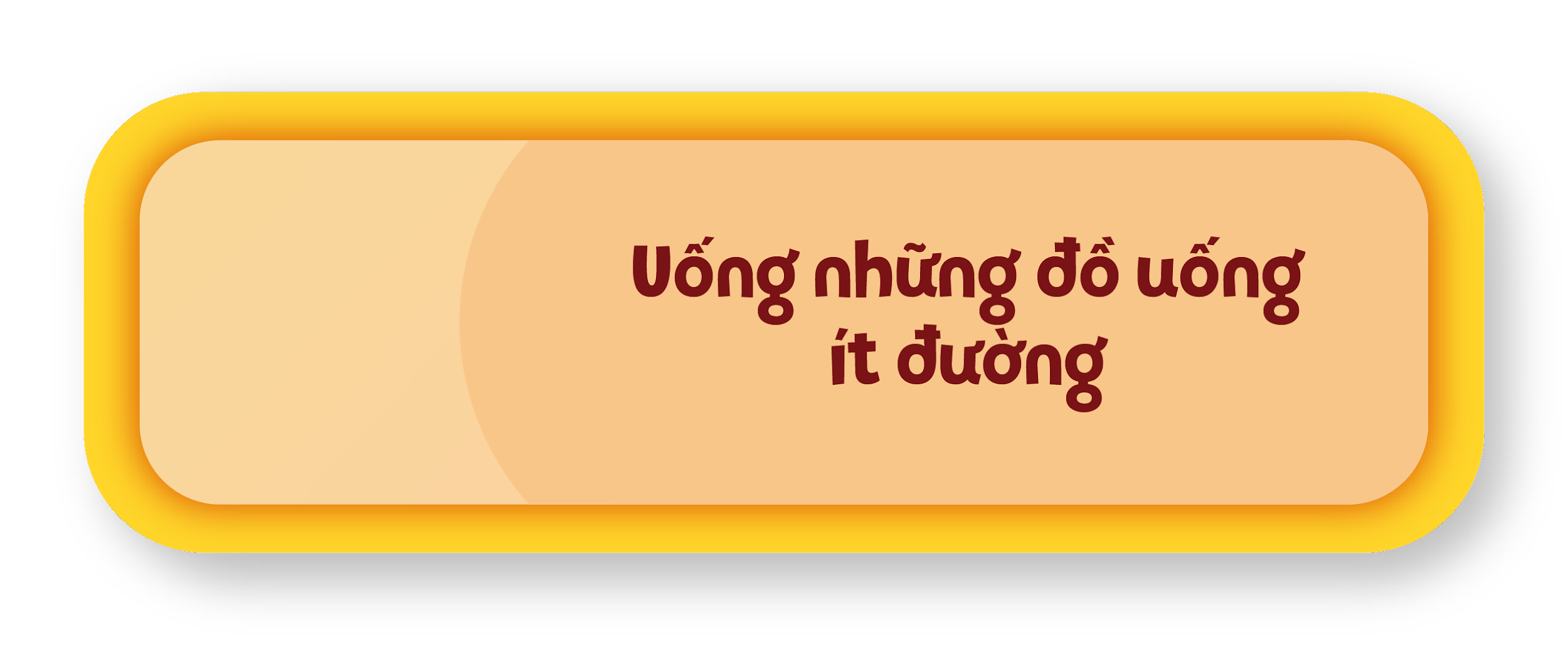 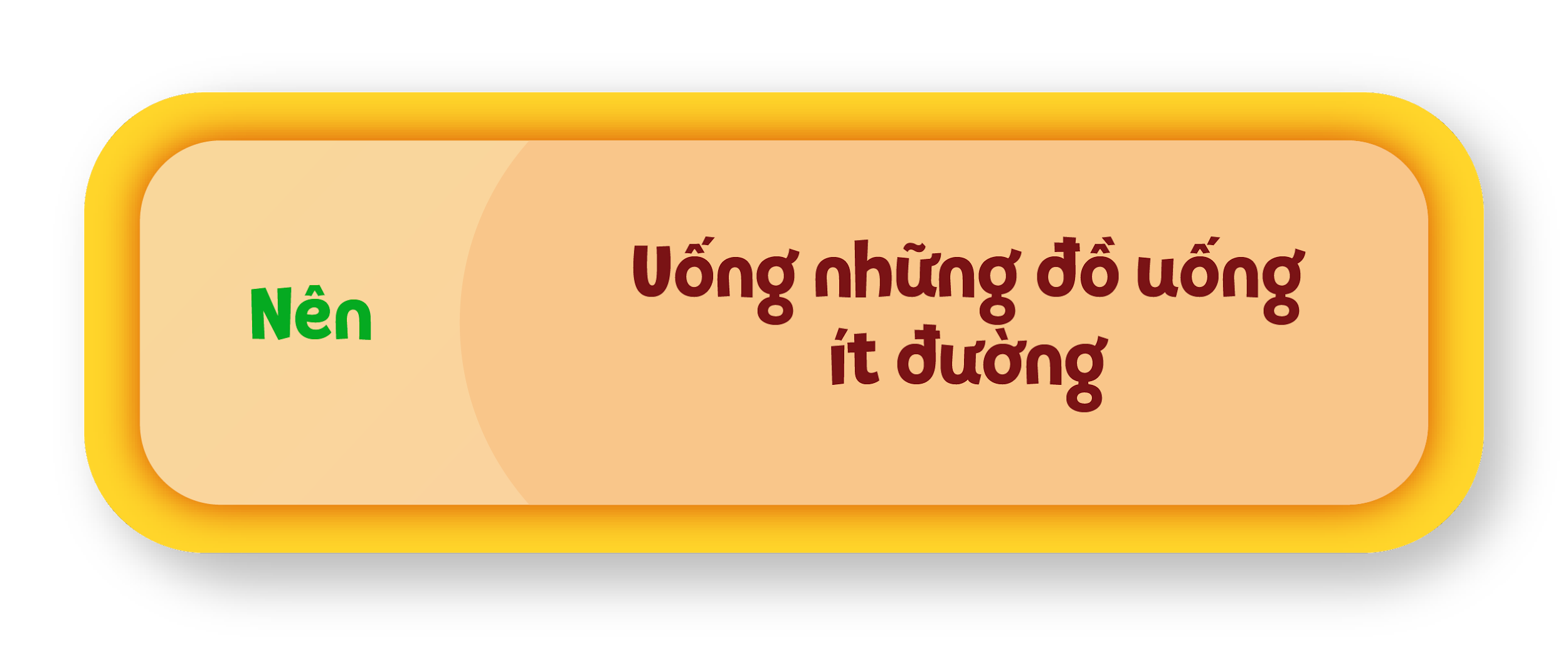 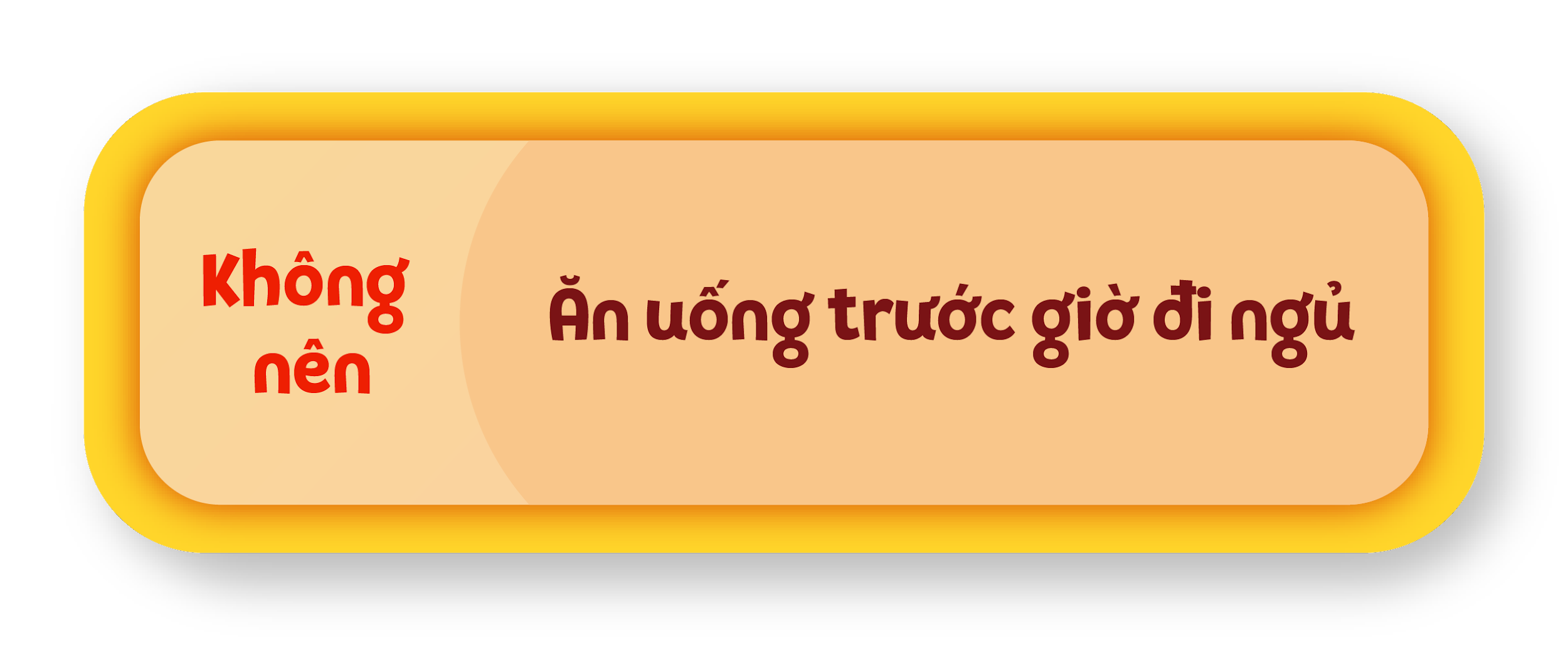 Kết thúc
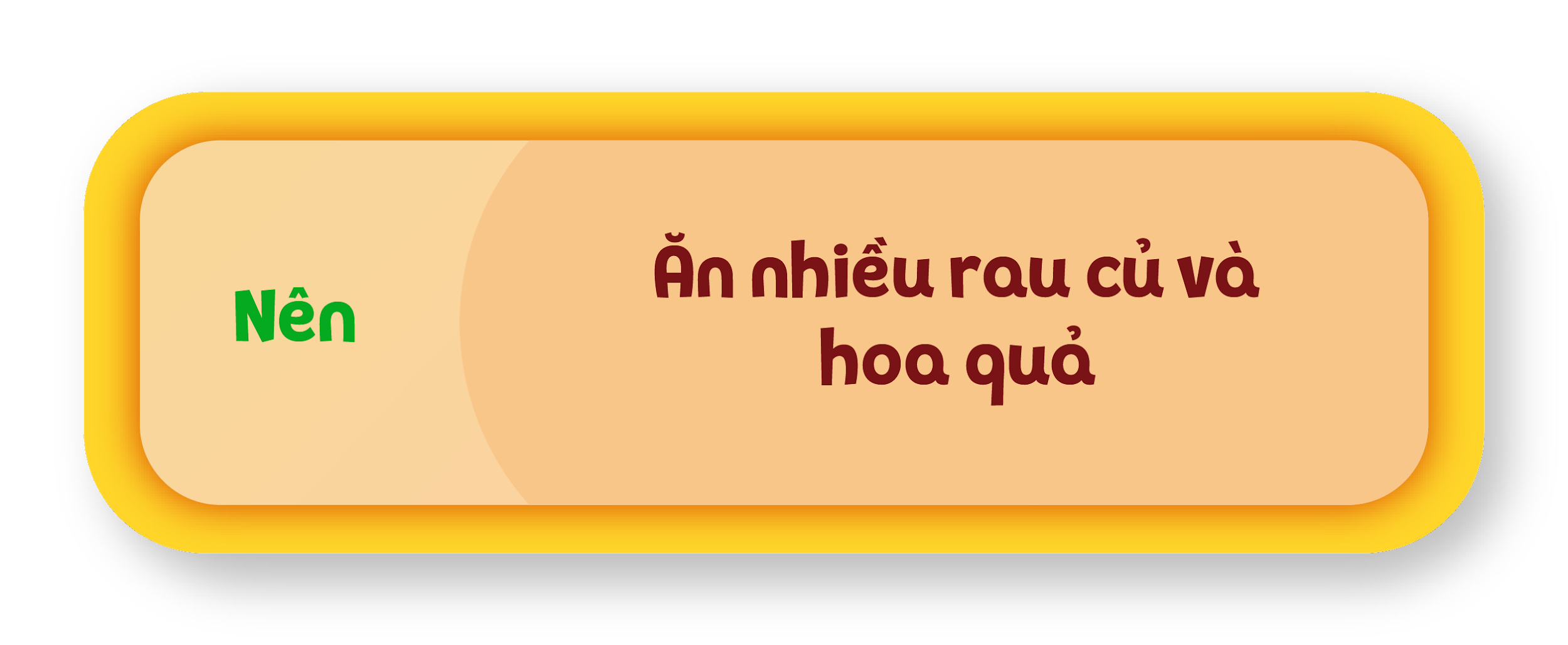 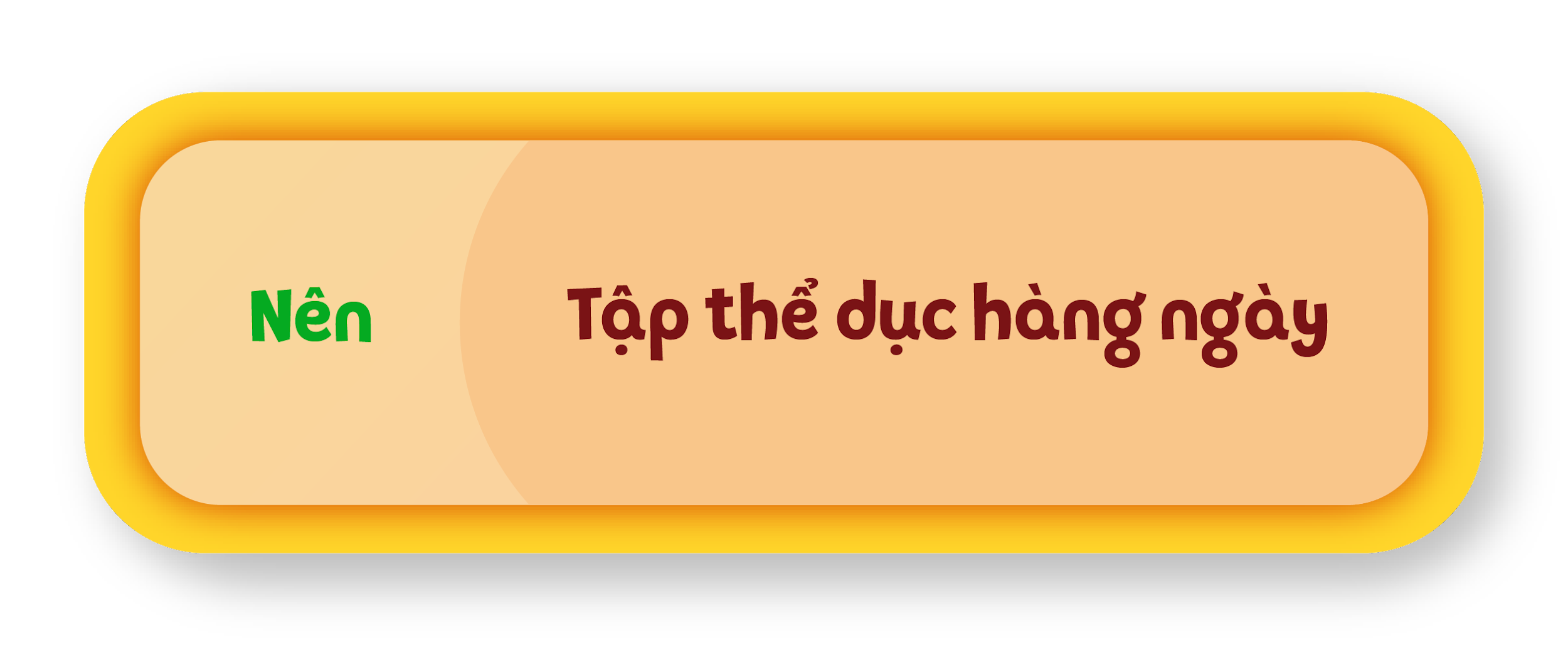 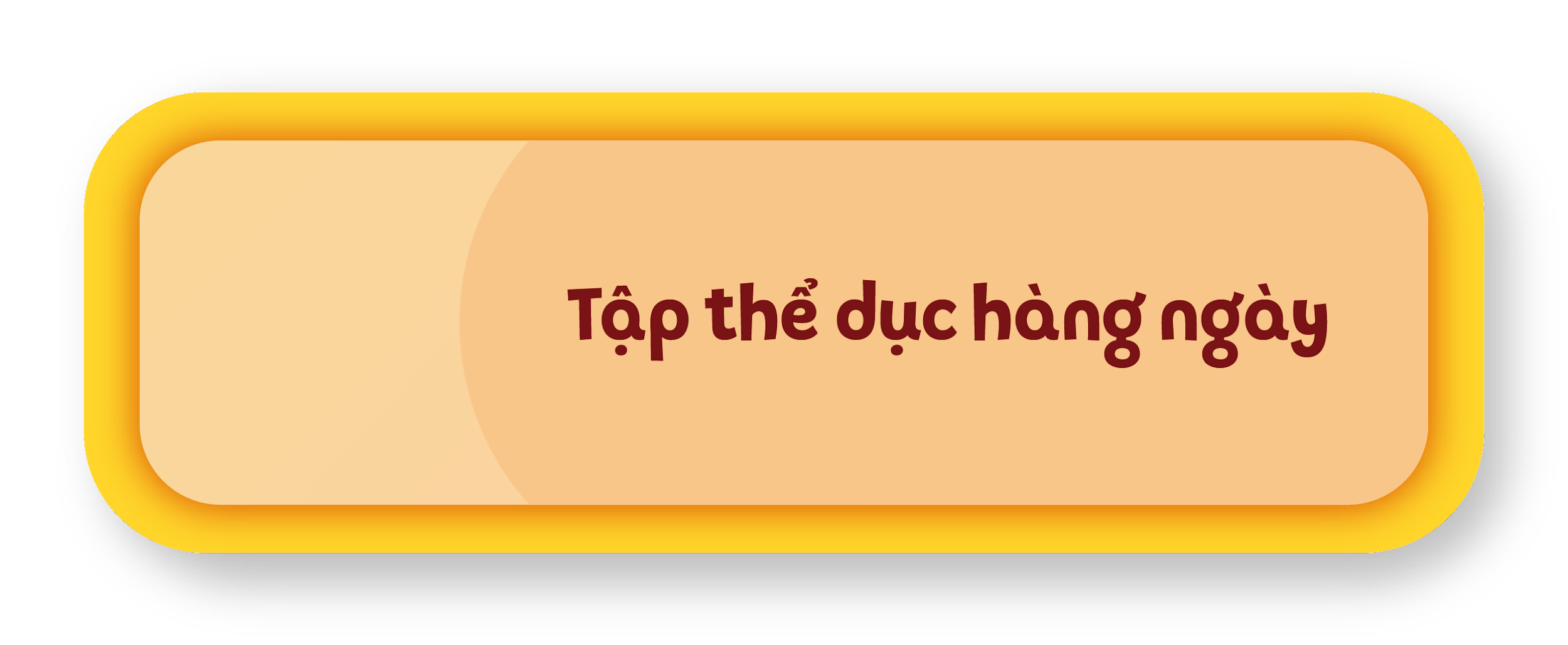 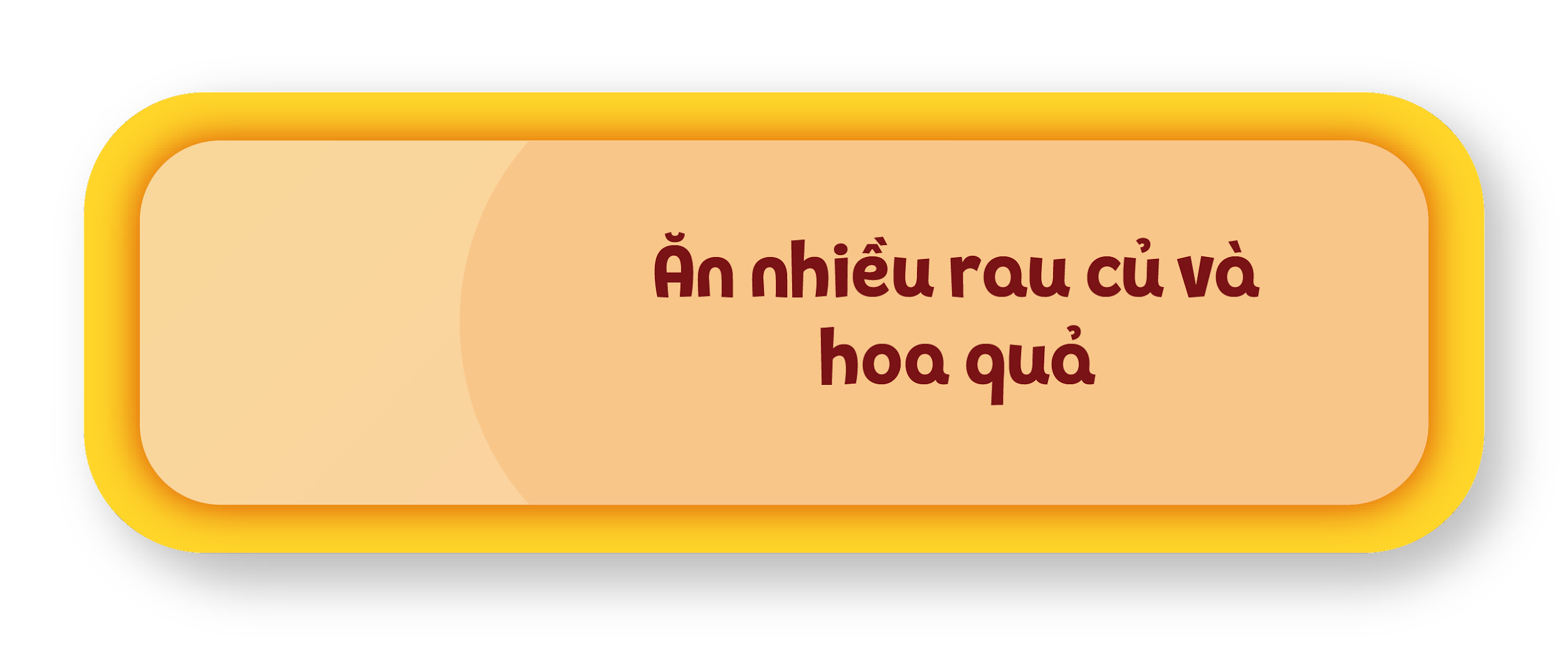 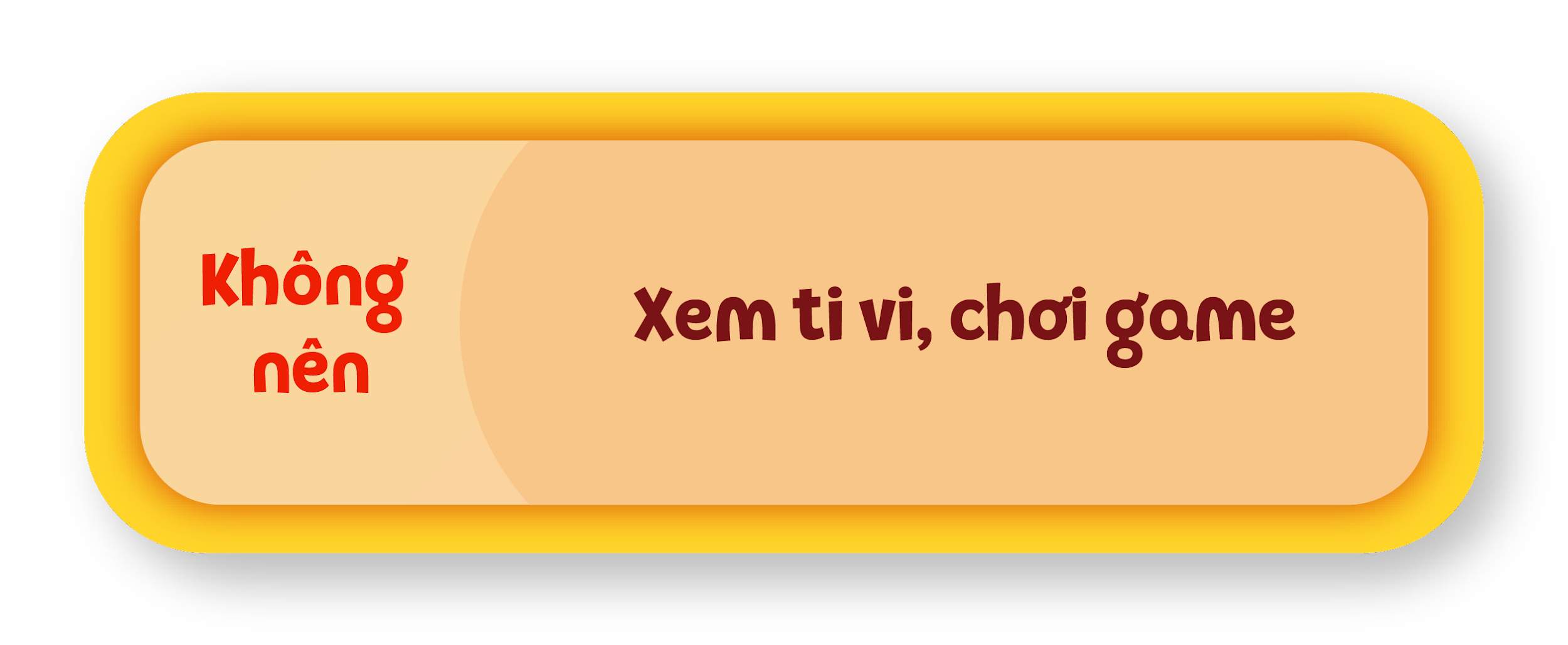 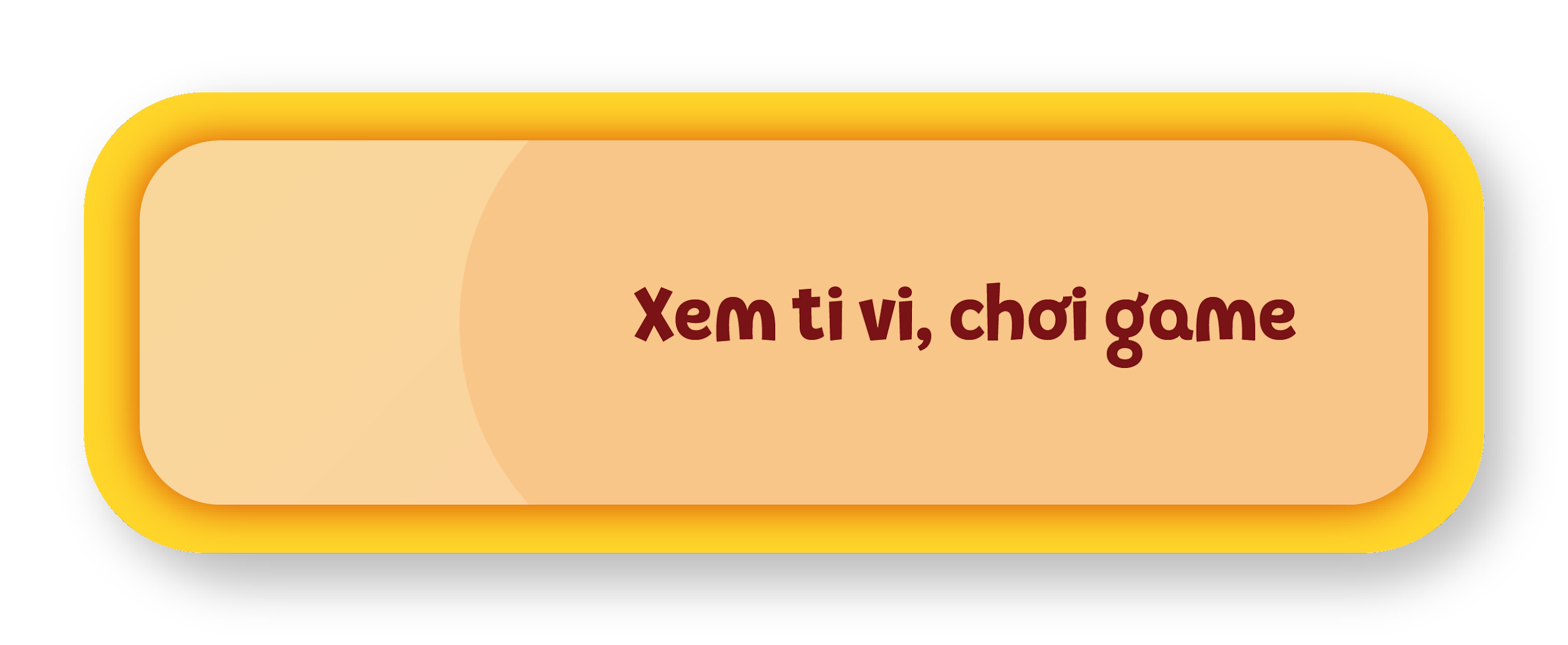 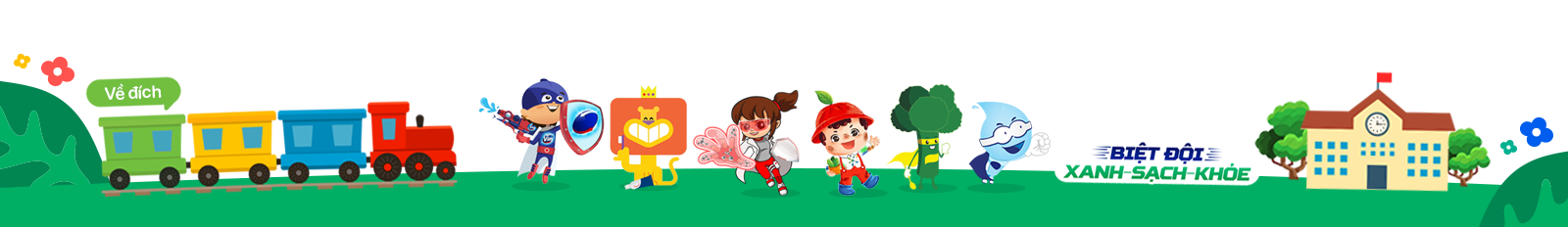 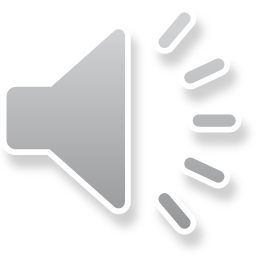 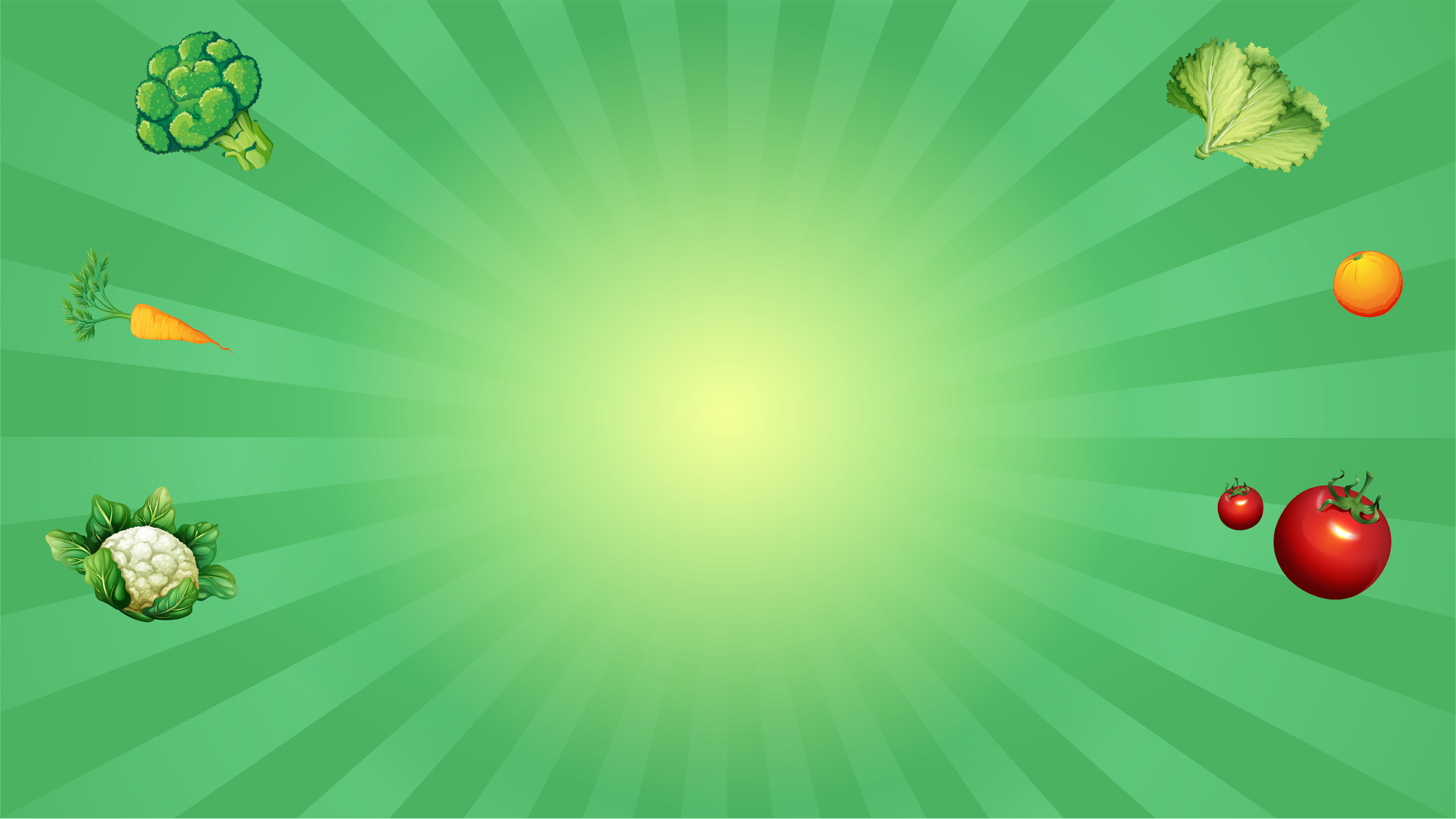 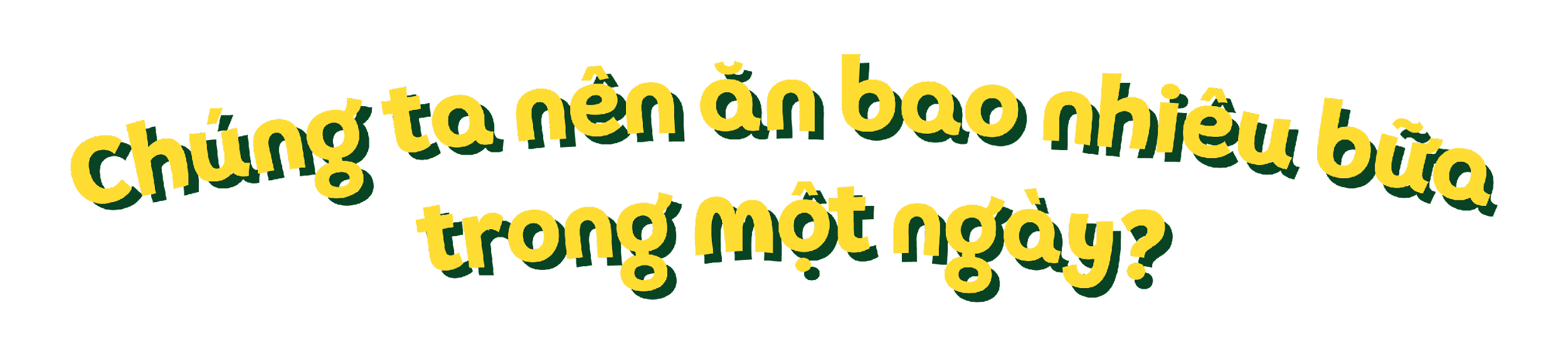 00:09
00:08
00:07
00:06
00:05
00:04
00:03
00:02
00:01
00:15
00:14
00:13
00:12
00:11
00:10
Bắt đầu
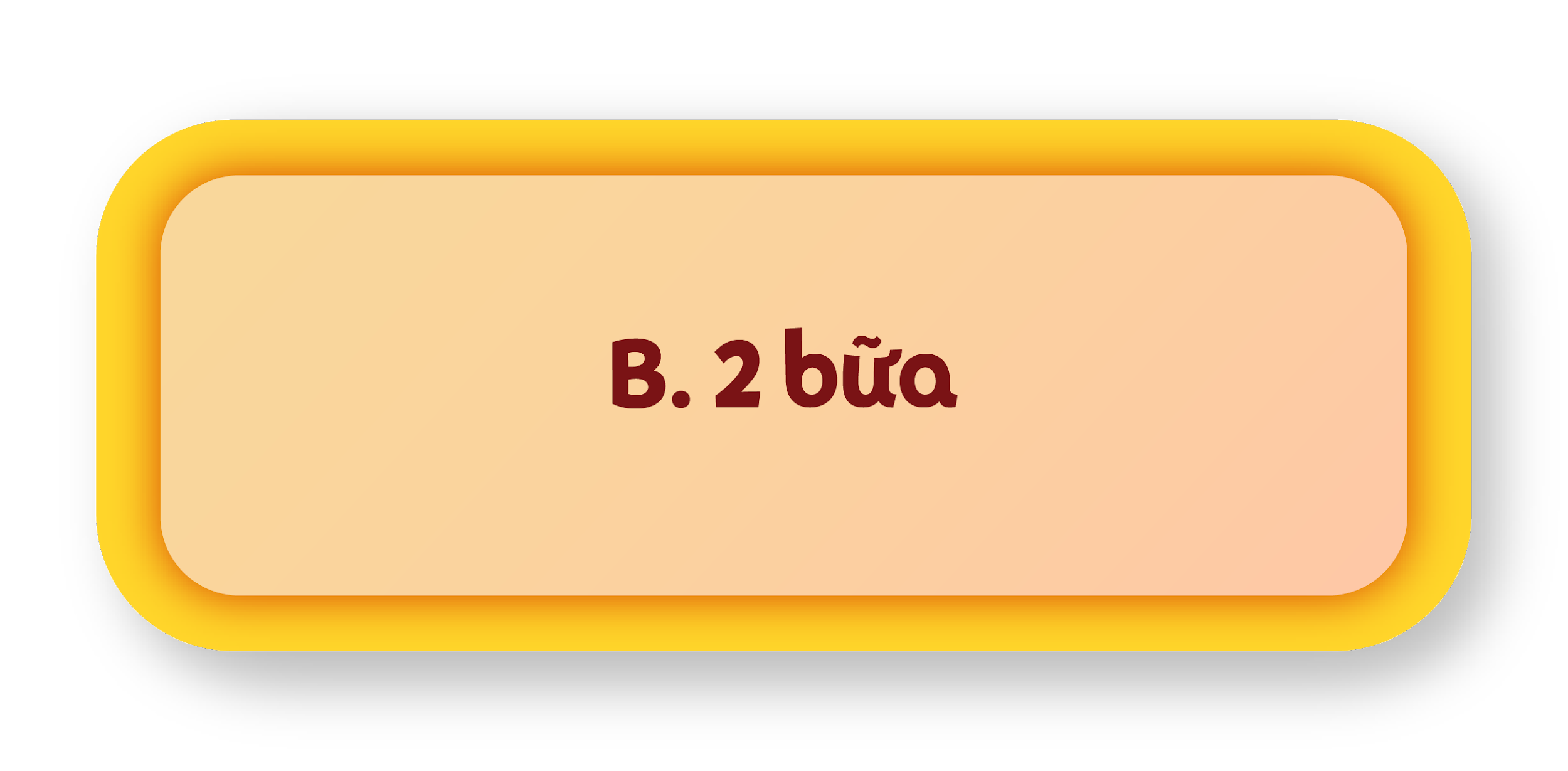 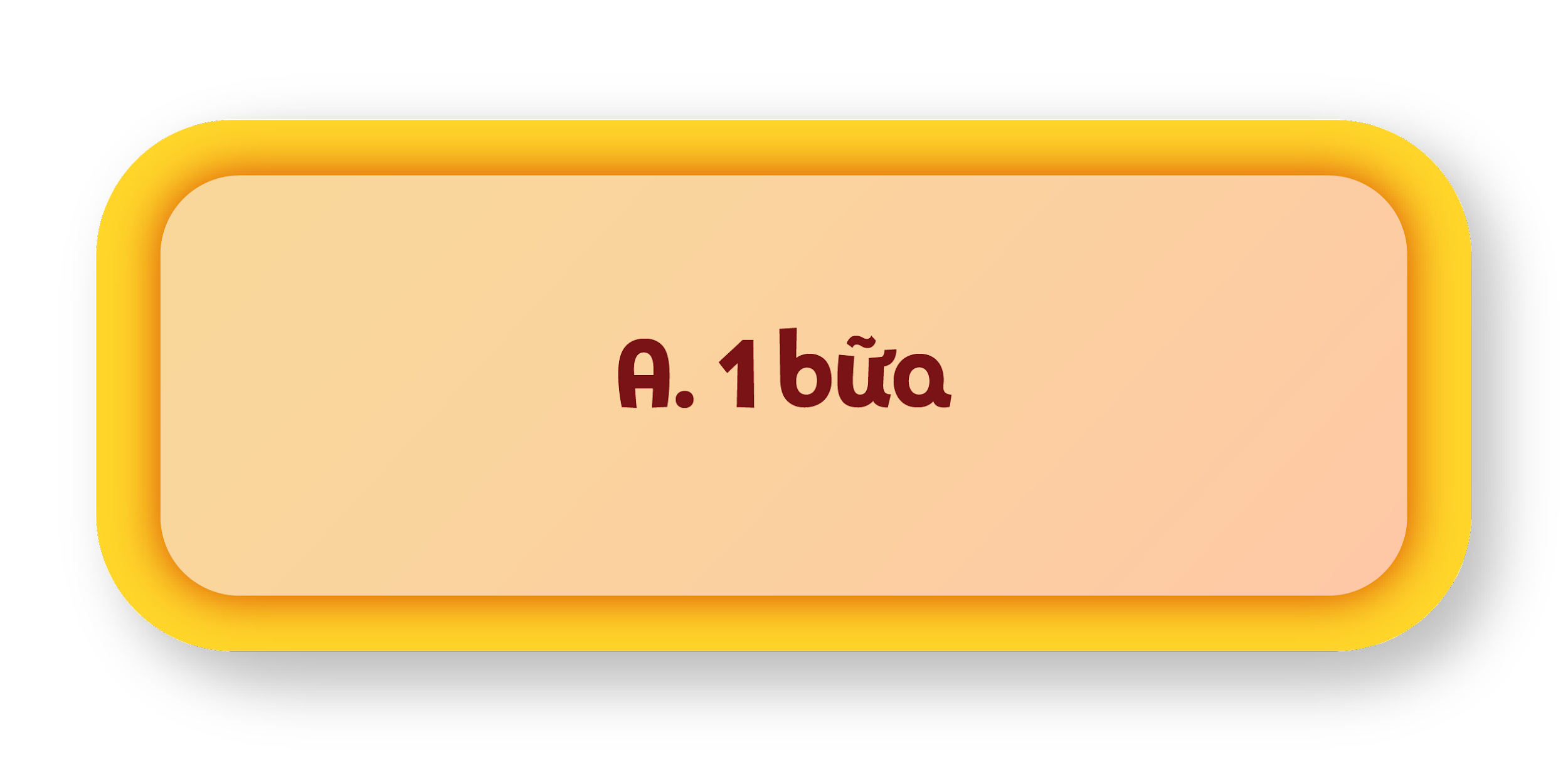 Kết thúc
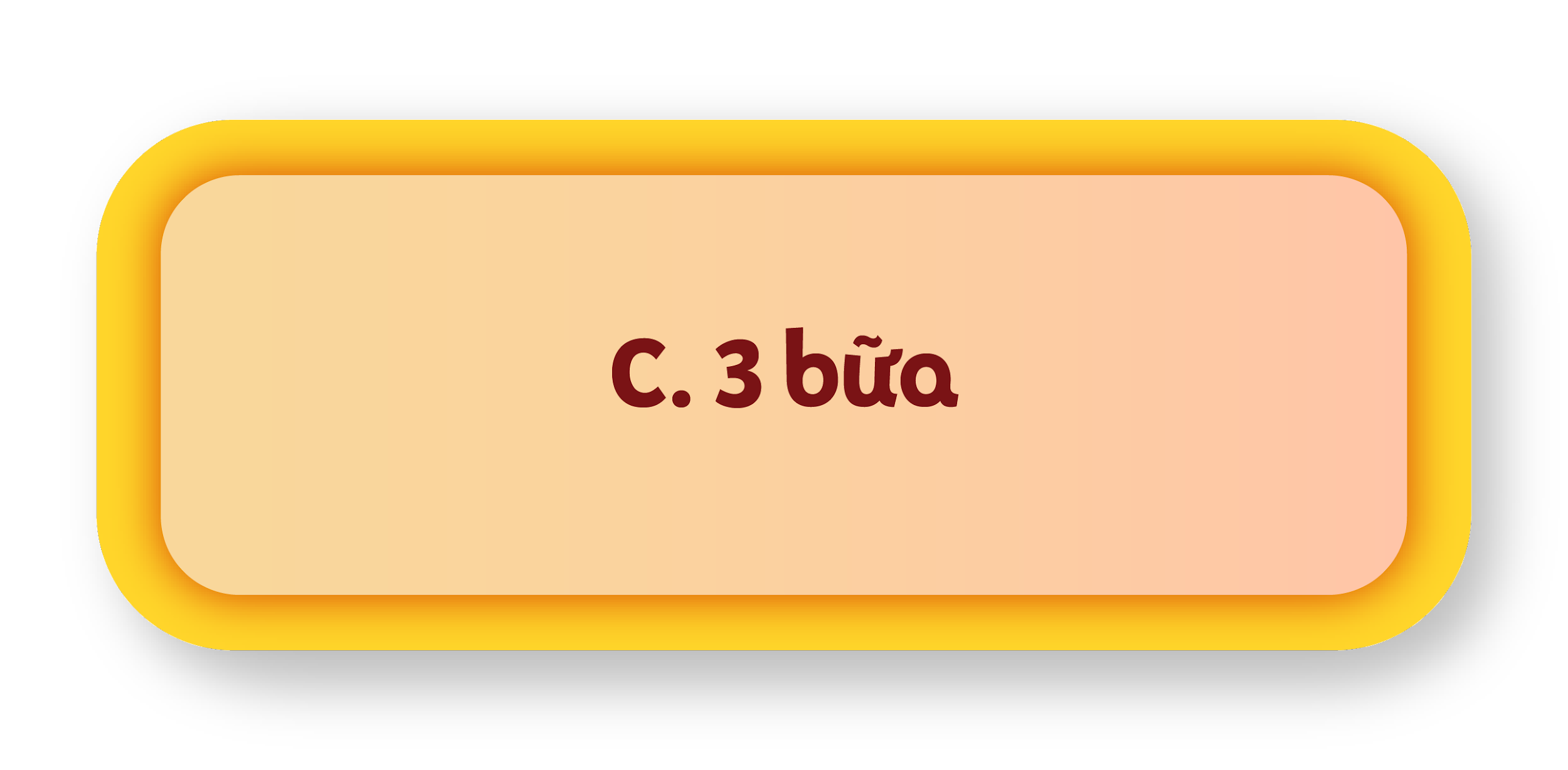 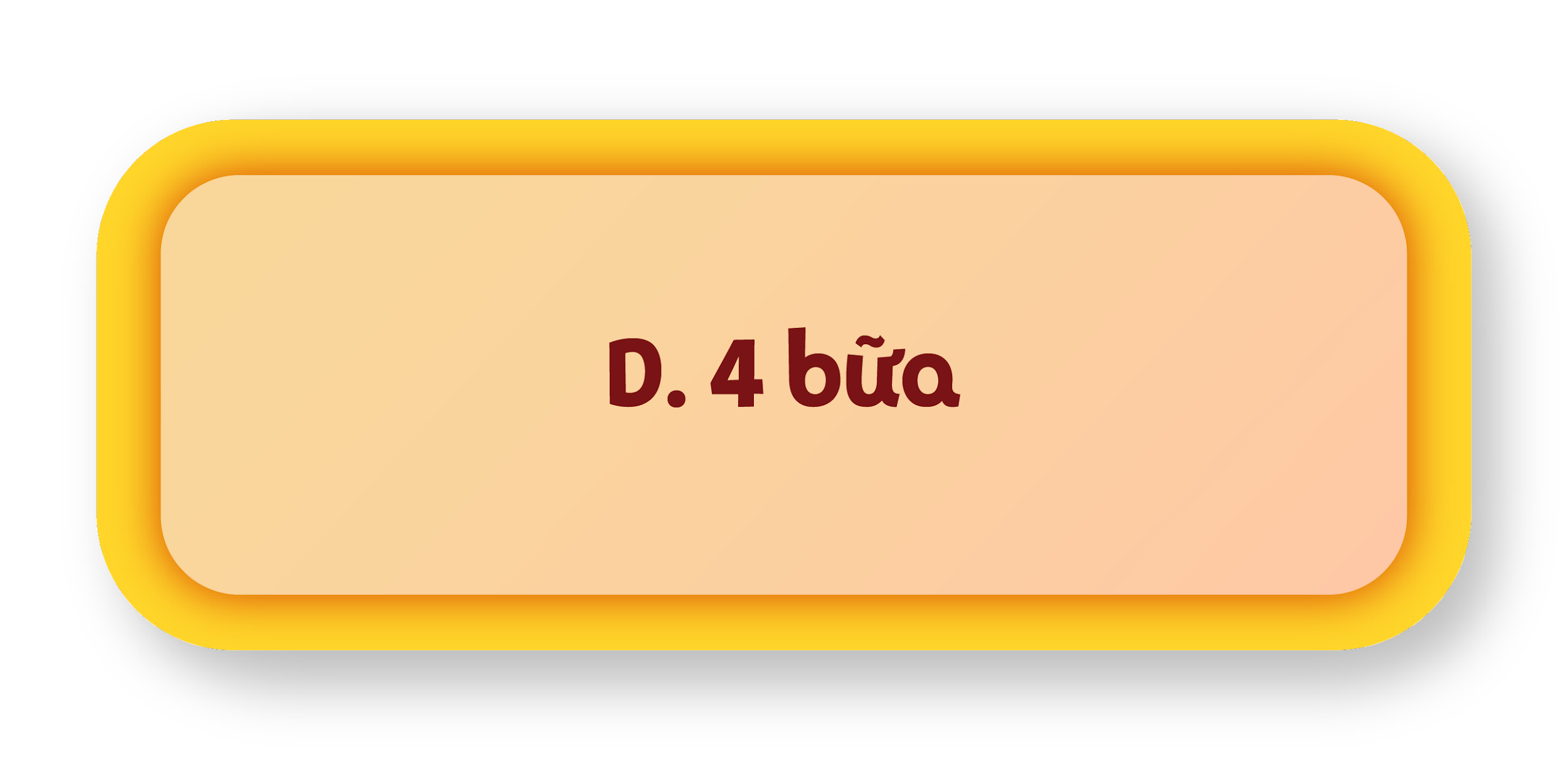 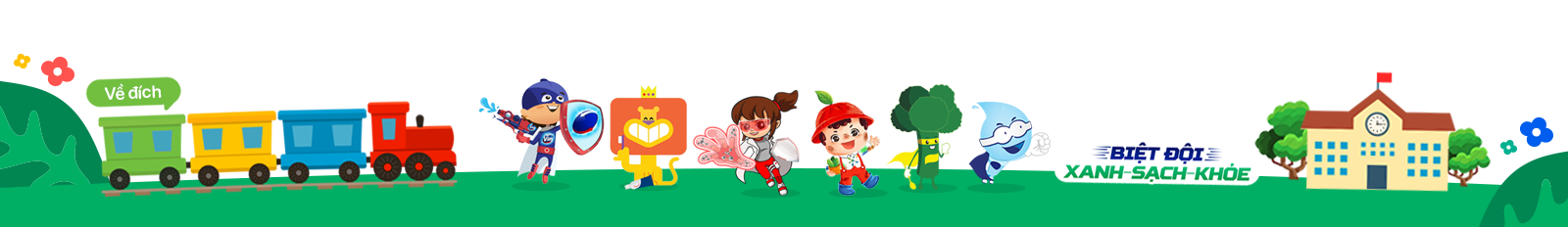 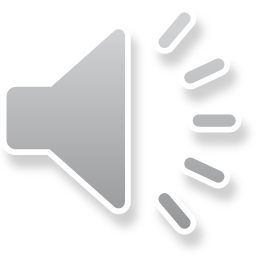 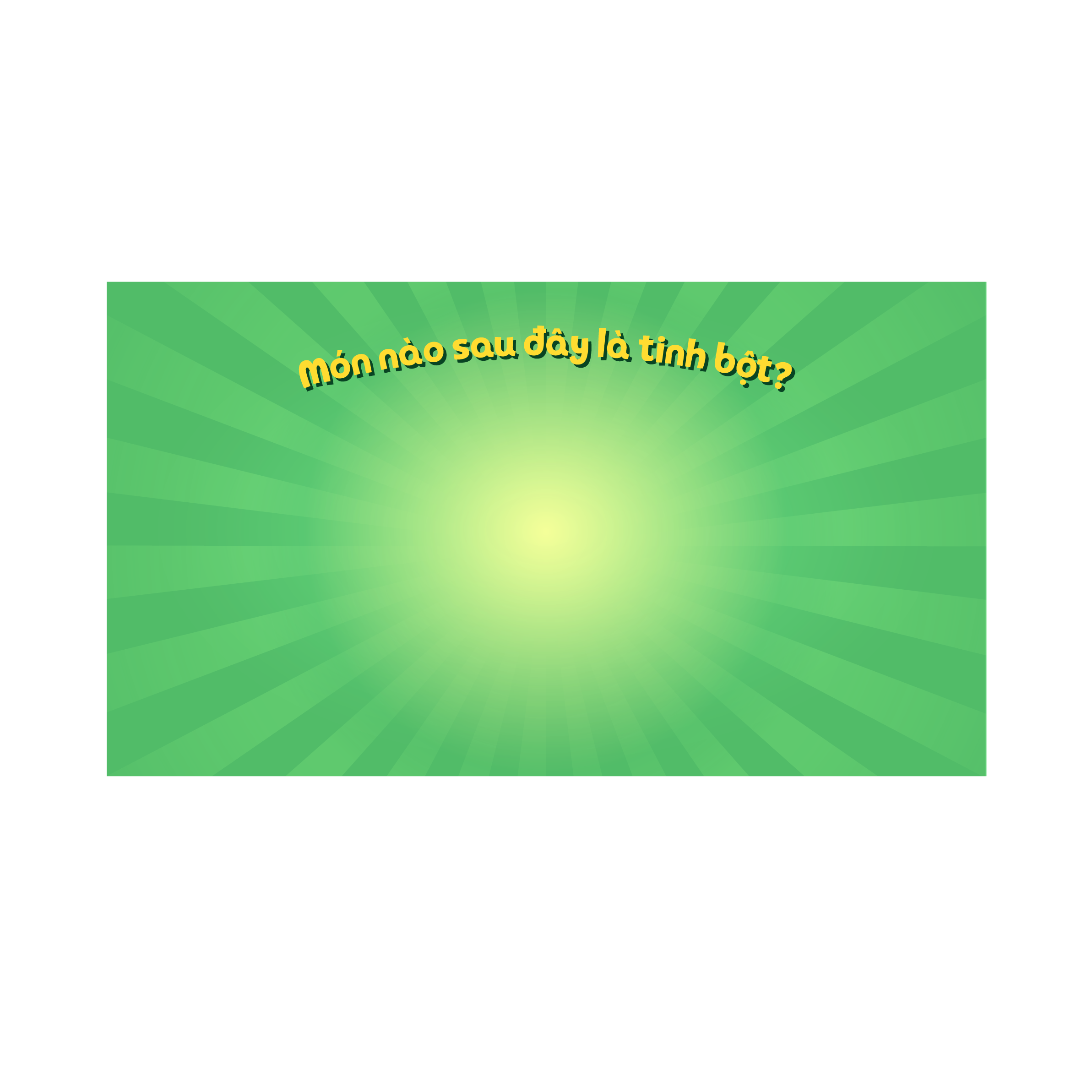 00:09
00:08
00:07
00:06
00:05
00:04
00:03
00:02
00:01
00:15
00:14
00:13
00:12
00:11
00:10
Bắt đầu
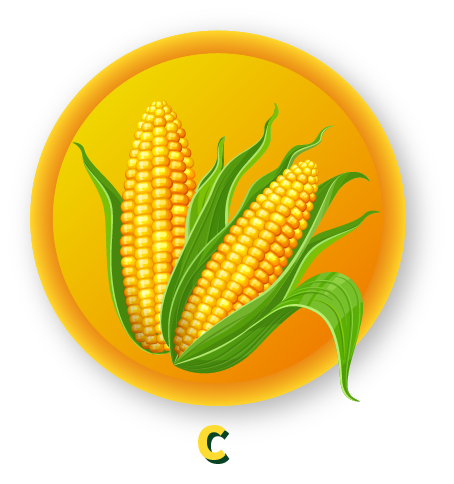 Kết thúc
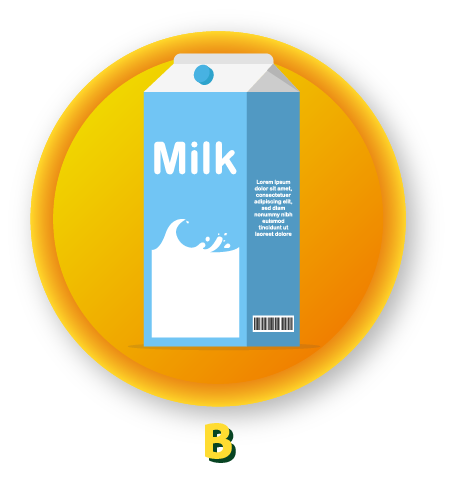 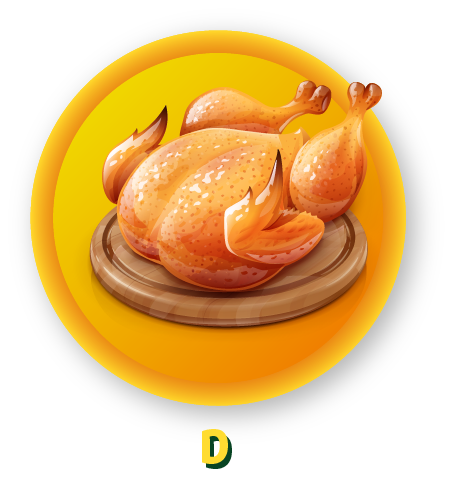 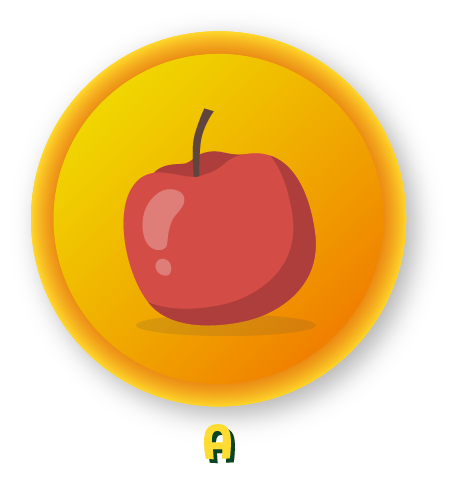 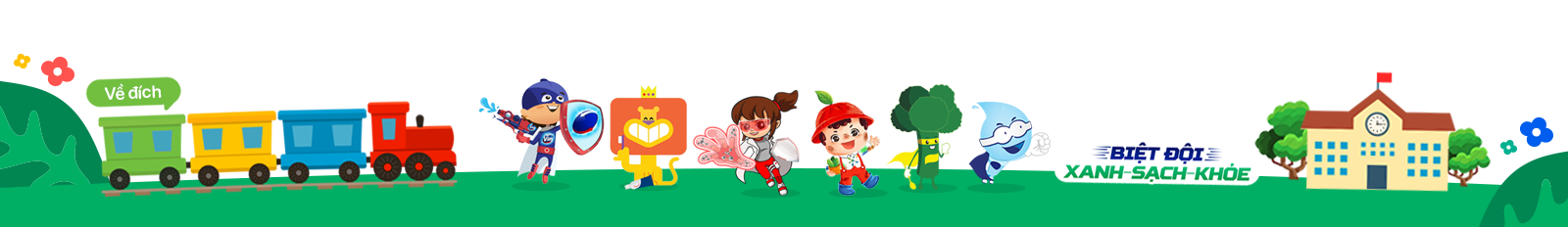 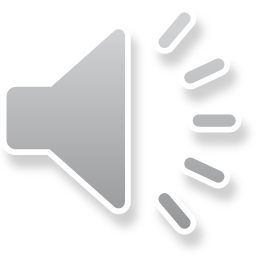 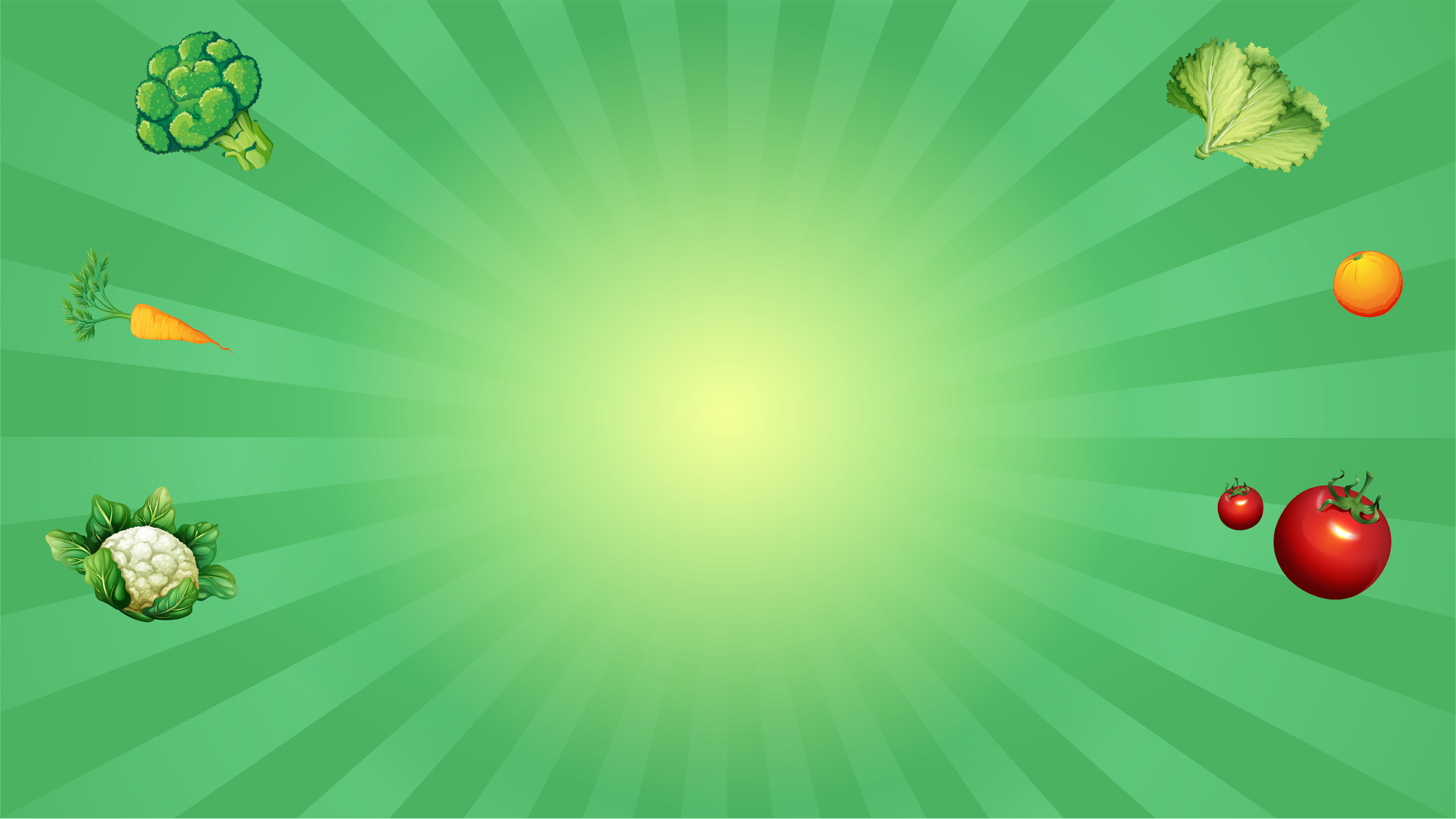 00:09
00:08
00:07
00:06
00:05
00:04
00:03
00:02
00:01
00:15
00:14
00:13
00:12
00:11
00:10
Bắt đầu
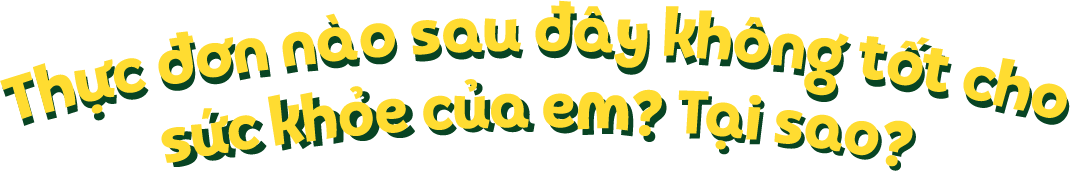 Kết thúc
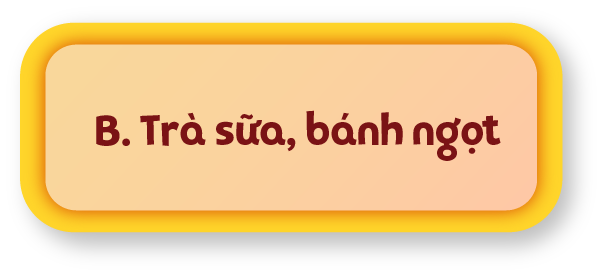 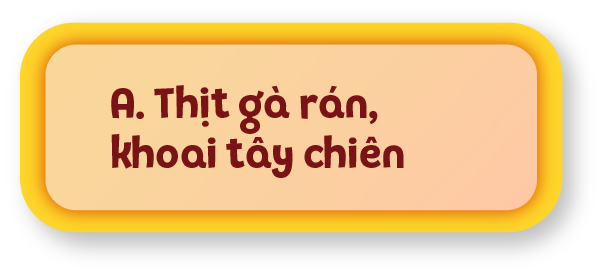 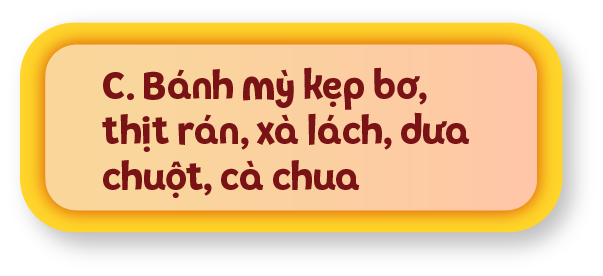 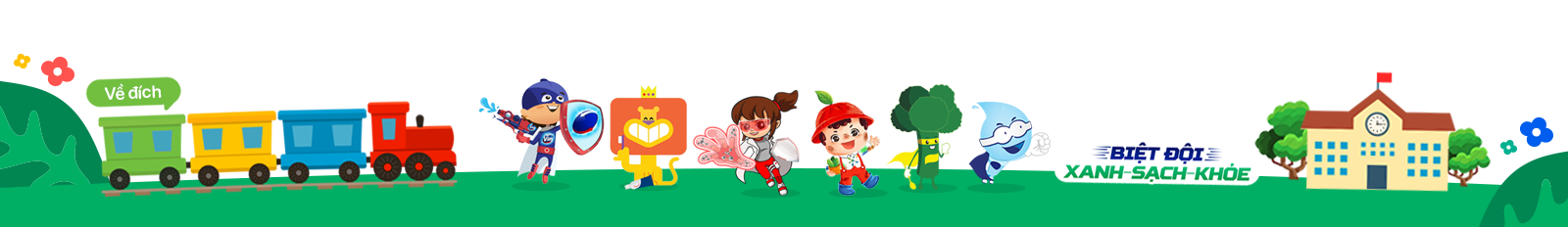 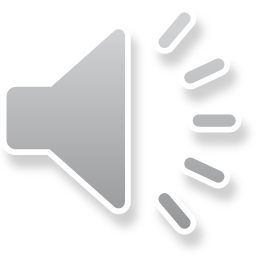 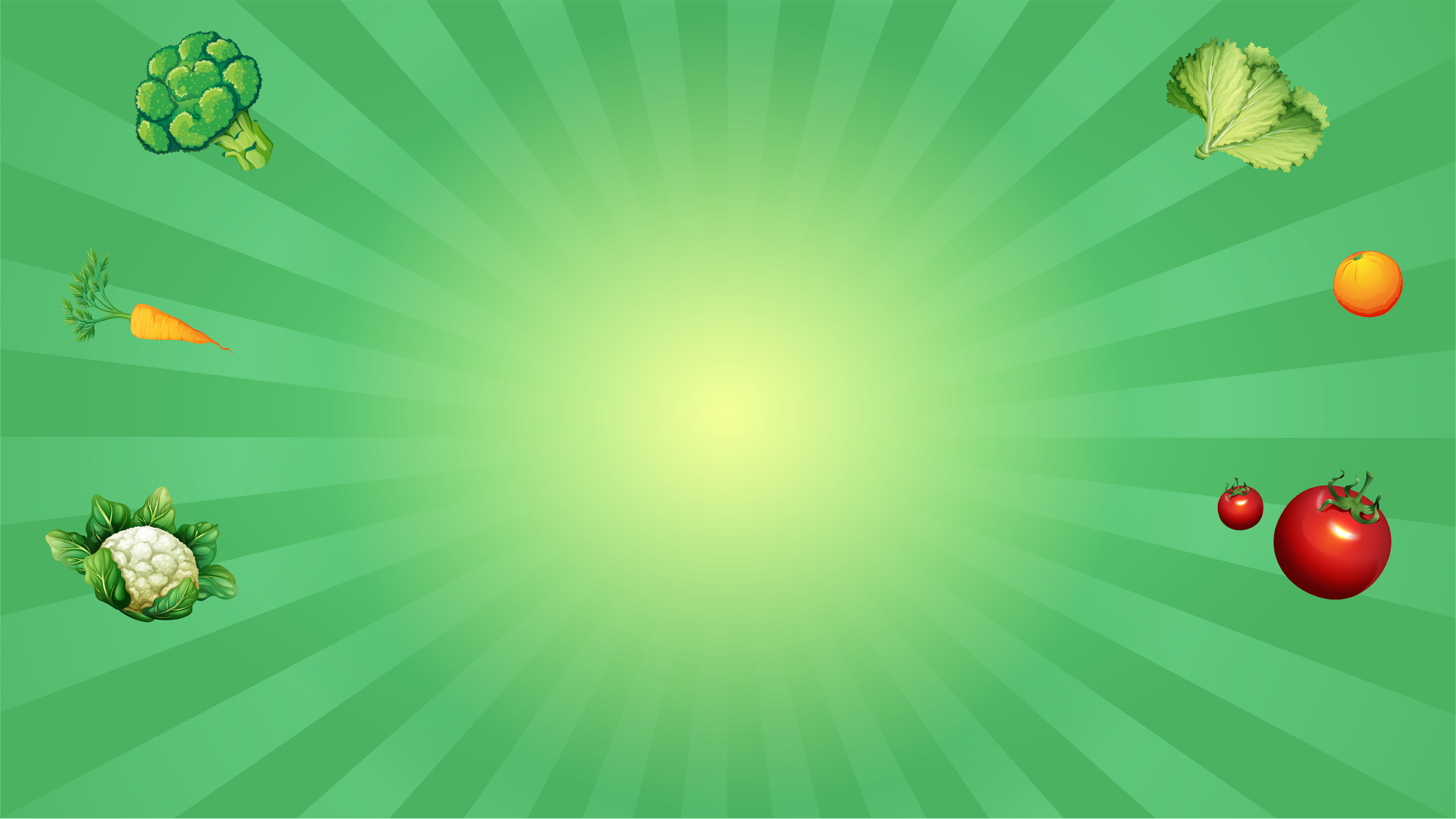 00:09
00:08
00:07
00:06
00:05
00:04
00:03
00:02
00:01
00:15
00:14
00:13
00:12
00:11
00:10
Bắt đầu
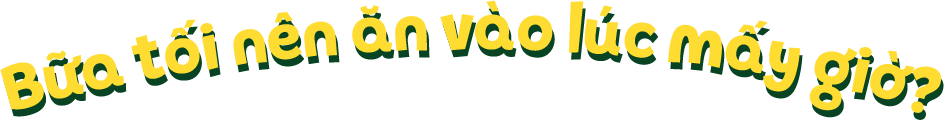 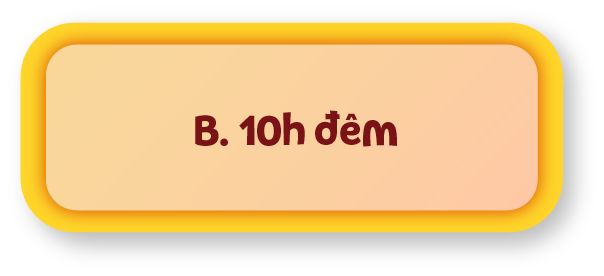 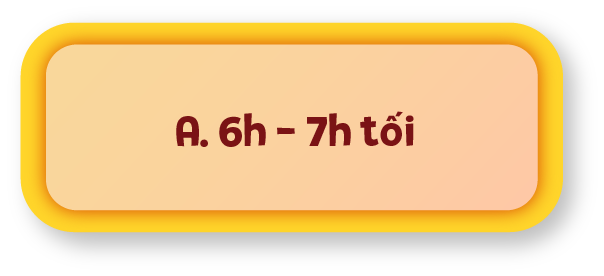 Kết thúc
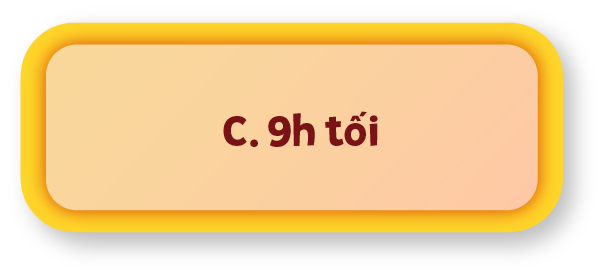 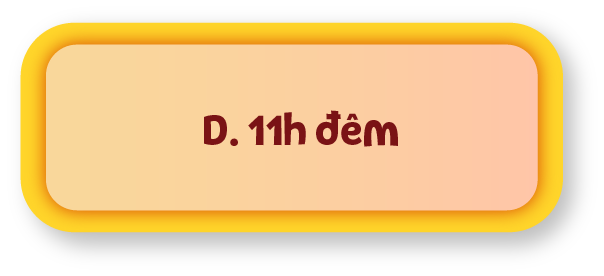 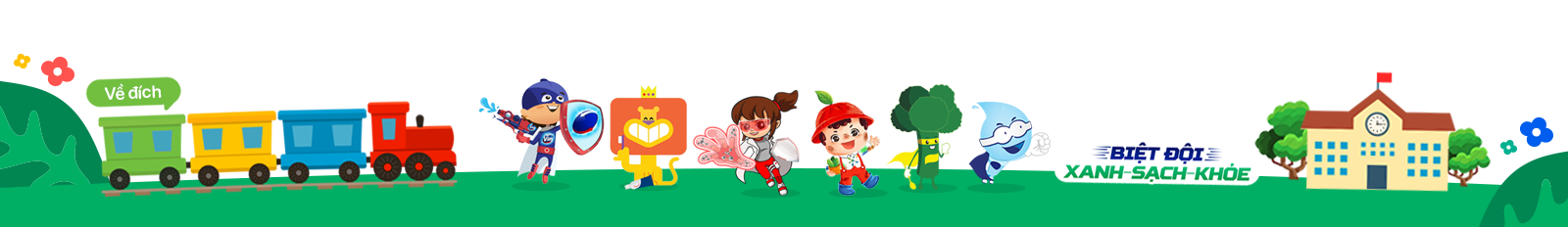 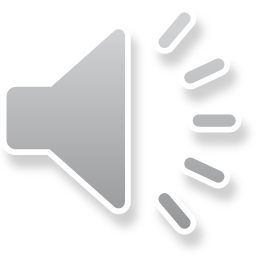 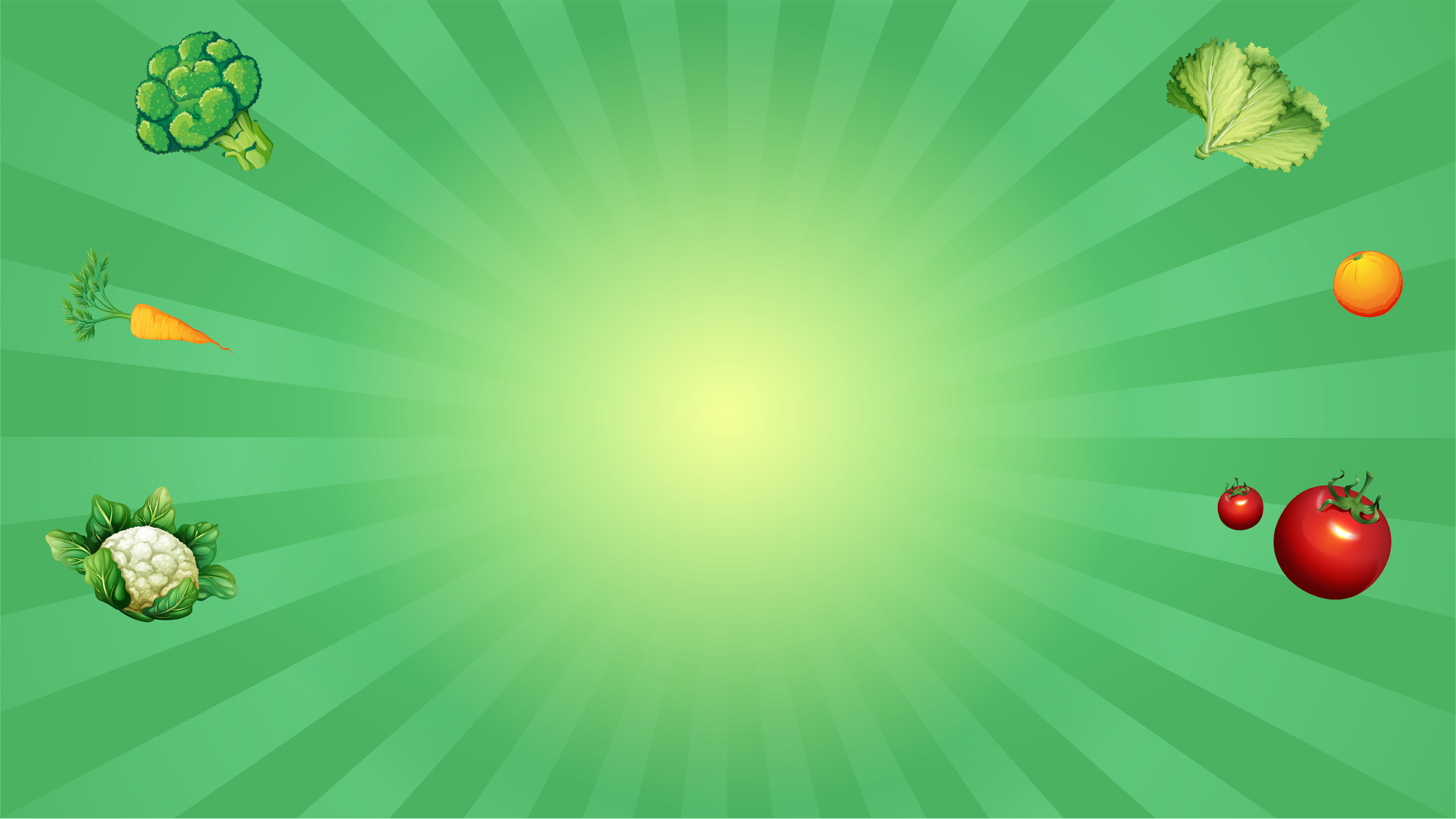 00:09
00:08
00:07
00:06
00:05
00:04
00:03
00:02
00:01
00:15
00:14
00:13
00:12
00:11
00:10
Bắt đầu
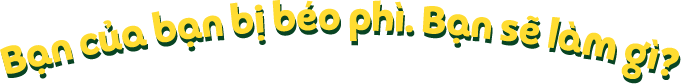 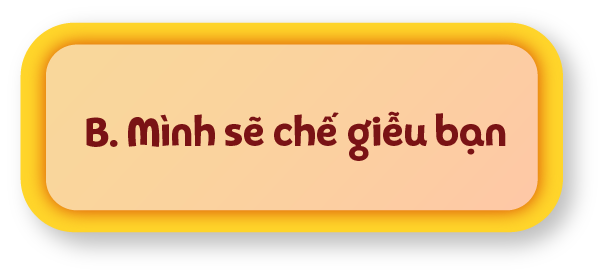 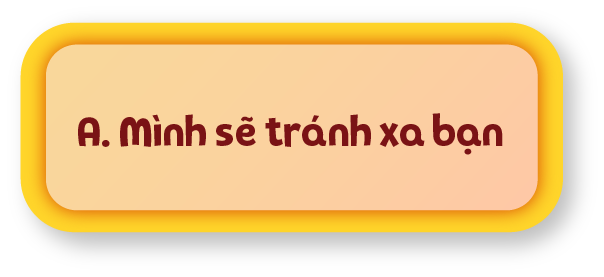 Kết thúc
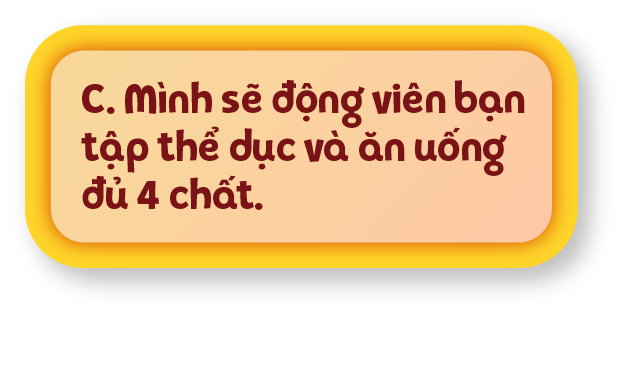 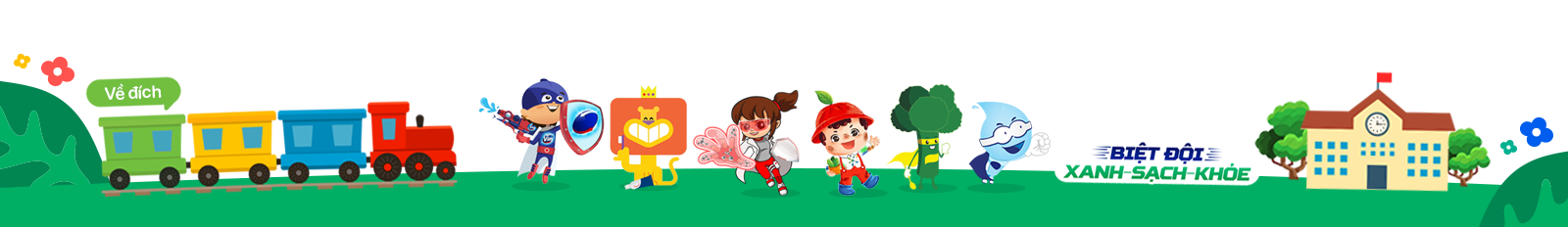 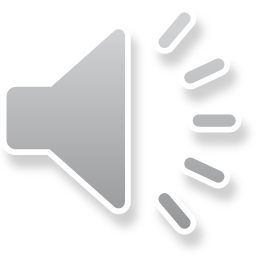 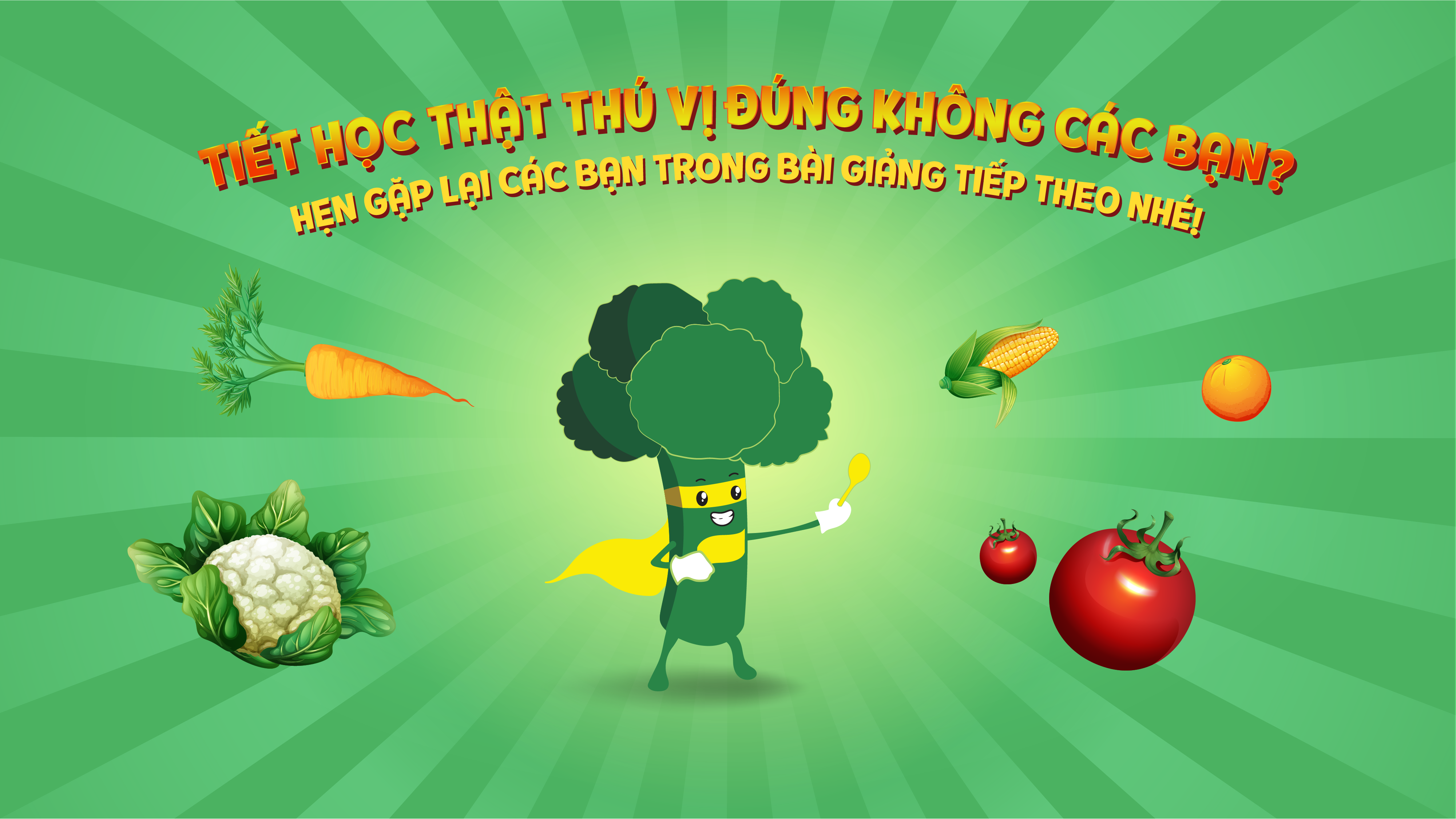 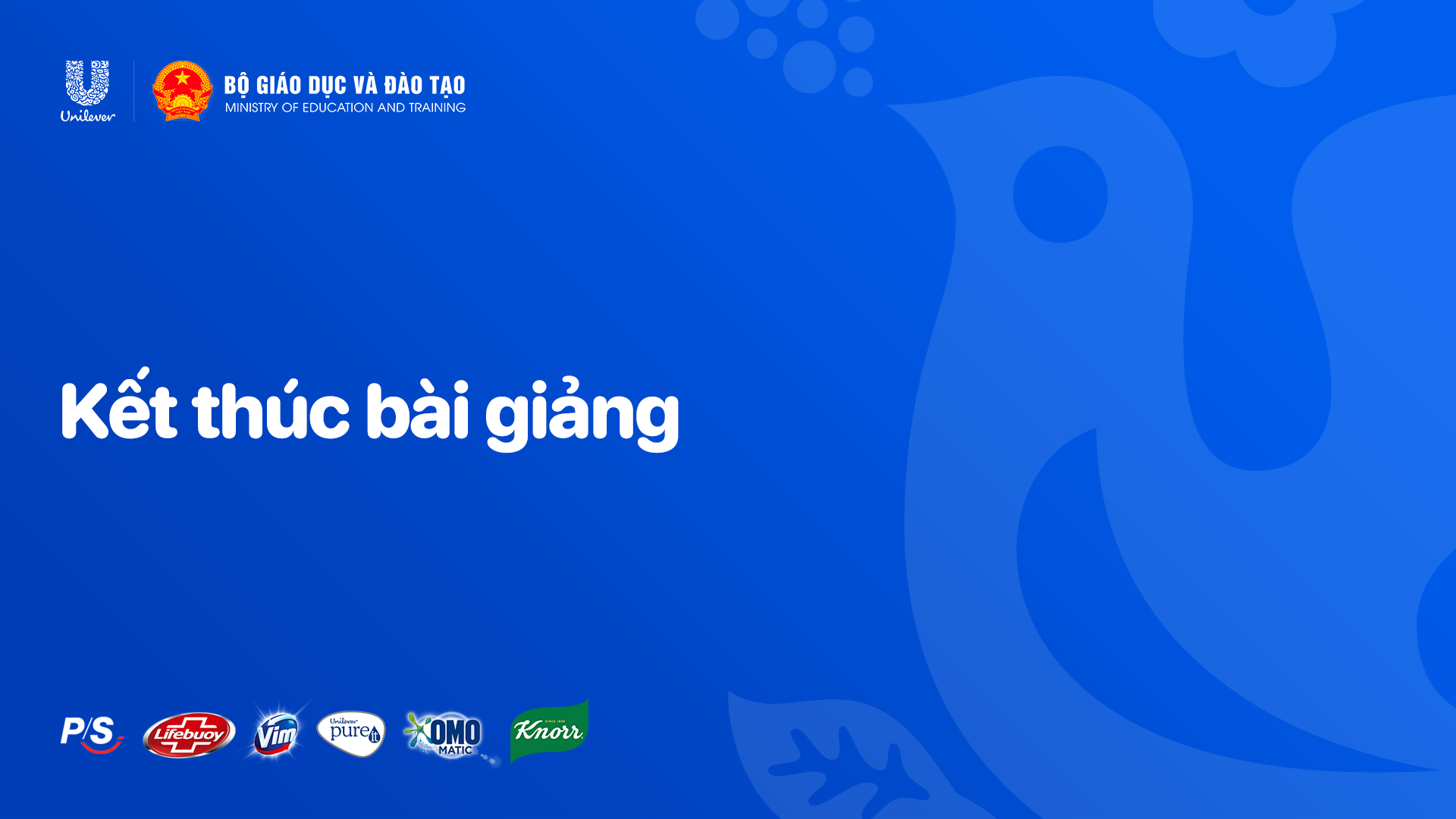